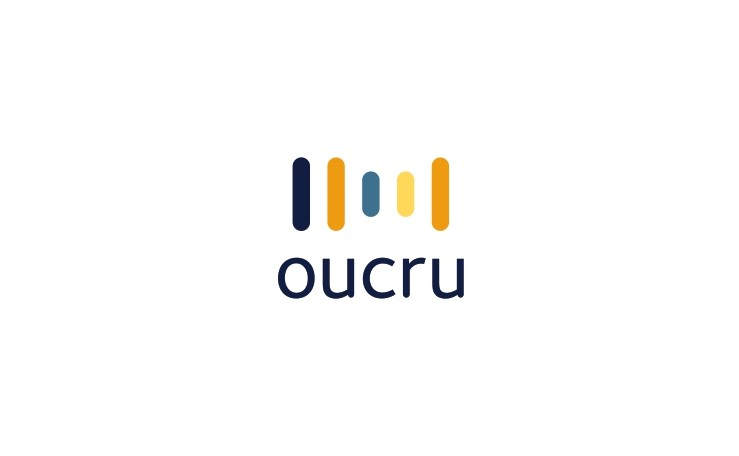 REFLECTIVE JOURNAL
for 
HEALTH COLLABORATORS
Capacity building for frontline vaccine workers
This journal belongs to:
INTRODUCTION
Dear village health collaborators!
The Project ‘Capacity building for Frontline vaccine workers’ would like to express our sincere thanks to you for your persistent and generous contributions to local community health and related health programs. You are the experts in communication and connection with your own community, and your contributions are valued greatly.
This health collaborator reflective journal is an integral part of this training program. This journal is for you. It will be a place where you can record your thoughts, learnings and comments about the training program you participate in, as well as record your thoughts and reflections about  your work as a local health collaborator.
You are welcome to keep this journal personal,  or you can share your thoughts with your co-workers and with the project team during training sessions or group work. 
Like a diary, open it up and take notes daily and weekly. Recording your thoughts is a good way to reflect and learn lessons for ourselves, and to develop further in our work and  interactions.
Wishing you good health and work!
HOW TO USE THIS JOURNAL
You will find the journal has different coloured pages, each with a particular focus, and series of questions and suggestions for specific activities which you can practice writing on your own. 
As follows:
Green pages – Self discovery questions
Green pages will alternately appear in this diary. These pages are focused on you. 
They will be interspersed with practical questions and suggestions to understand yourself, especially about your strengths and competencies of your work as health collaborators, and the areas you would like to develop further through this training and your ongoing work.
Yellow pages – Thoughts during the training process
There are 5 yellow pages corresponding to the 5 training sessions. On each of these pages, you can record content you are interested in, and notes about knowledge and skills that you have gained after each training session. At the same time, you can also record unanswered questions, and your suggestions of ways the training program could be adapted or improved. 
Blue pages – Health collaborators' communication notes 
Blue pages make up the majority of this journal and there is no limit to how many blue pages you write on. Each of these pages will have a few suggested questions for you to respond to and write daily or weekly. 
This gives you space to review your work as a health collaborator over a period of time. To recount the events you remember most, record how you feel about them, any challenges or successes you have experienced, and to record the lessons you have learnt from those experiences. These will be valuable sharing for yourself, for co-workers, and for the whole project team to understand further about your work.
JOURNAL’S OWNER
My name is:
I started this journal from _____/____/____
A picture or my portrait:
As a village health collaborator, I often do the following:
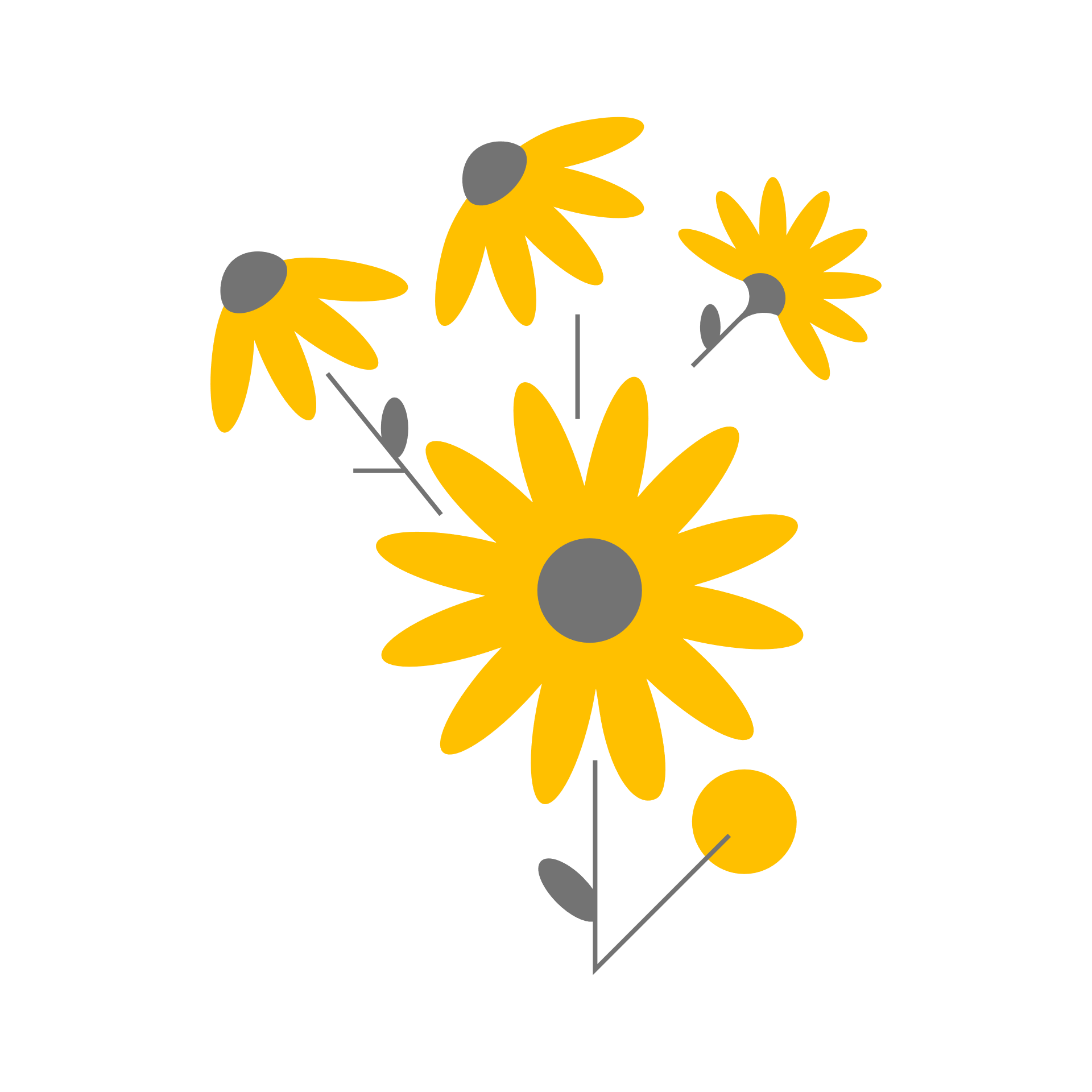 When I think about my work as a village health collaborator, I am most proud of:
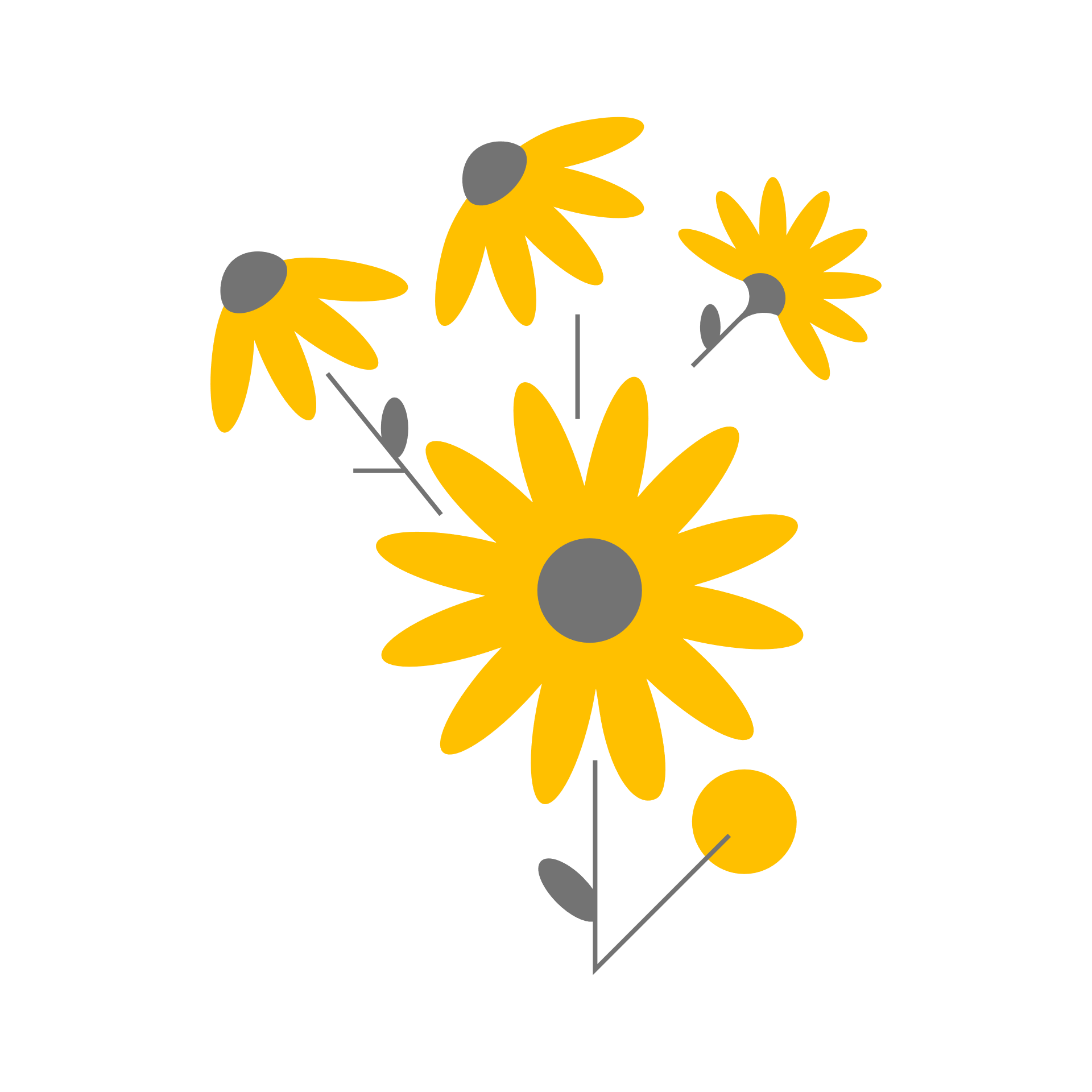 In addition to being a village health collaborator, I am also:
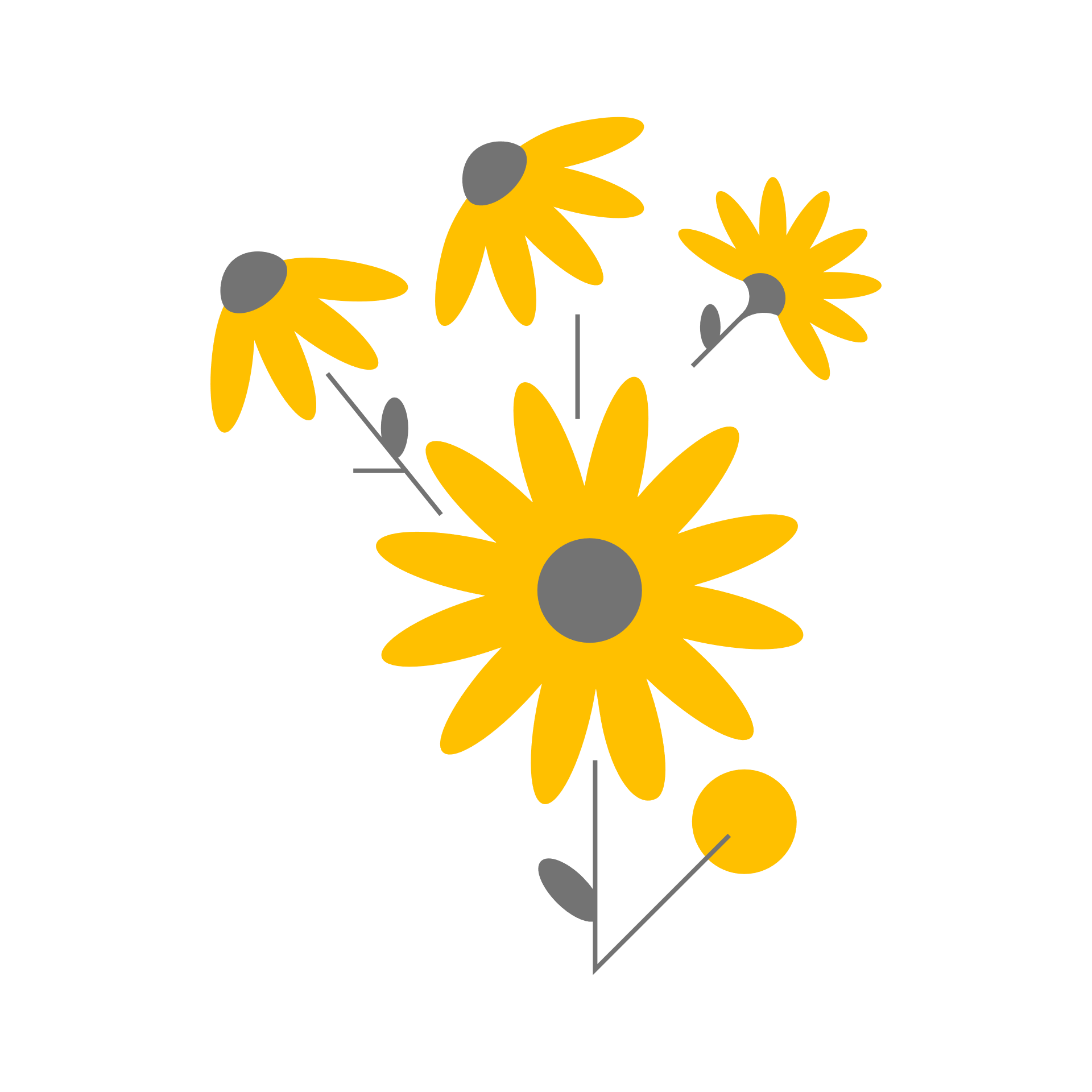 Rate your abilities:
Rate your abilities by colouring the stars. 
(Each star corresponds to 1 point. 10 points is extremely good)
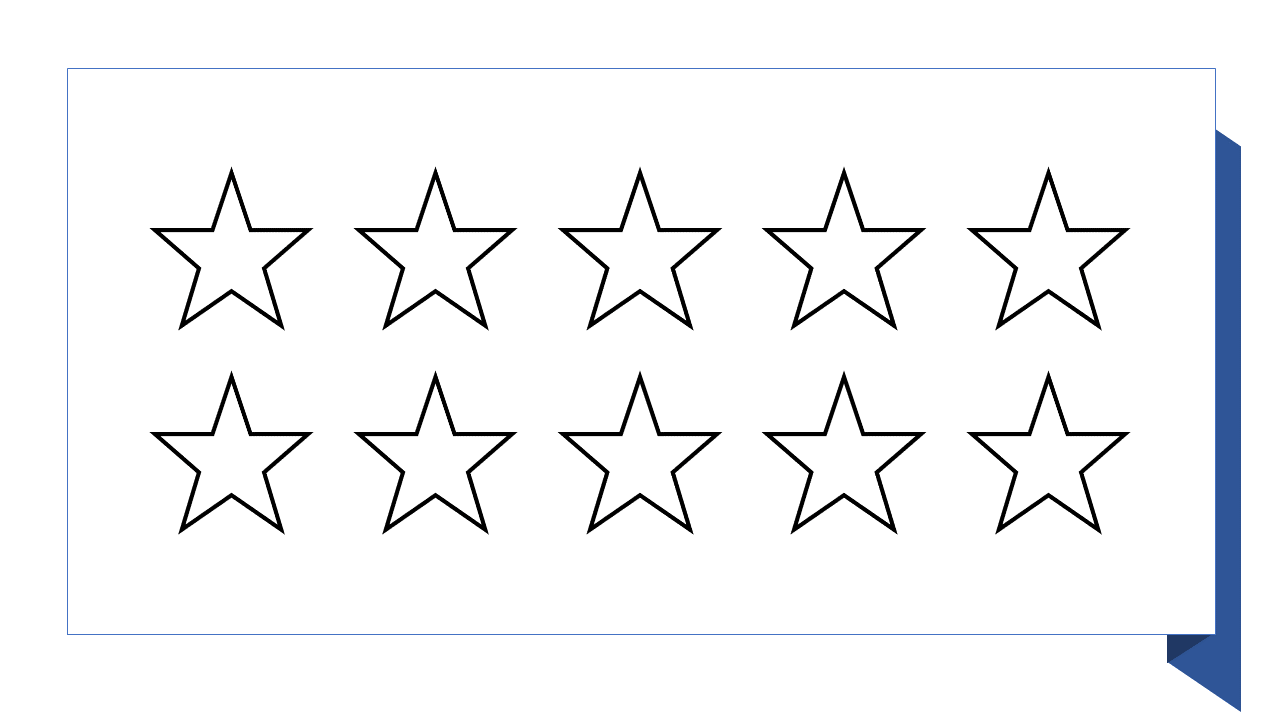 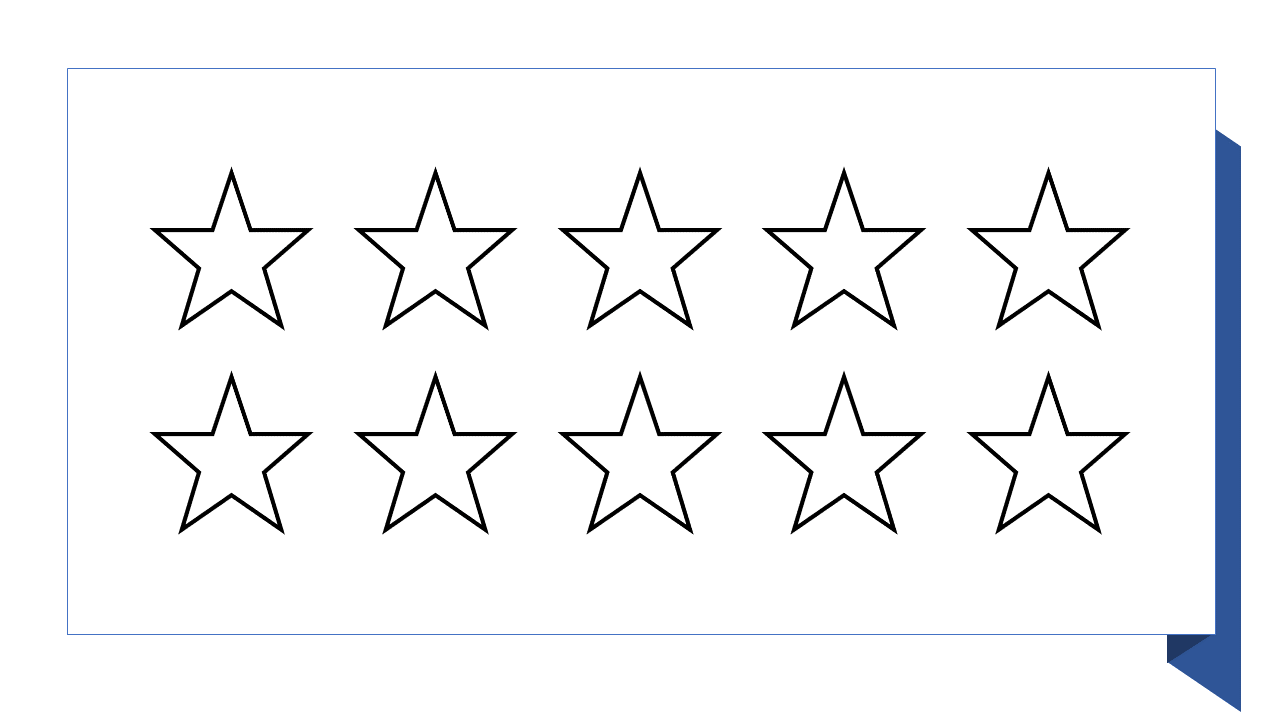 Presenting clearly and coherently
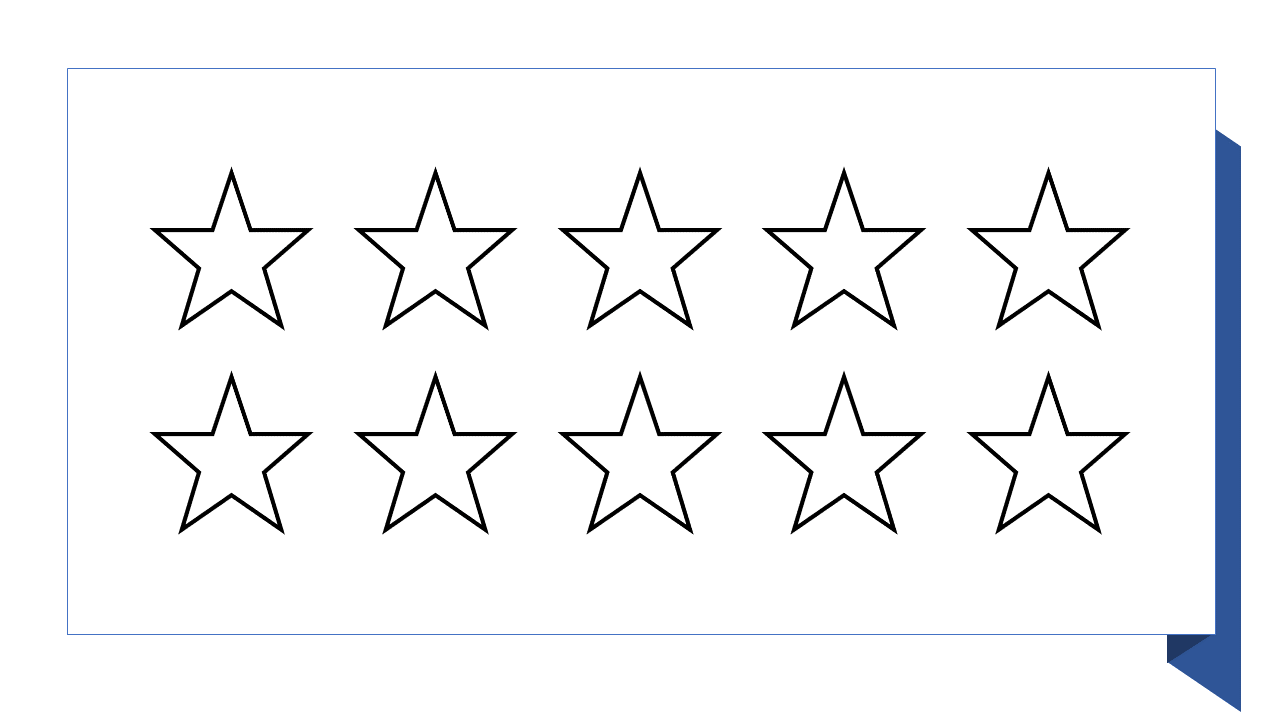 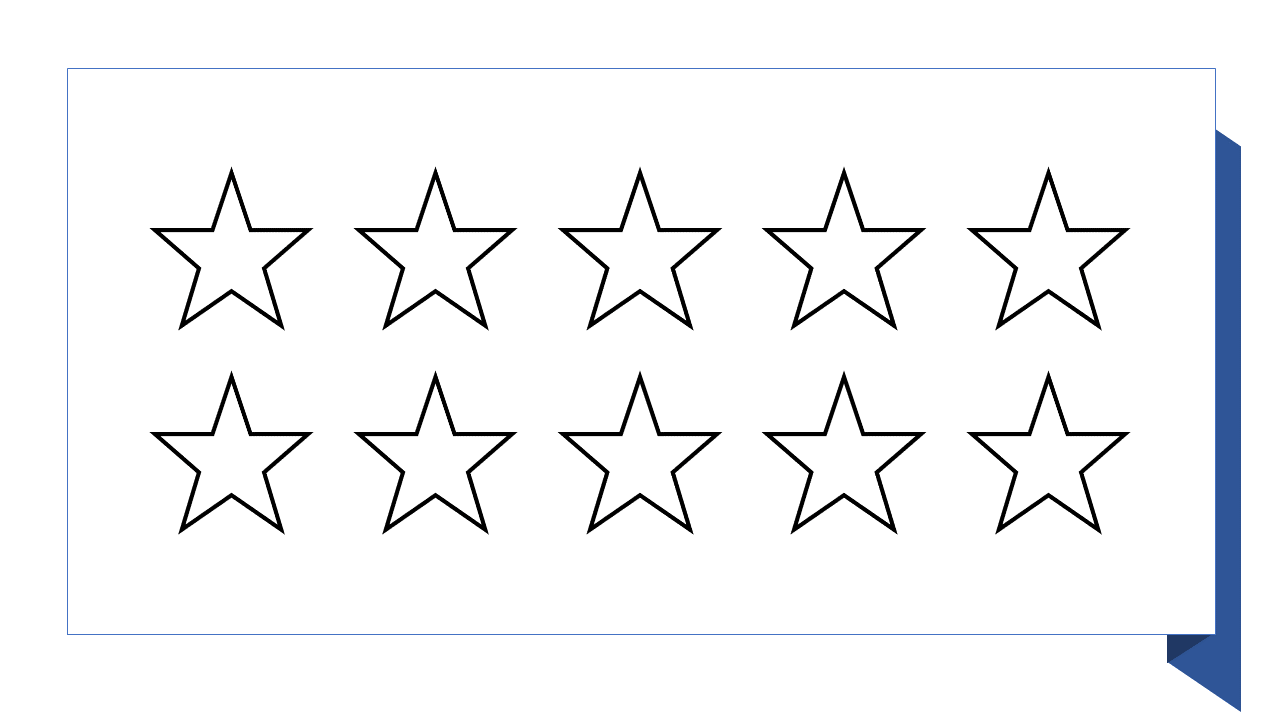 Finding accurate information
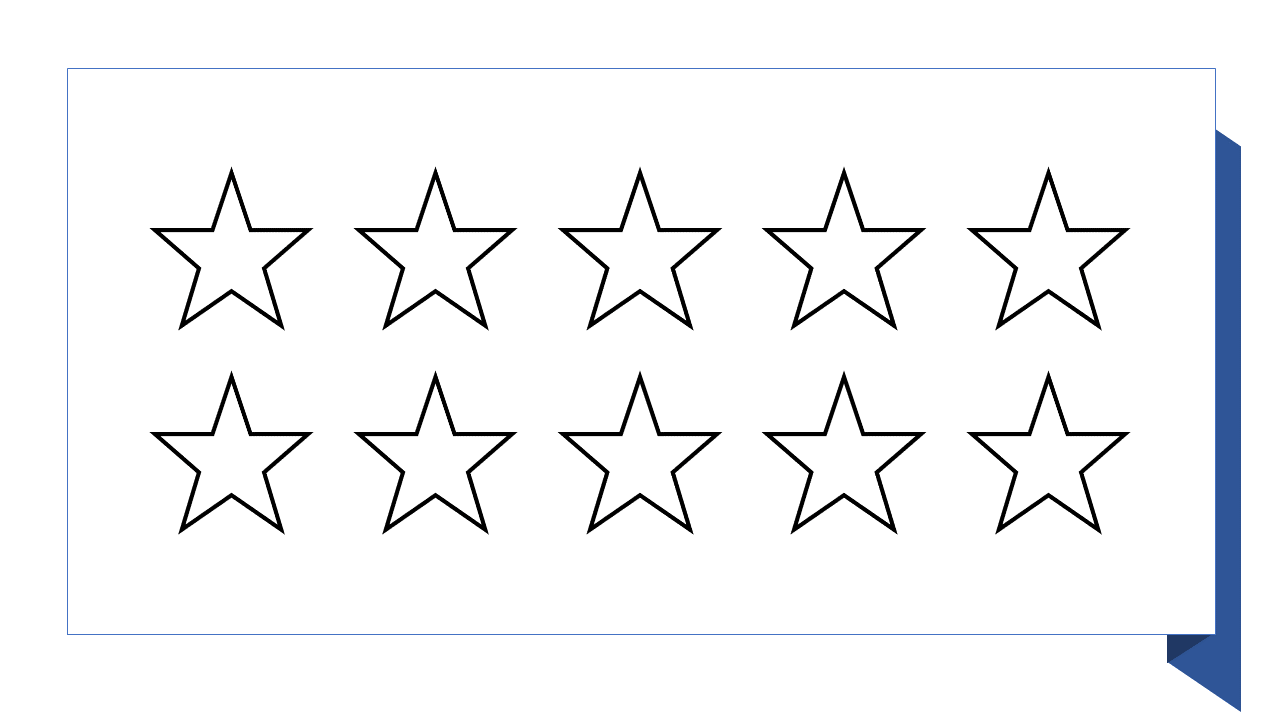 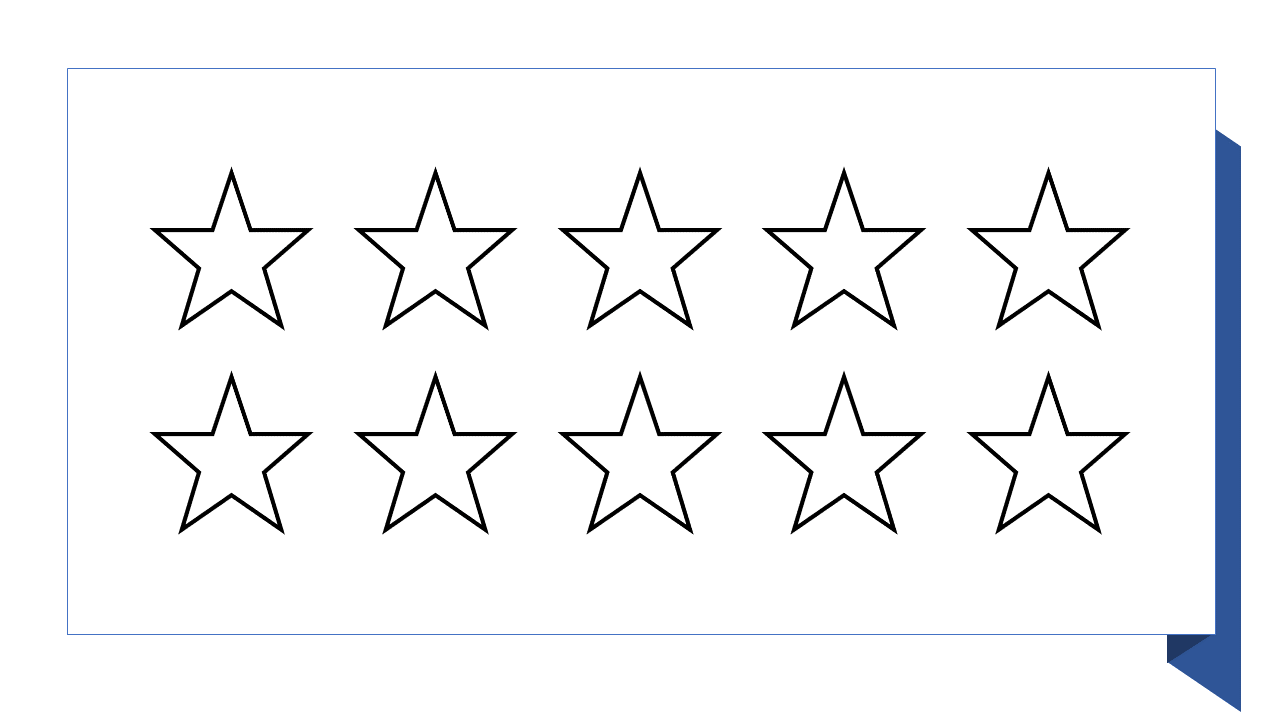 Persuading listeners
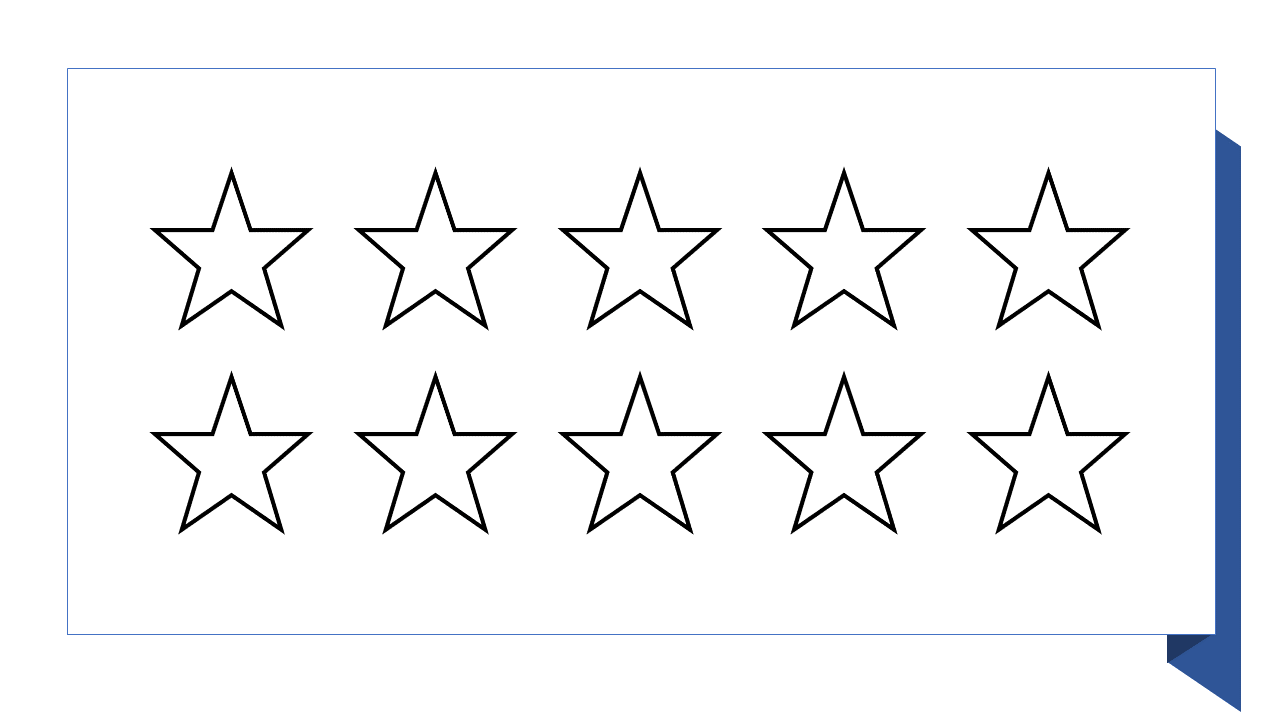 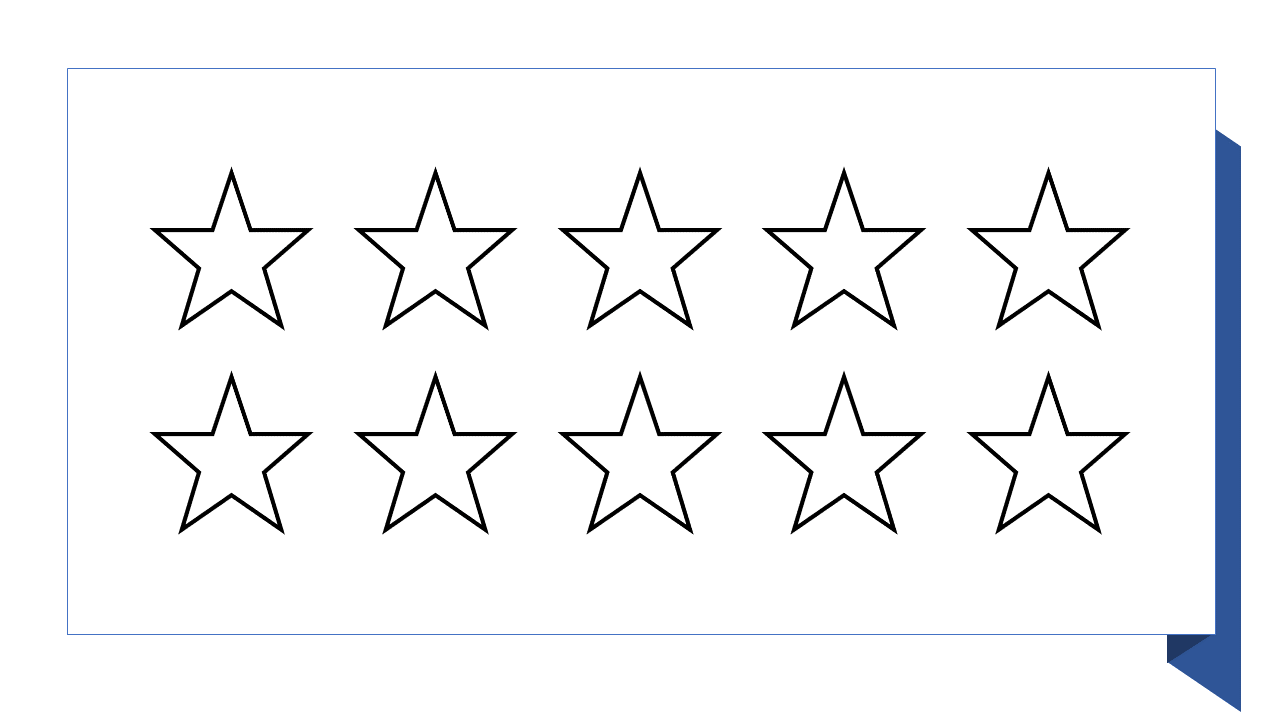 Public speaking
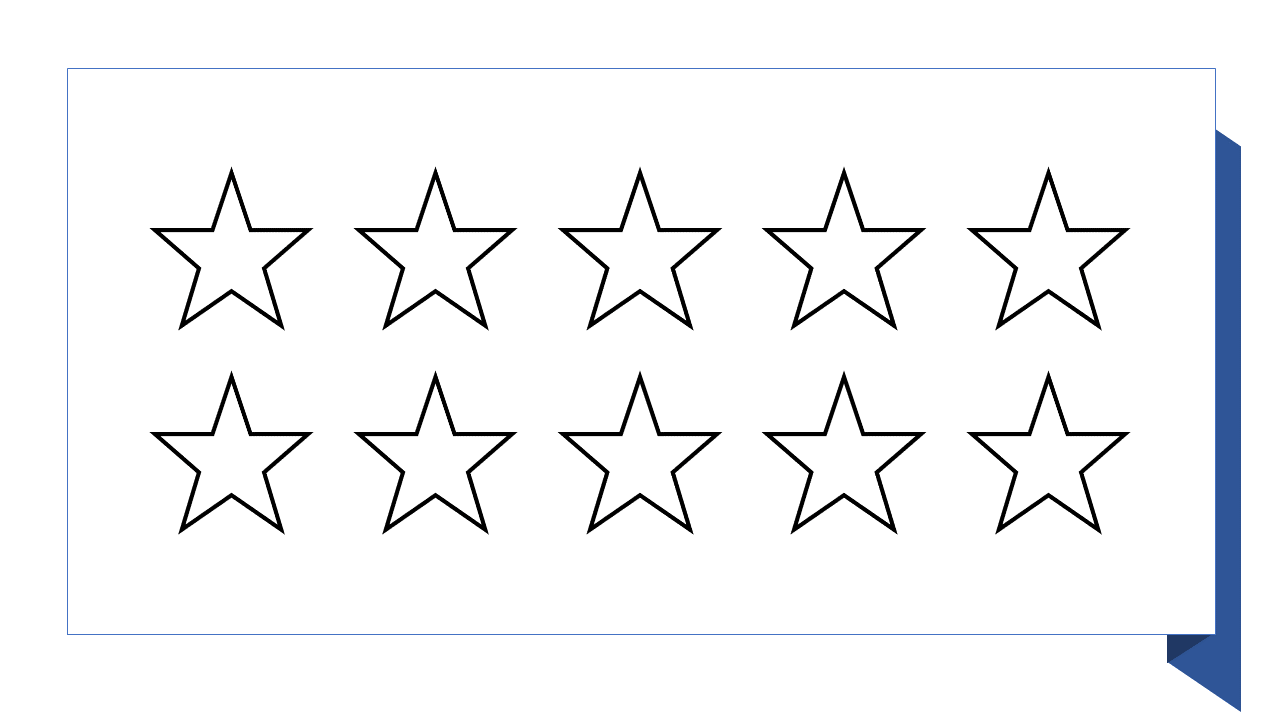 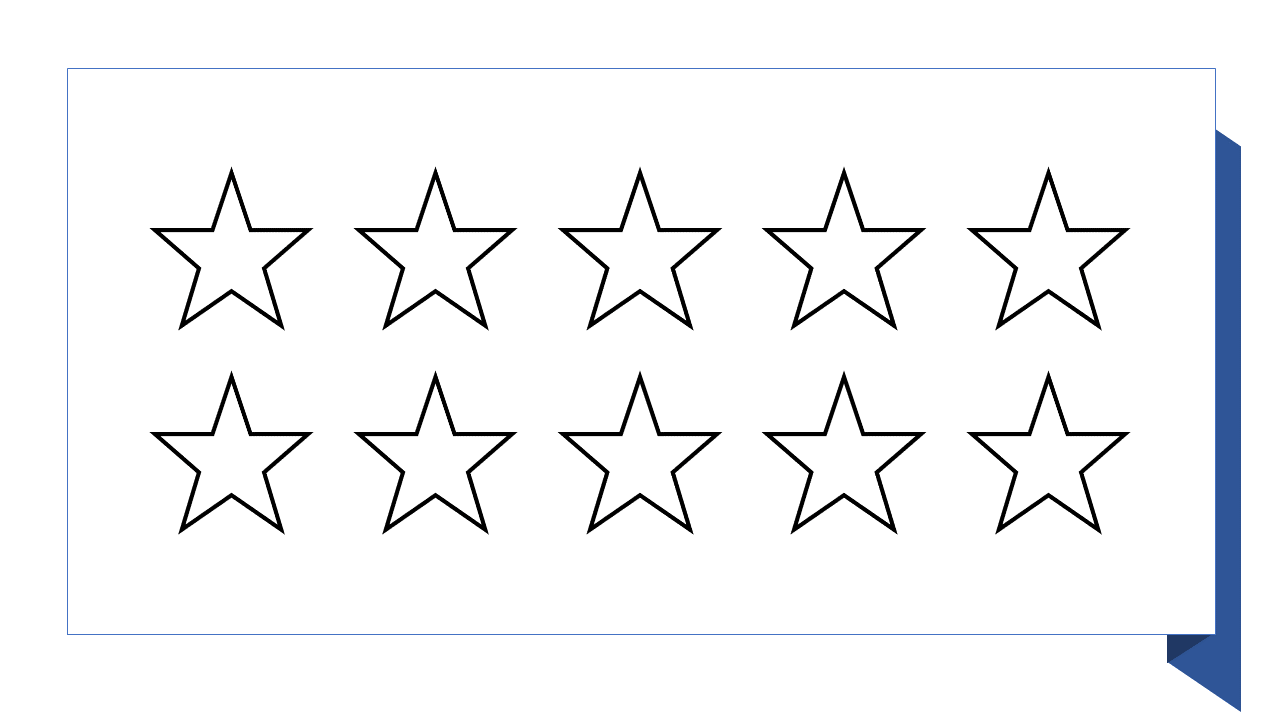 Active listening
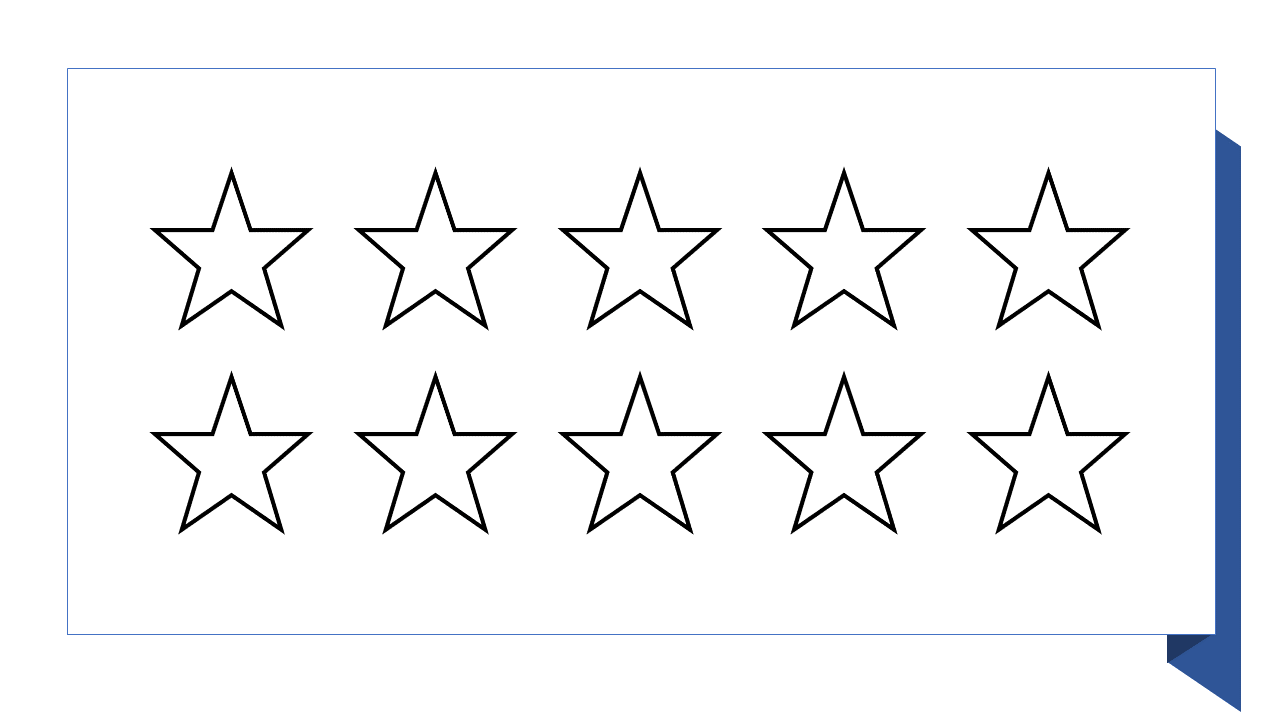 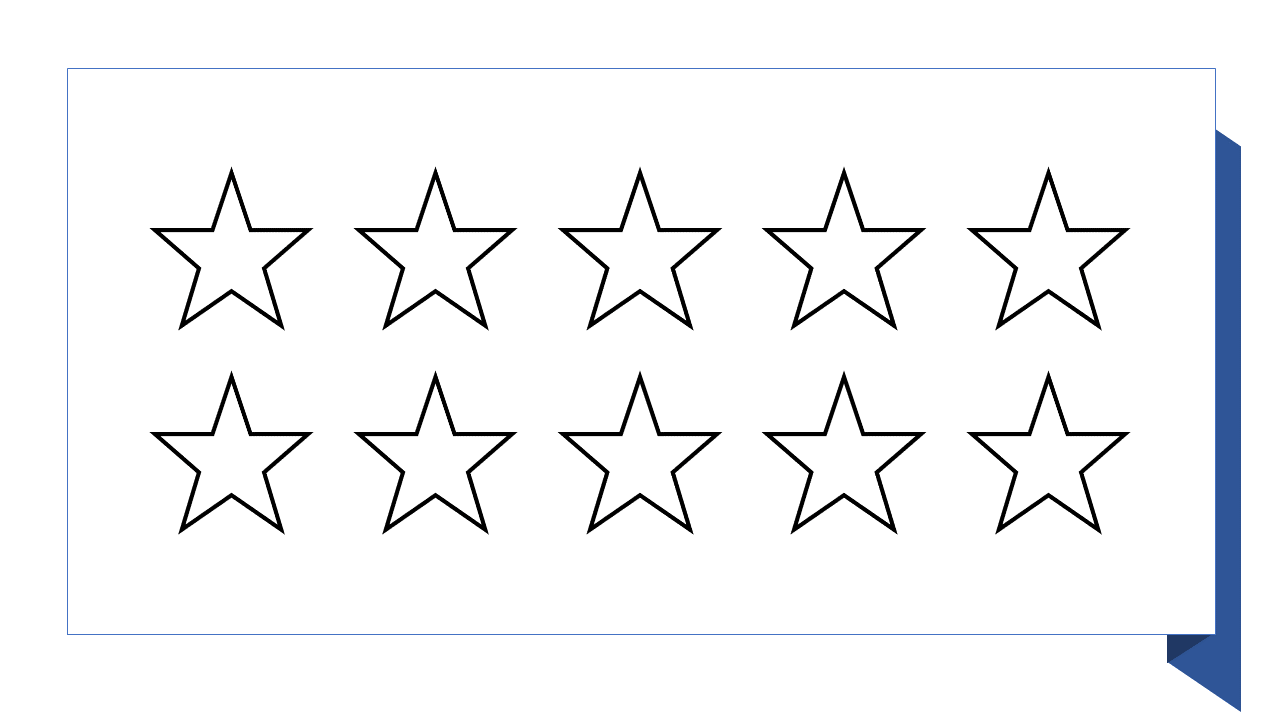 Writing
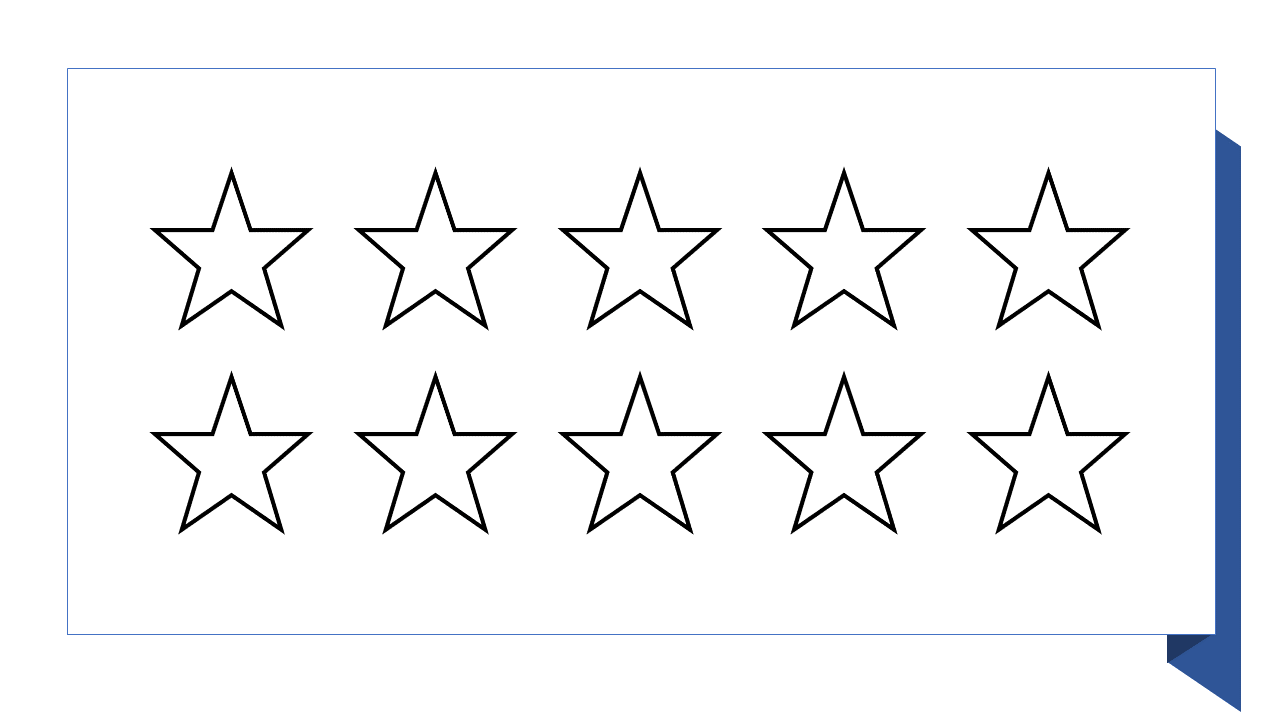 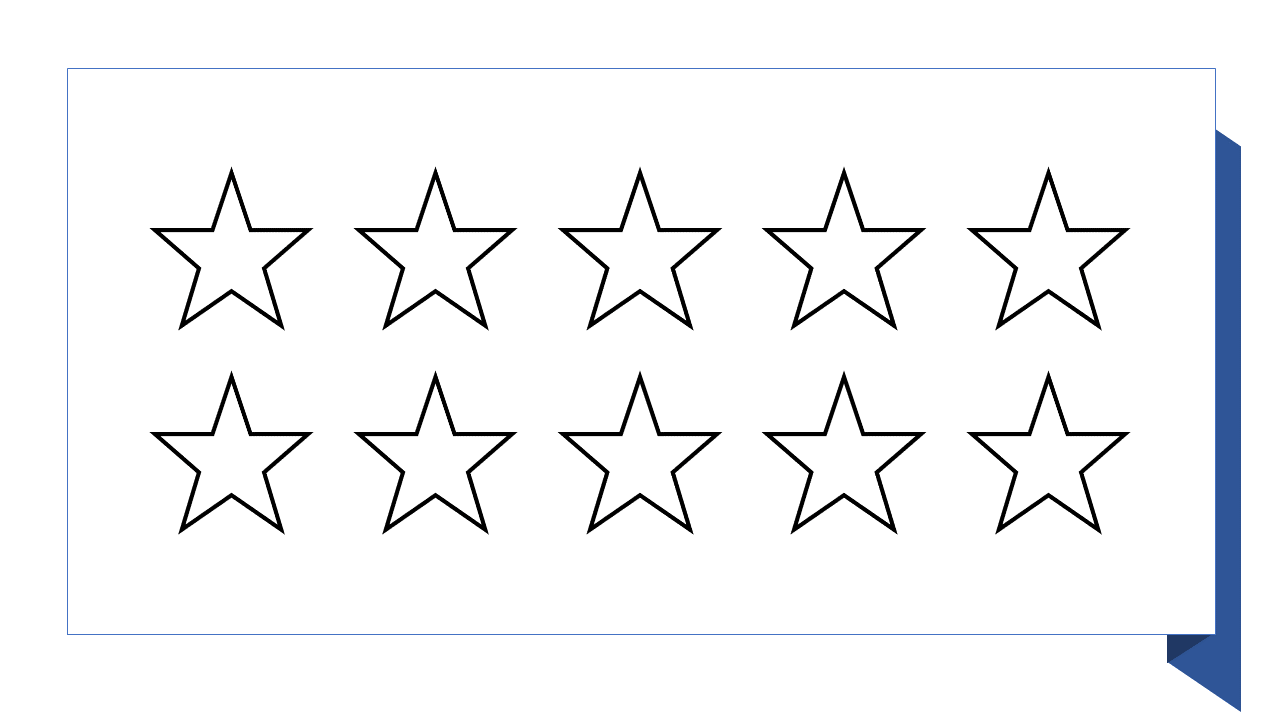 Analyzing
Understanding local context
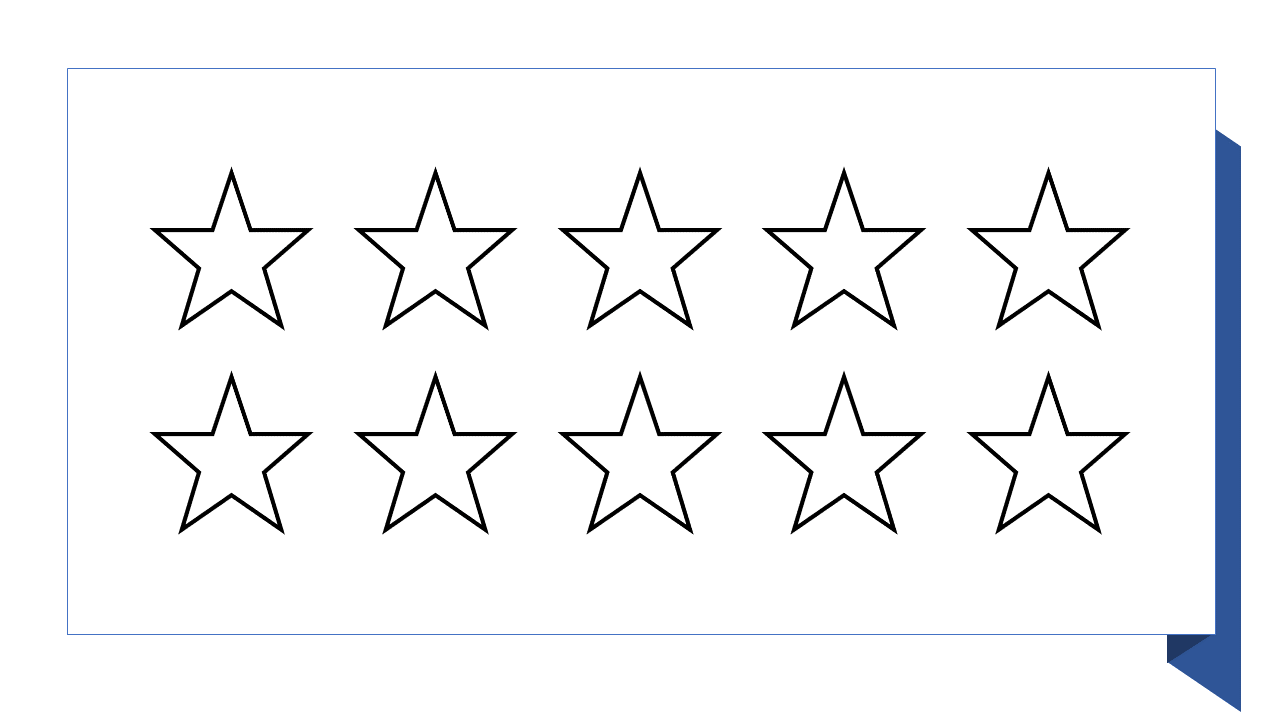 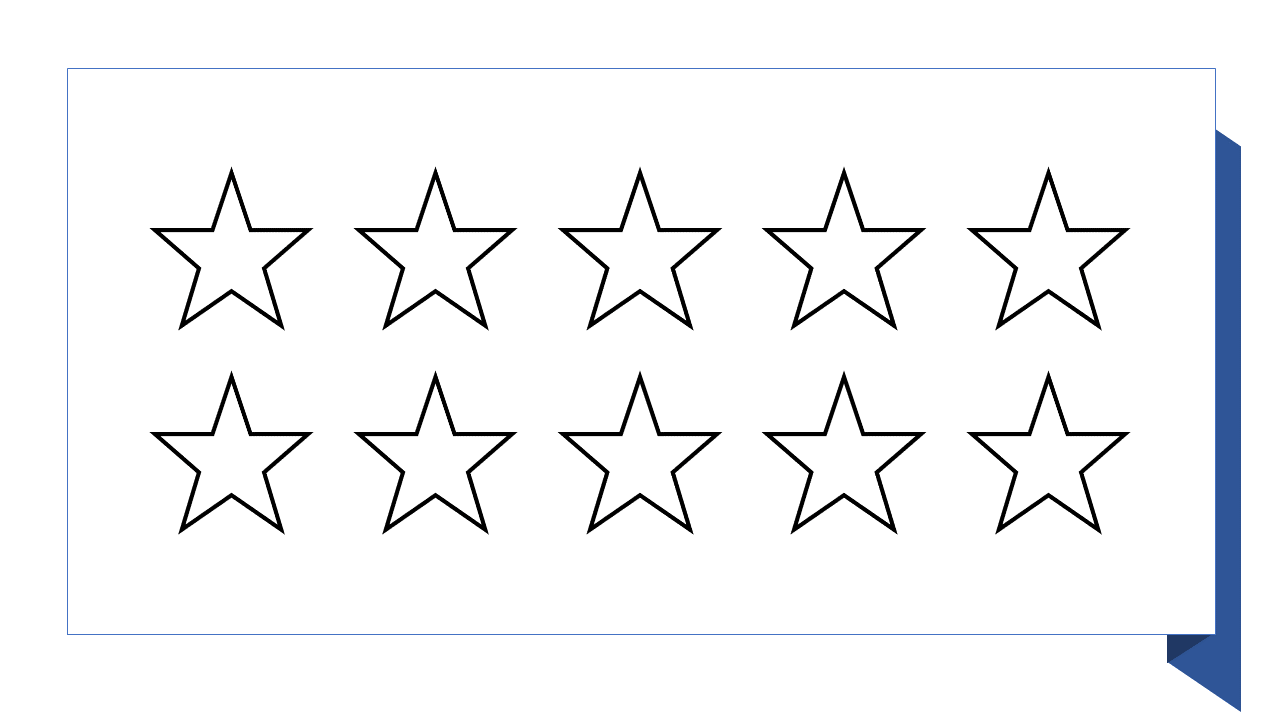 Other abilities?
NOTES DURING THE TRAINING
TRAINING SESSION 01
Training topic: 
Day:

Location:
Today I learnt:
What I like the most about the training:
At least 1 thing that I will apply to my work in the future
TRAINING SESSION 01
Rate my level of satisfaction with today's training session. Please give stars for the following criteria (each star corresponds to 1 point. 10 points is extremely good).
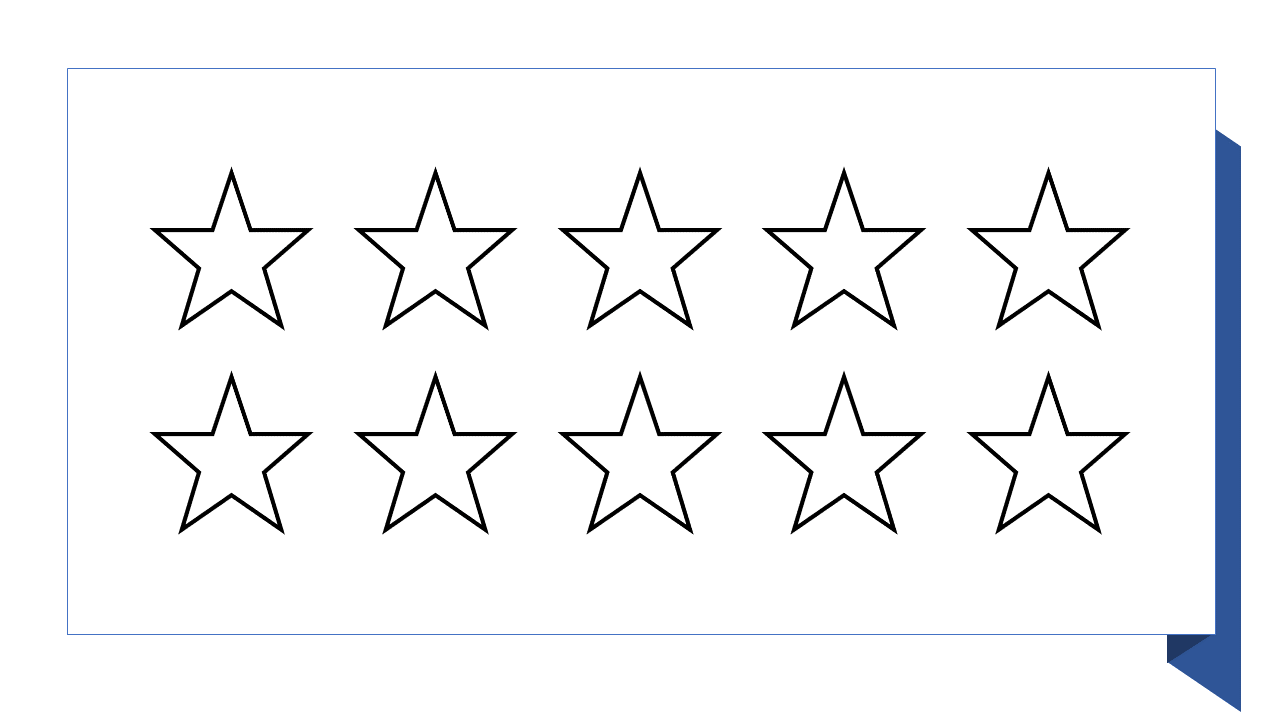 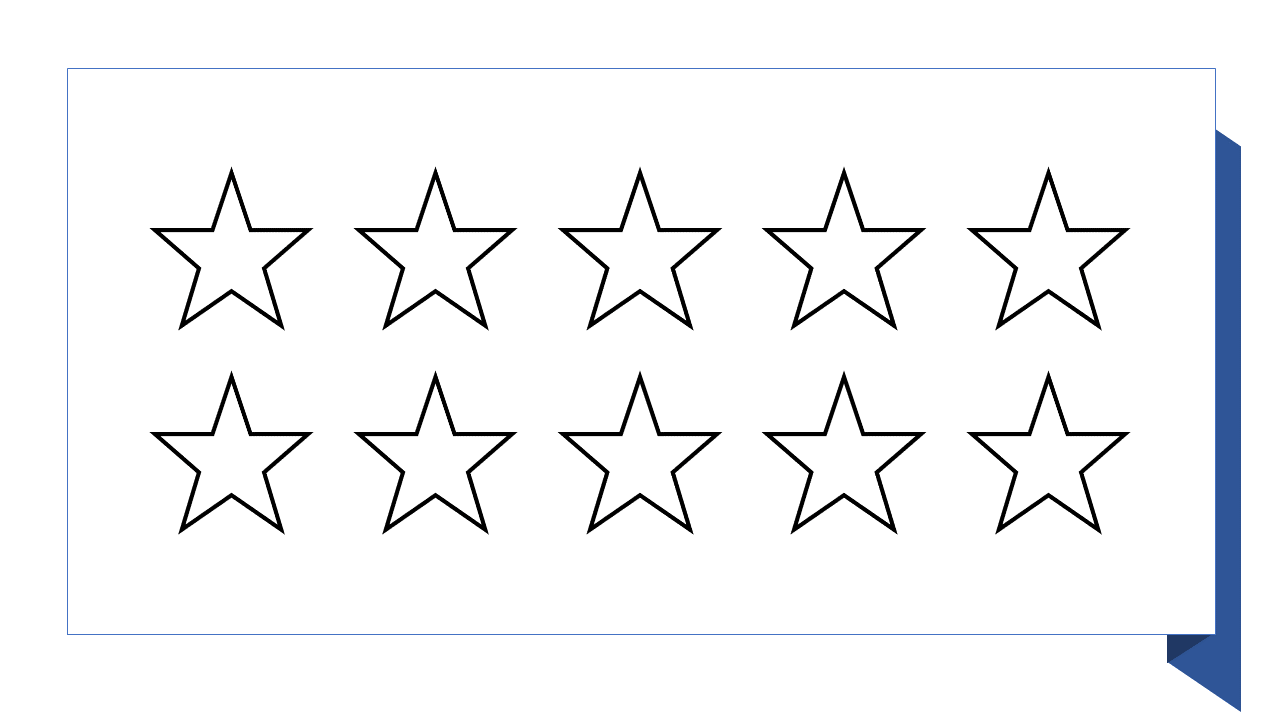 Training content

Training space

Trainer

Training logistics (organising)

Training materials 

Time

Working in groups

Content of group activities
(If there is any score below 5 stars, please share the reason so that the following training sessions can be improved)
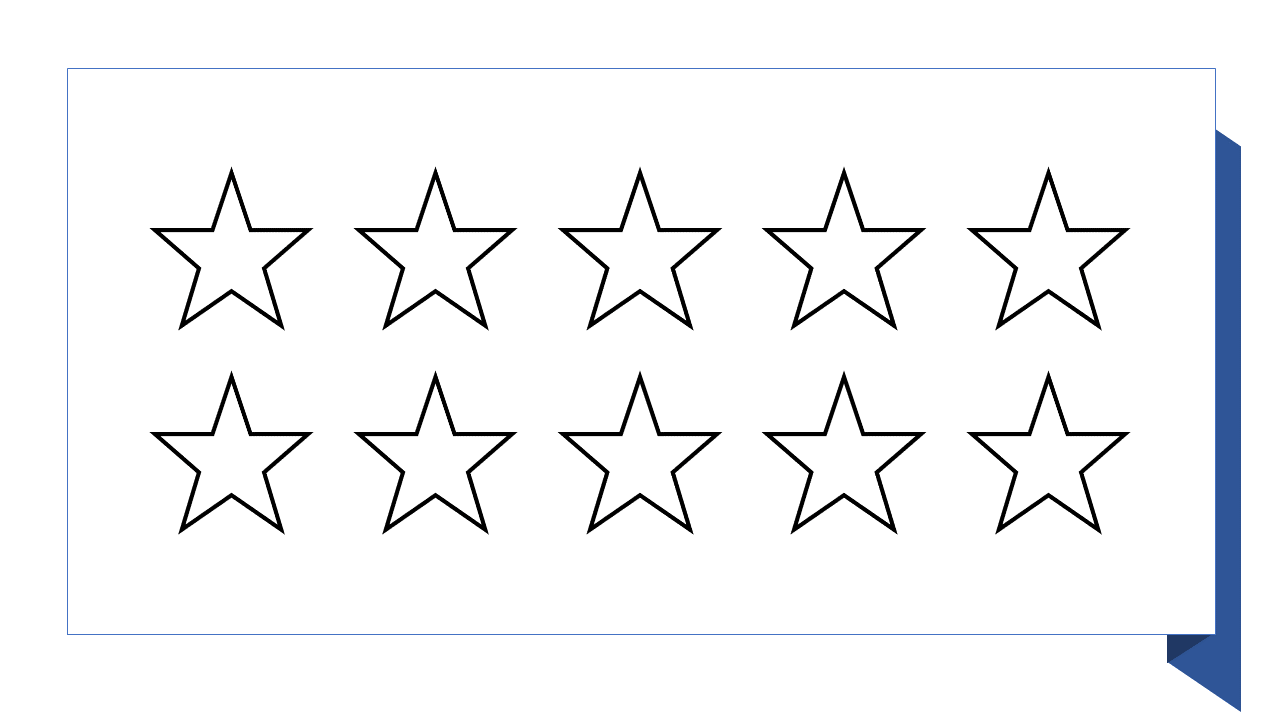 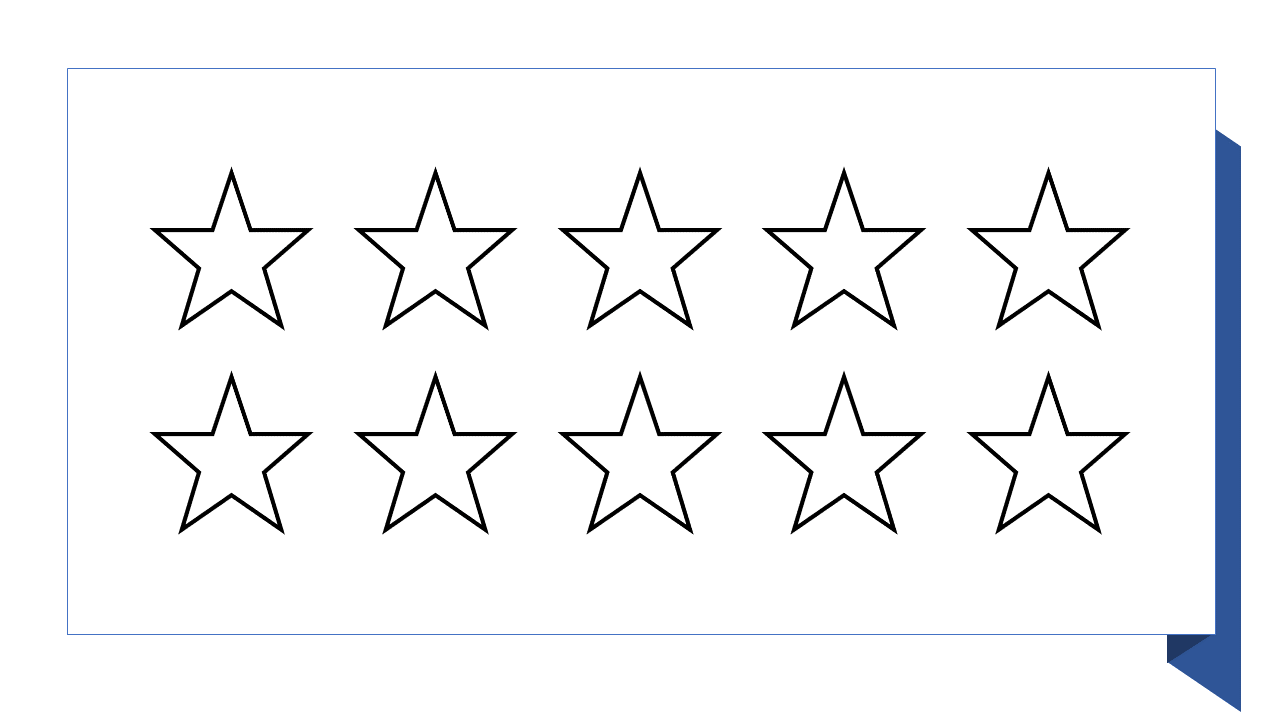 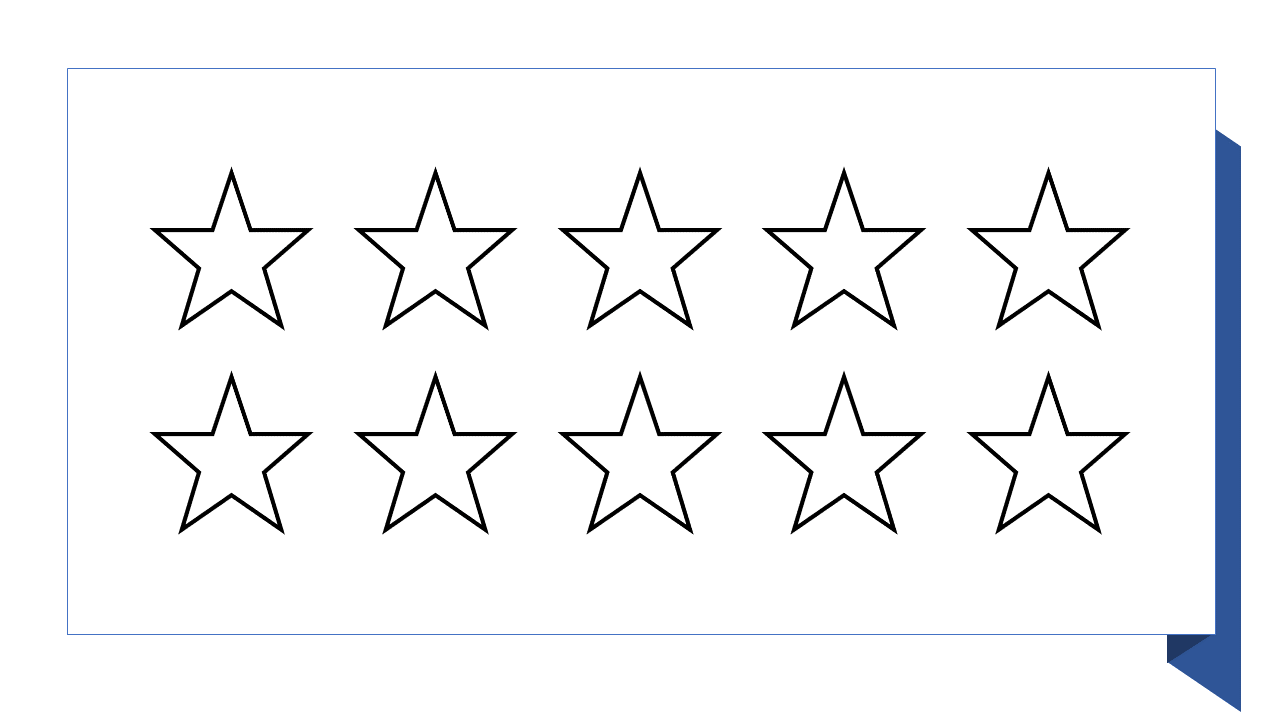 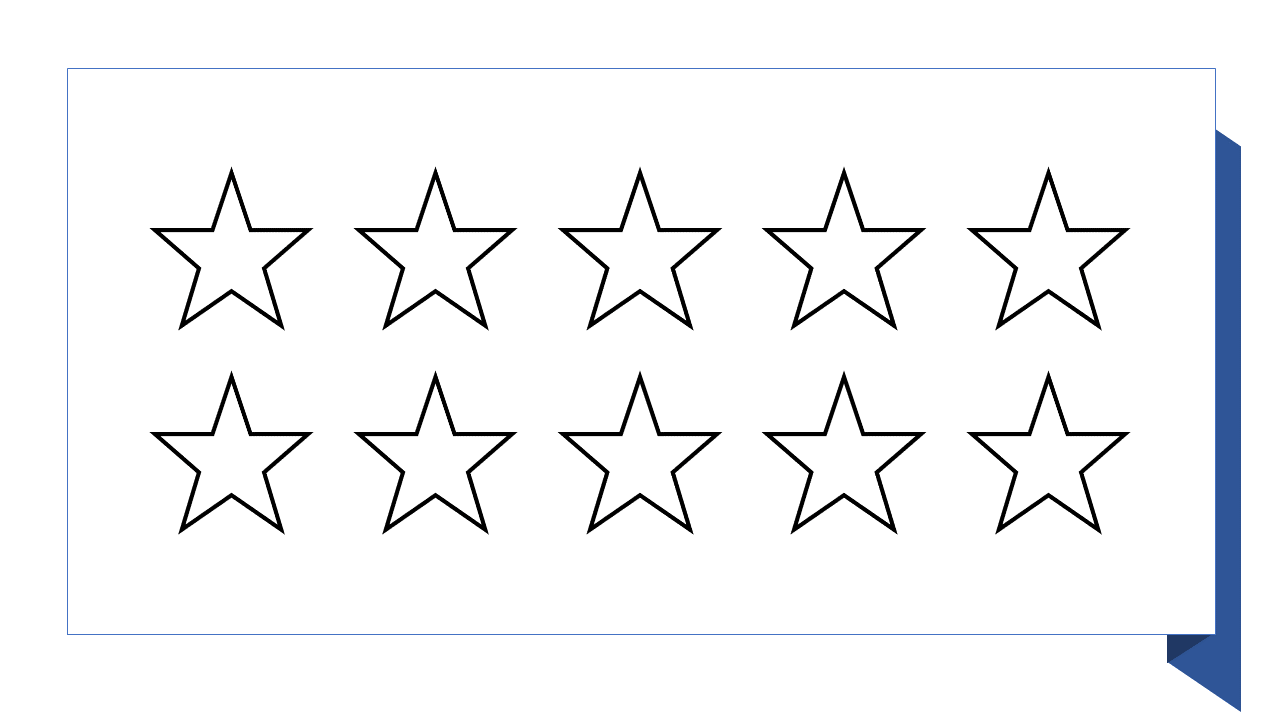 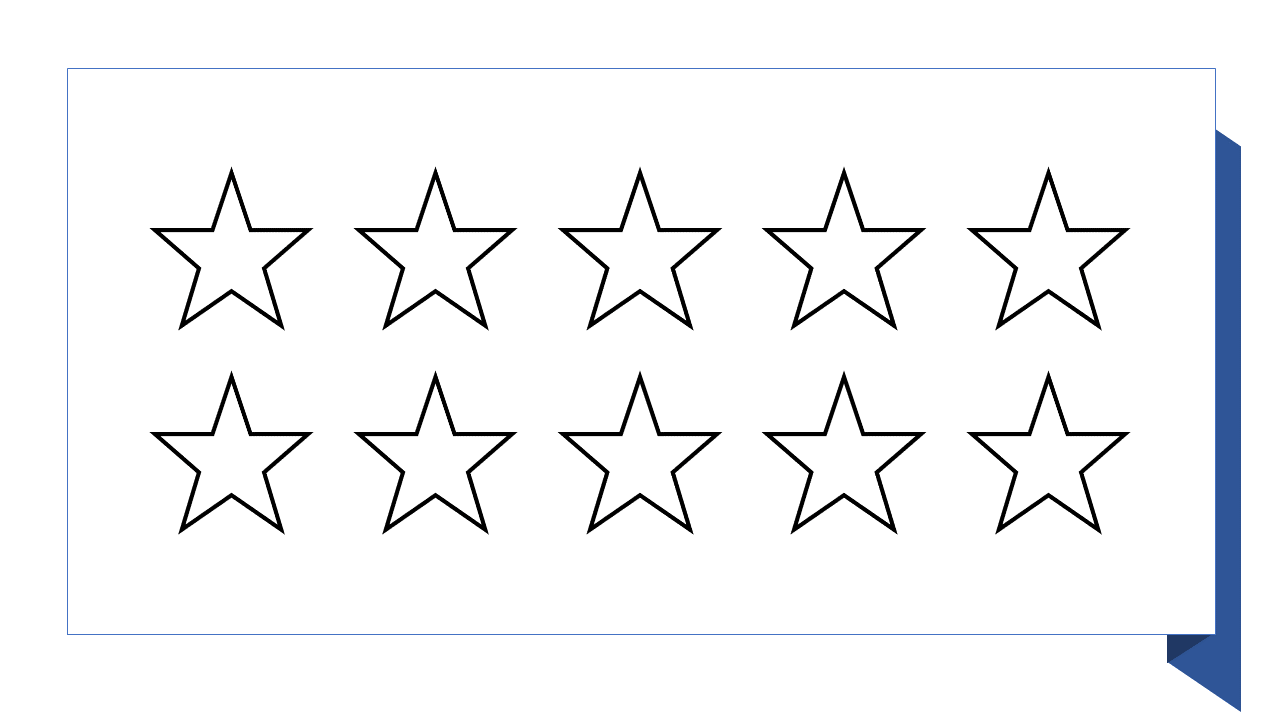 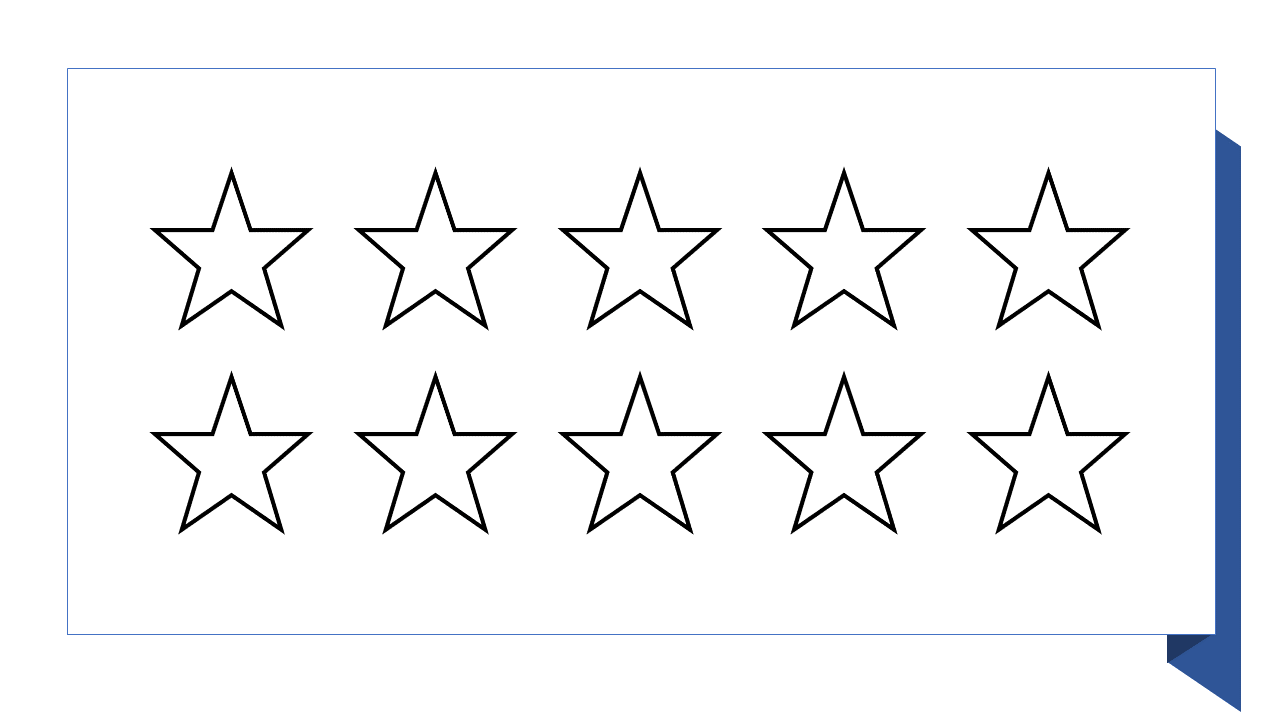 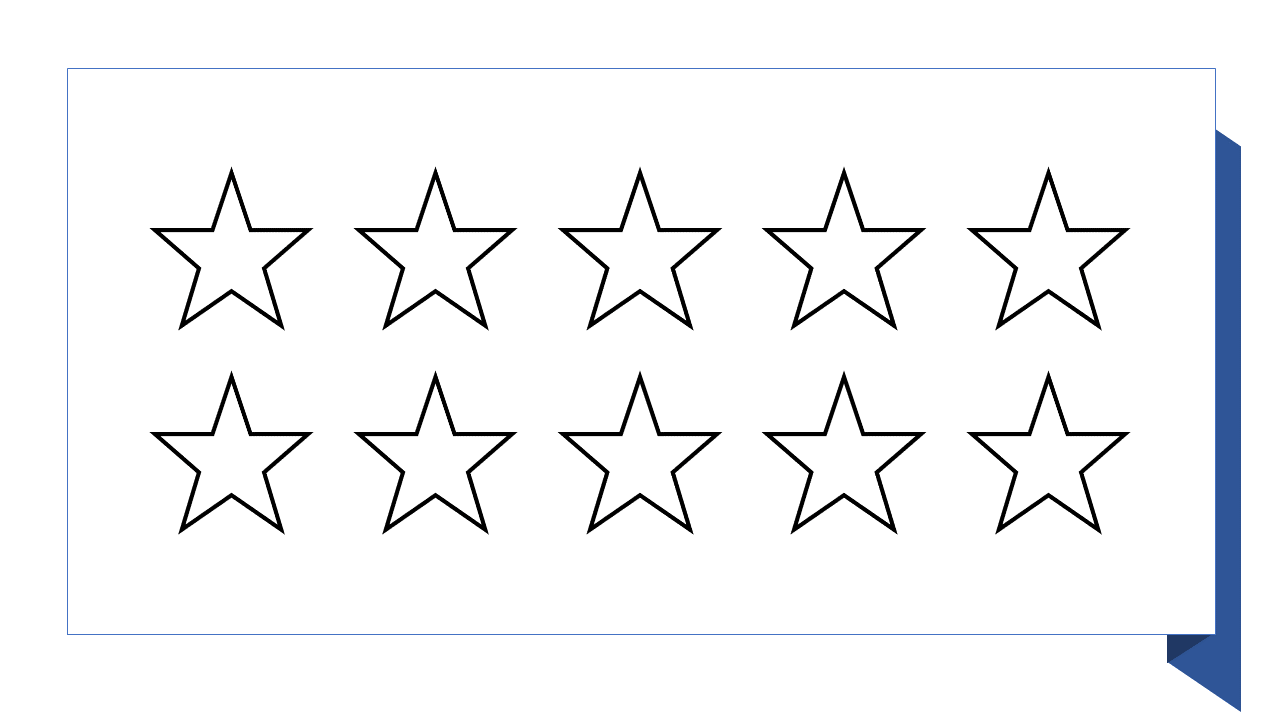 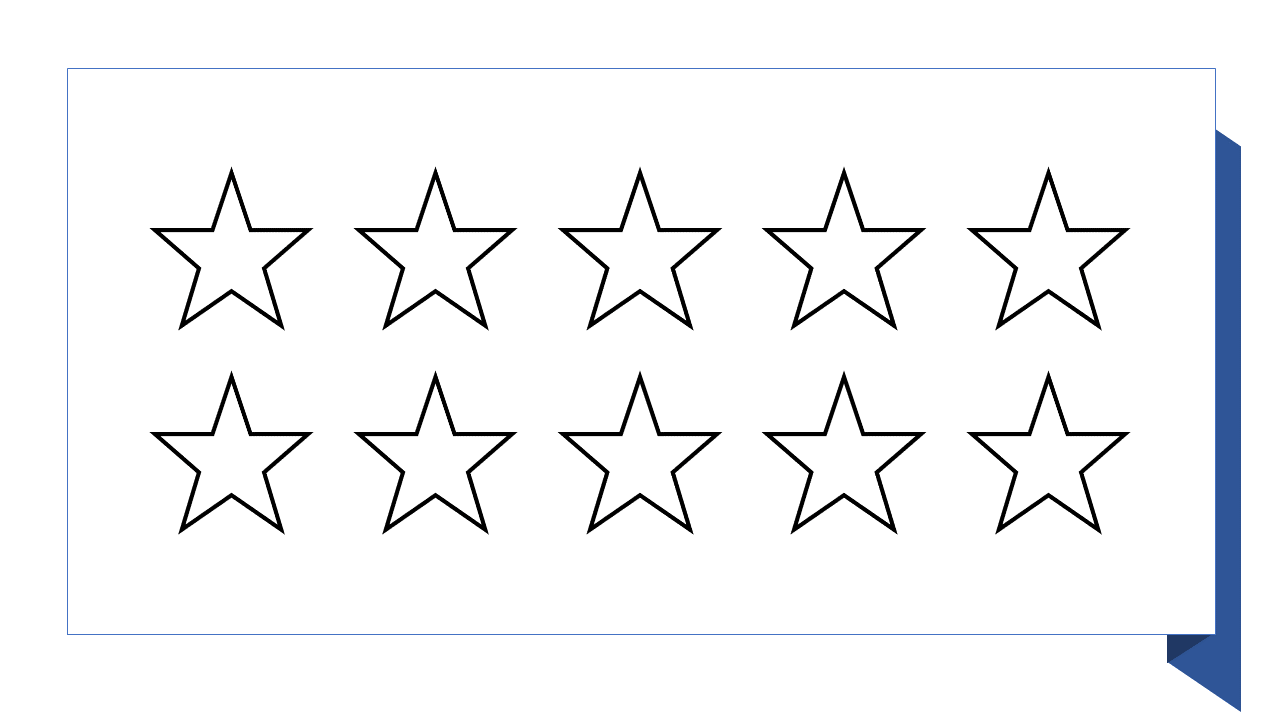 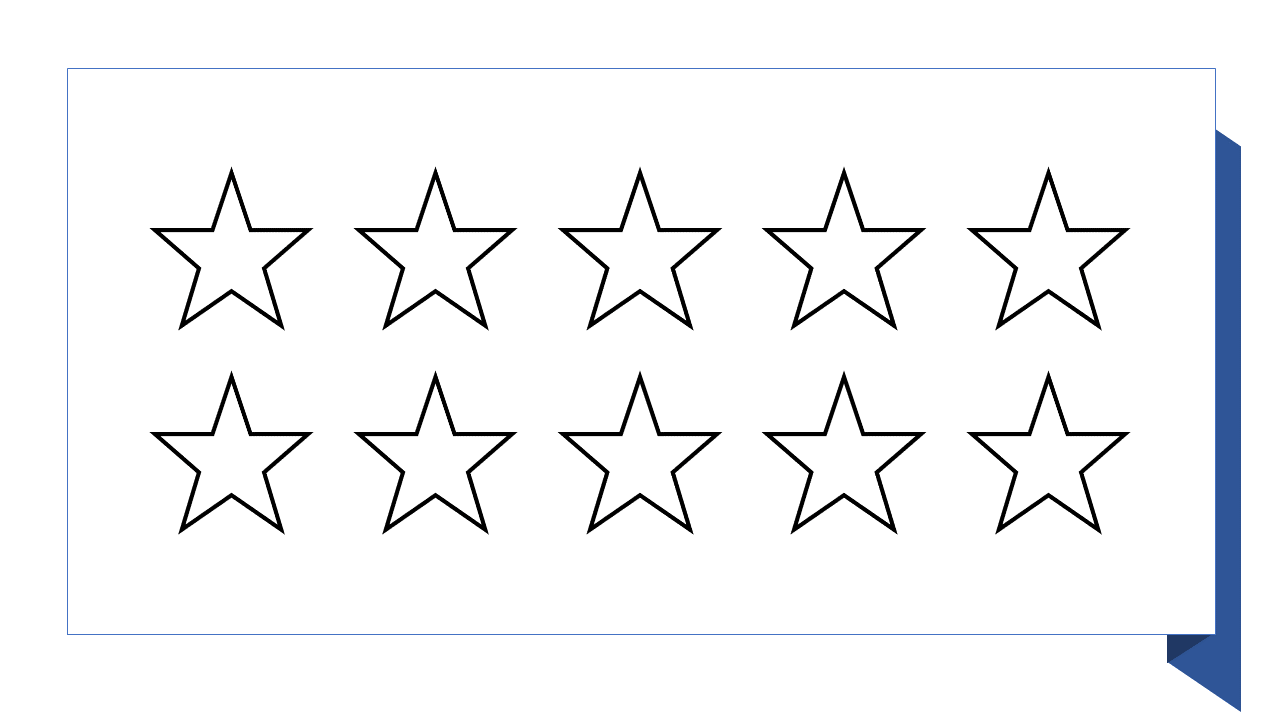 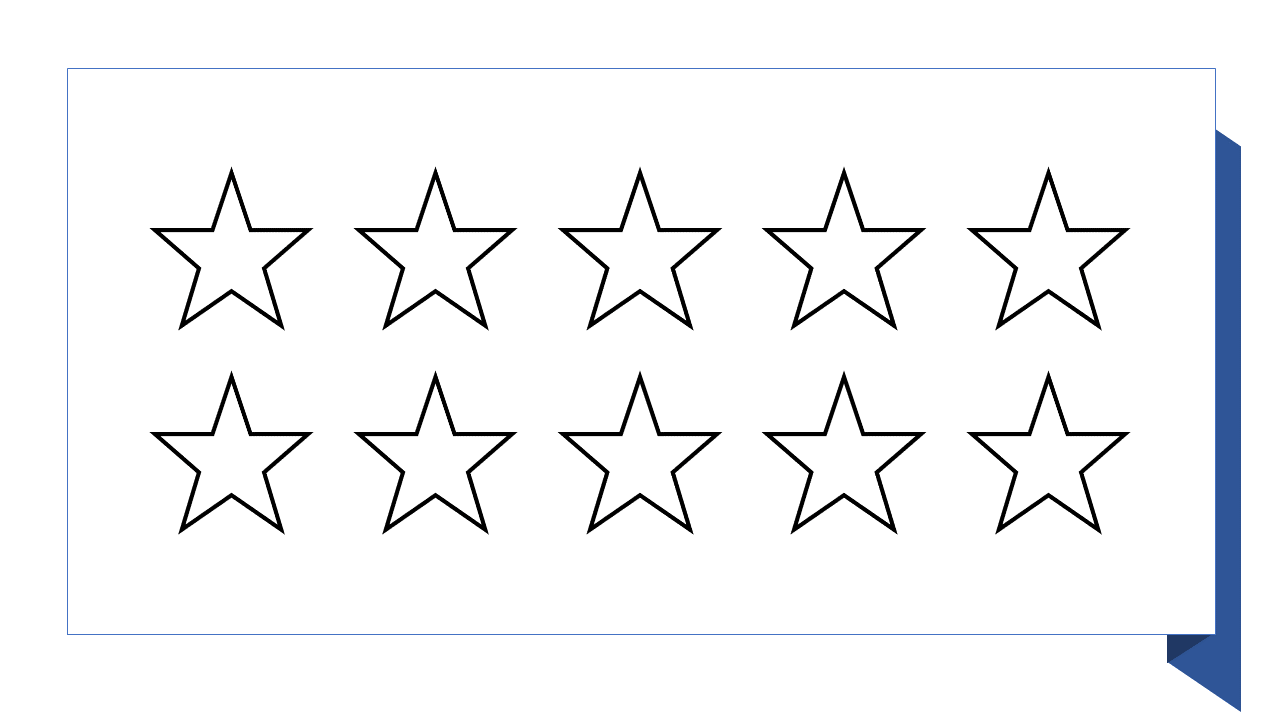 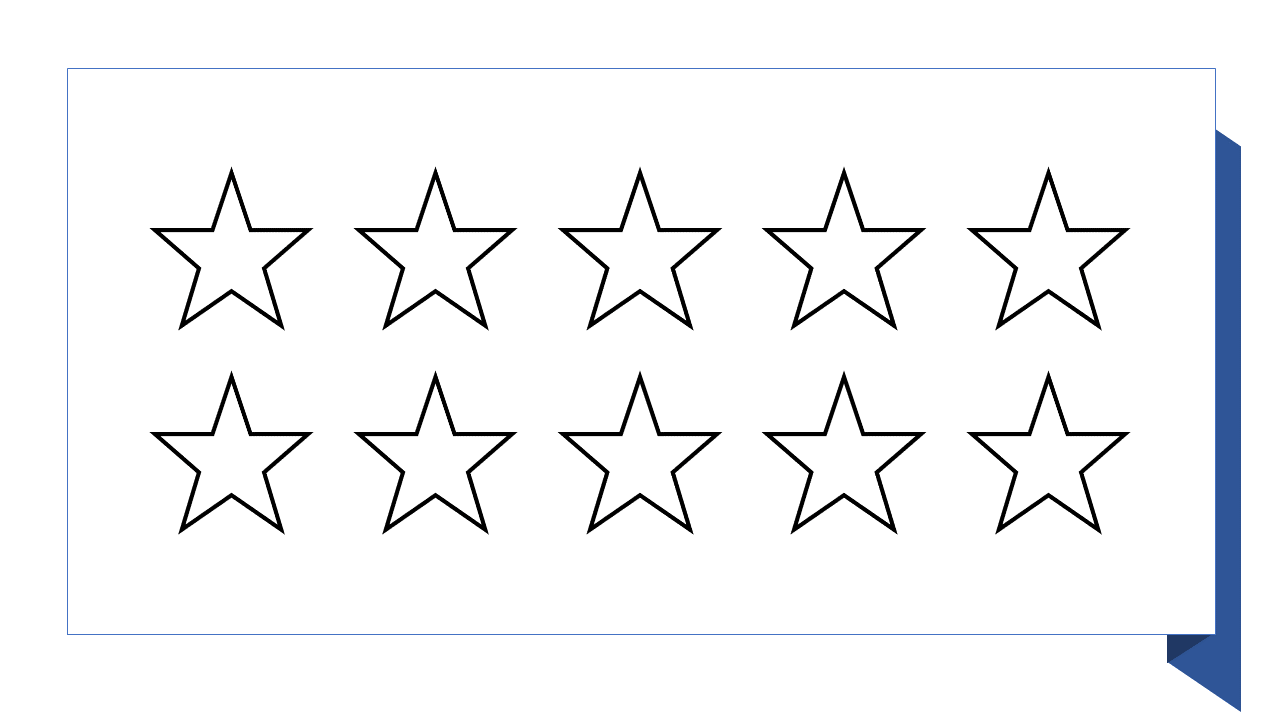 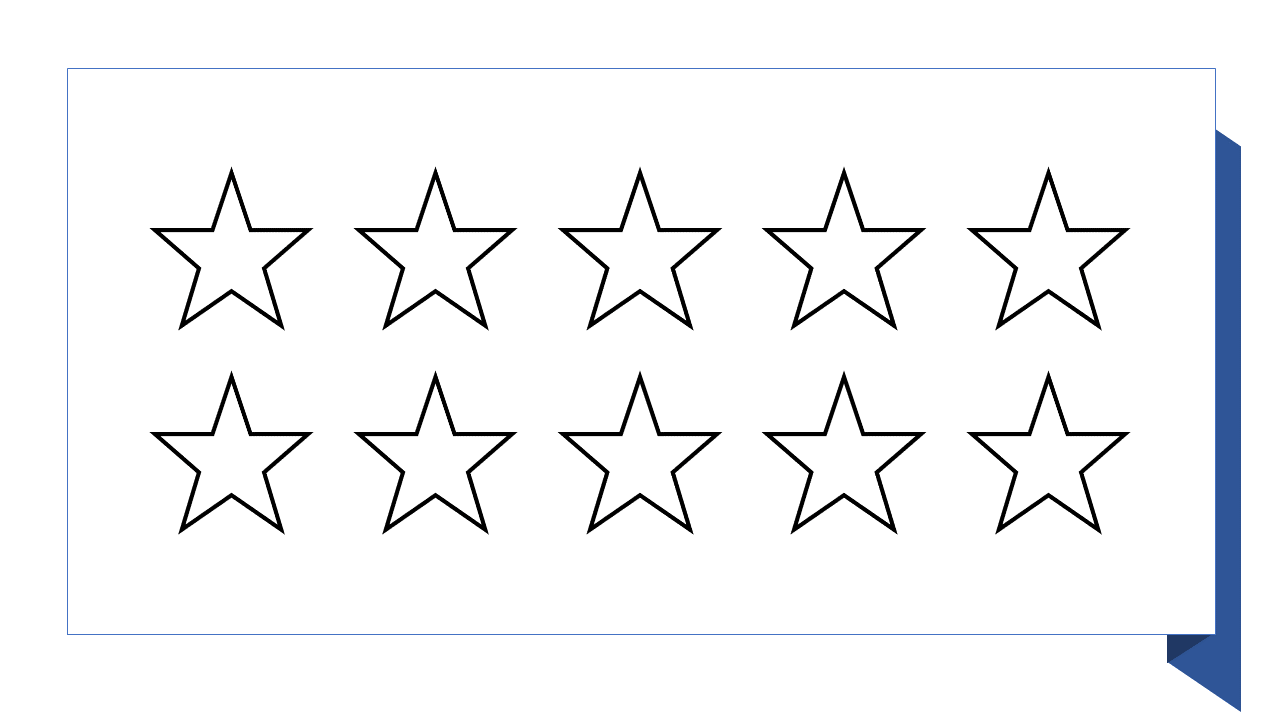 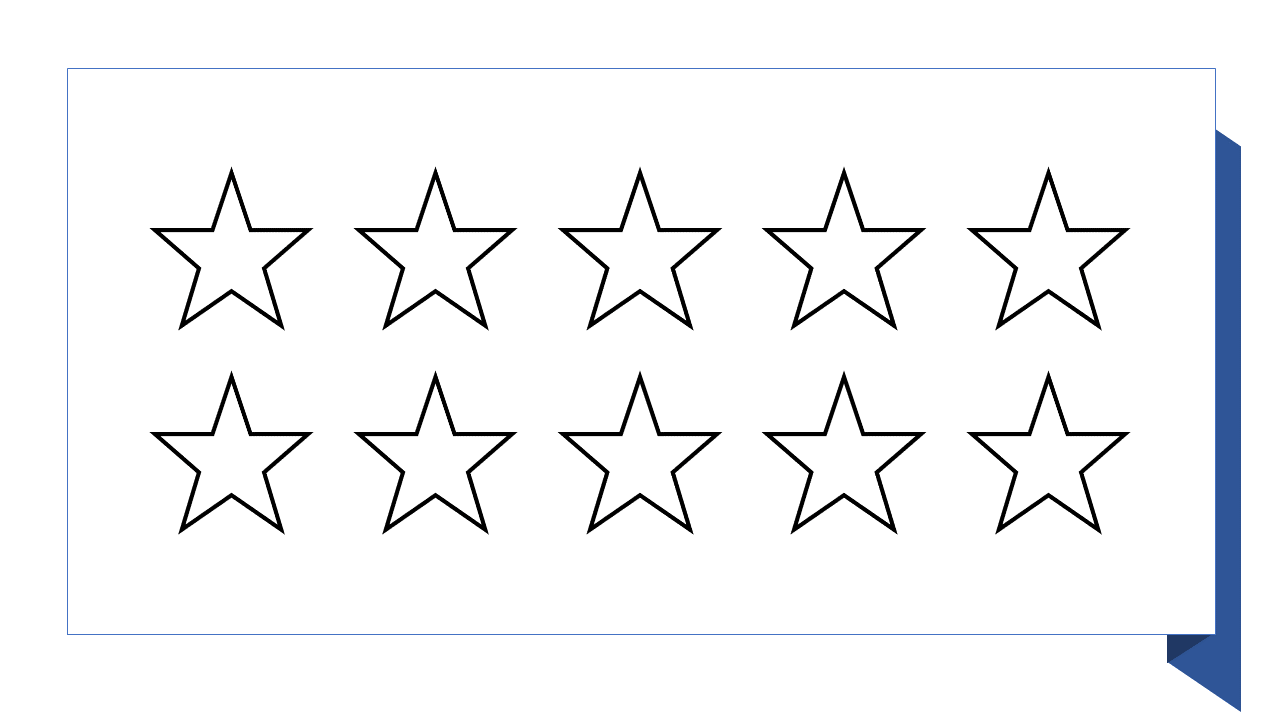 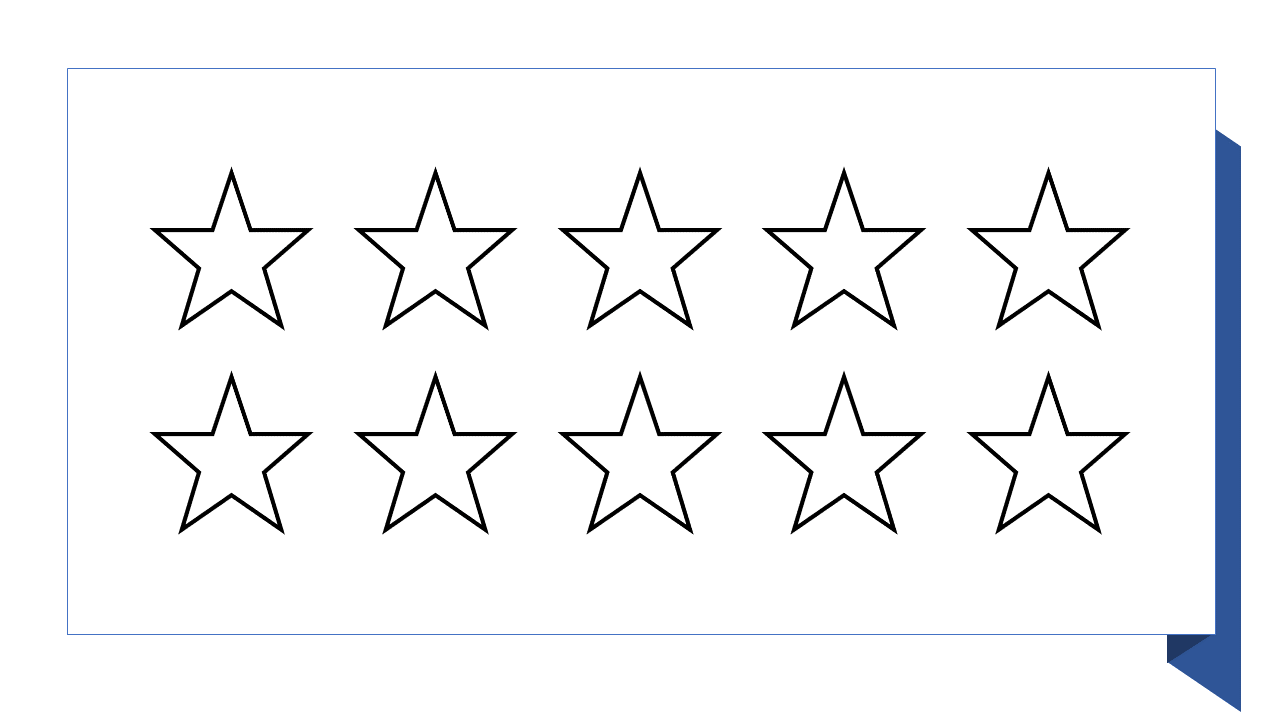 Now I’m feeling ……………………………………………………………
Annoyed
Unhappy
Confused
Surprise
Happy
Excited
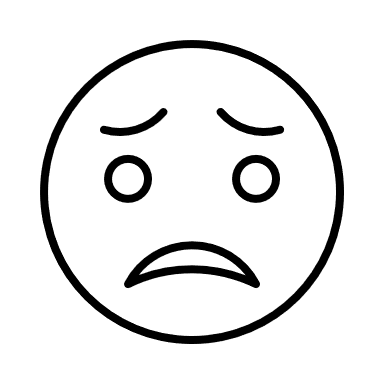 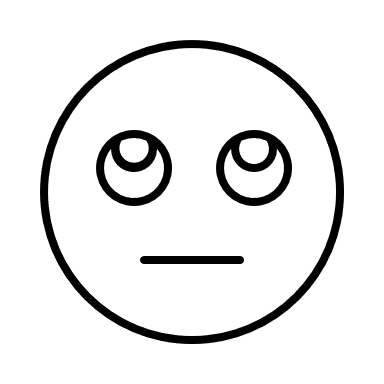 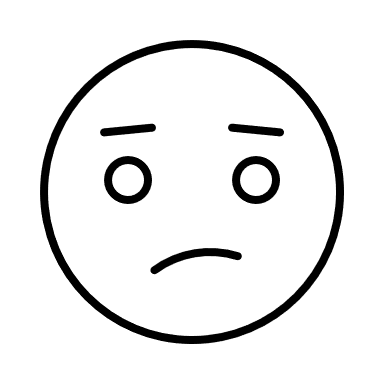 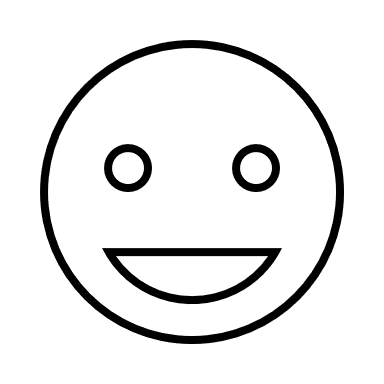 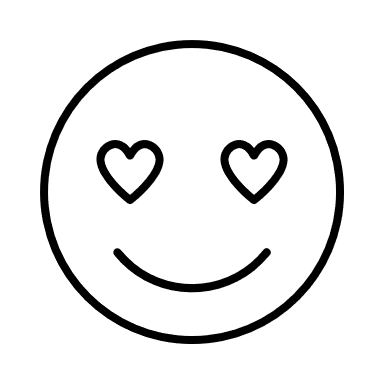 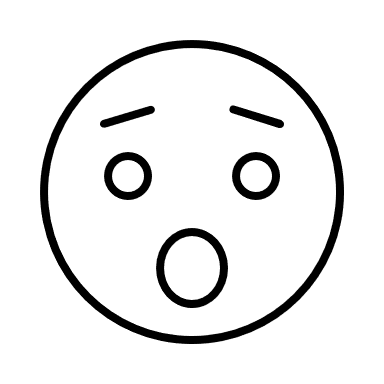 TRAINING SESSION 02
Training topic: 
Day:

Location:
Today I learnt:
What I like the most about the training:
At least 1 thing that I will apply to my work in the future
TRAINING SESSION 02
Rate my level of satisfaction with today's training session. Please give stars for the following criteria (each star corresponds to 1 point, 10 points is extremely good).
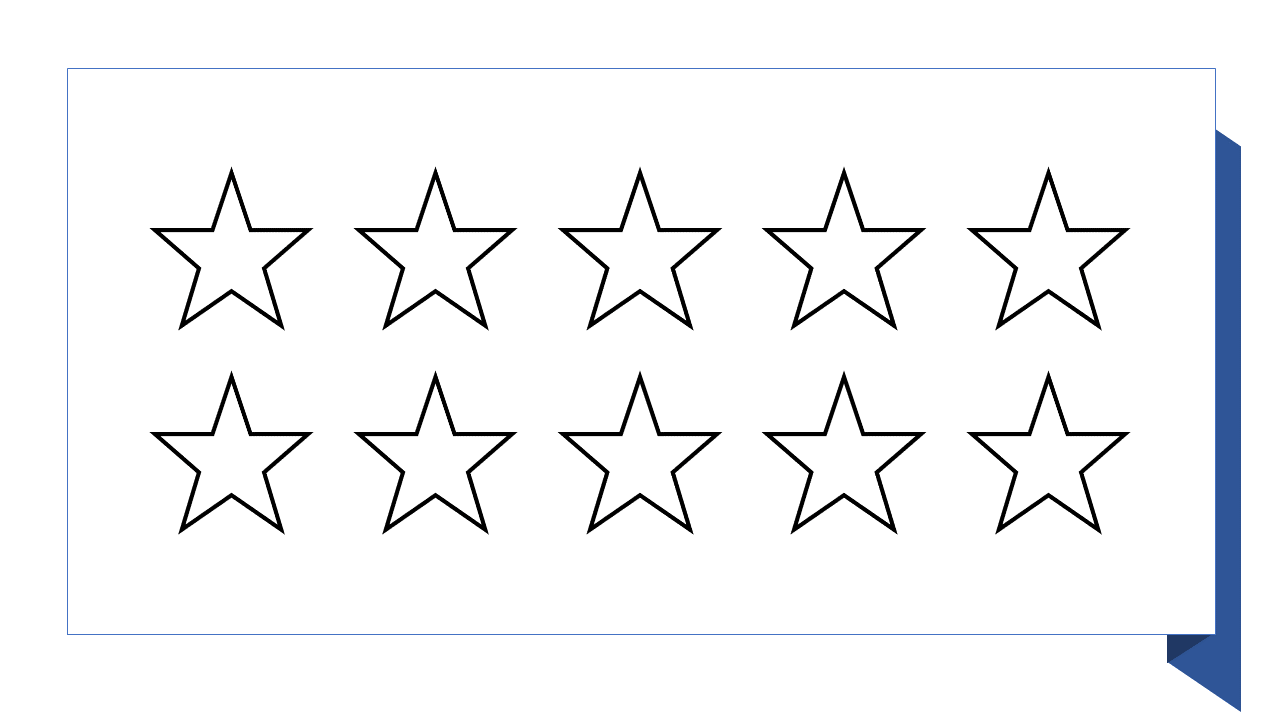 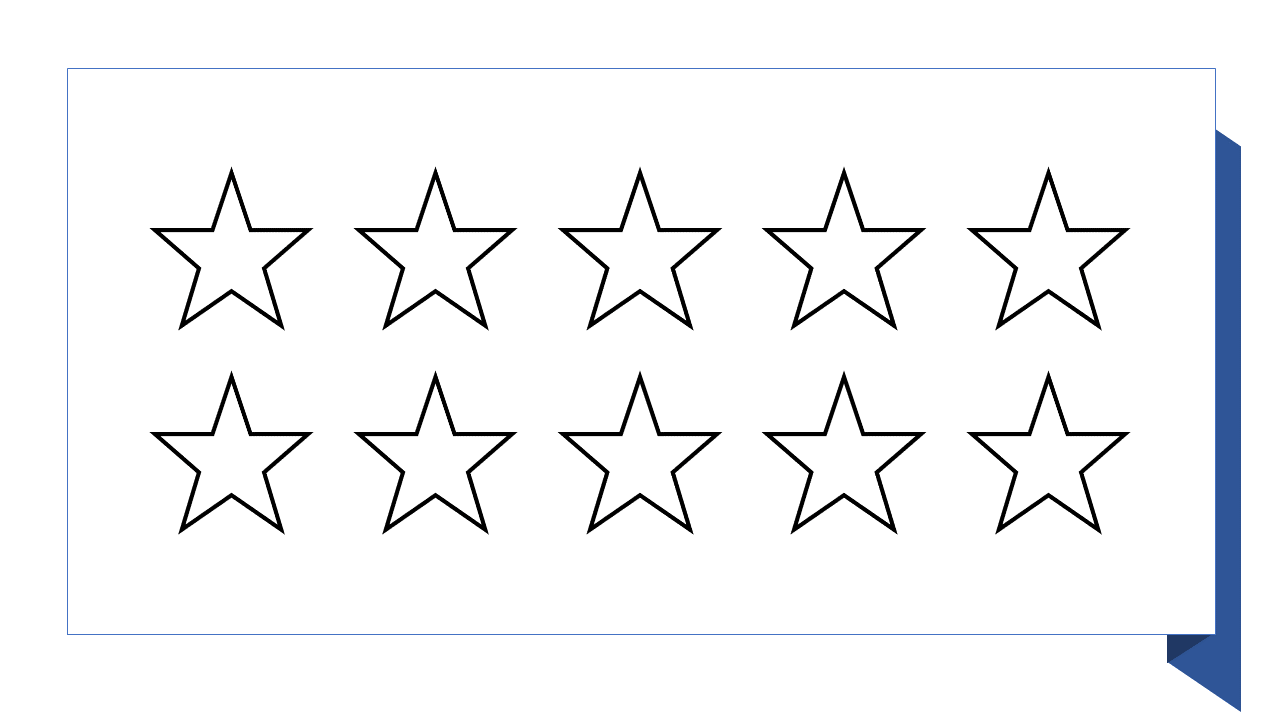 Training content

Training space

Trainer

Training logistics (organising)

Training materials 

Time

Working in groups

Content of group activities
(If there is any score below 5 stars, please share the reason so that the following training sessions can be improved)
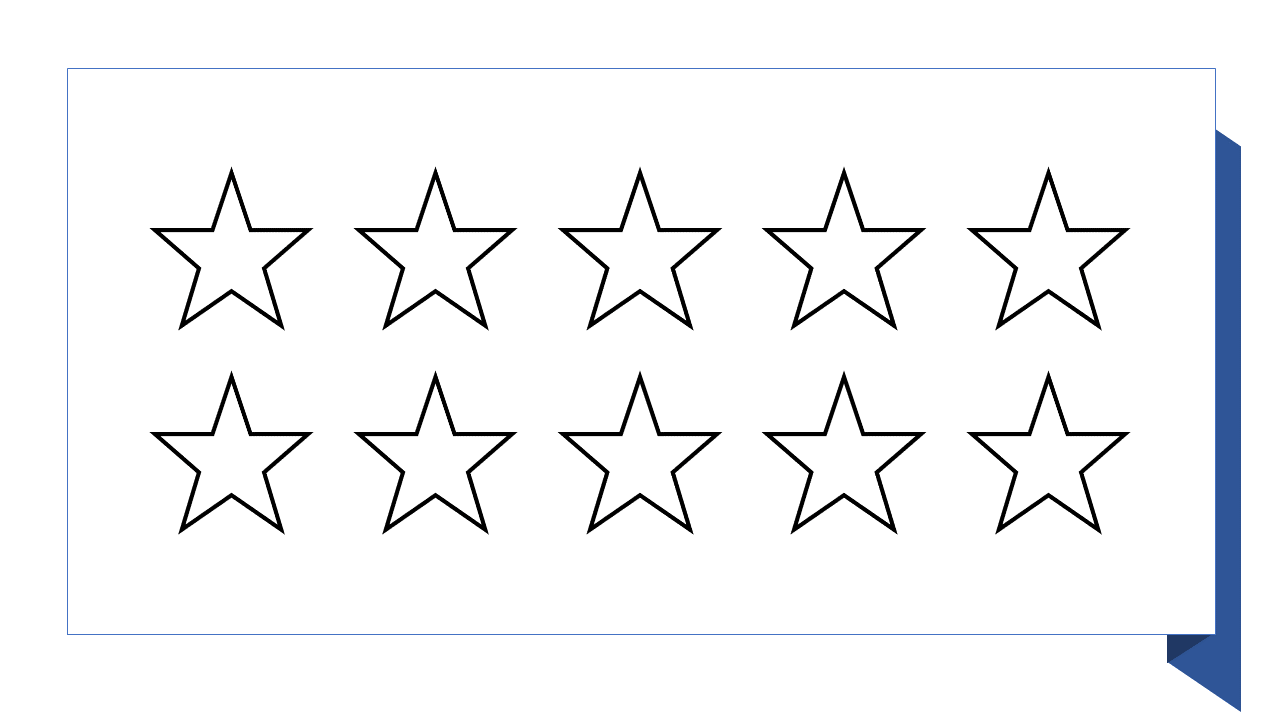 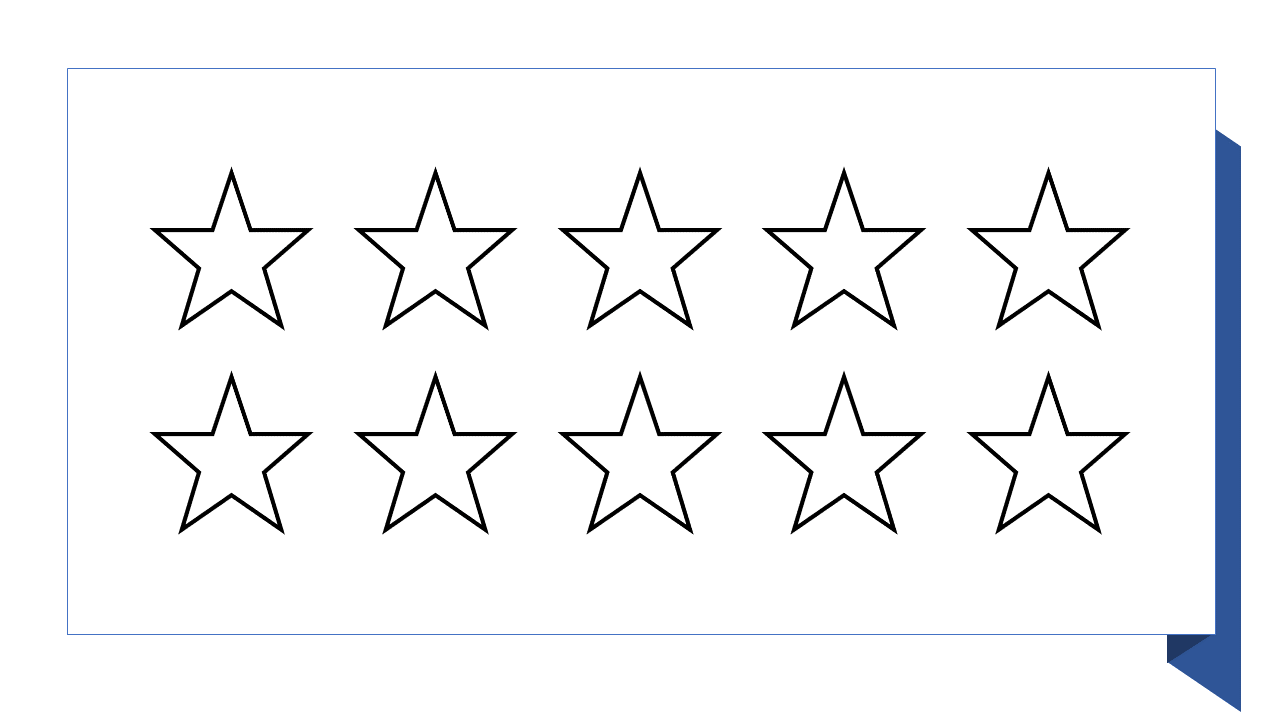 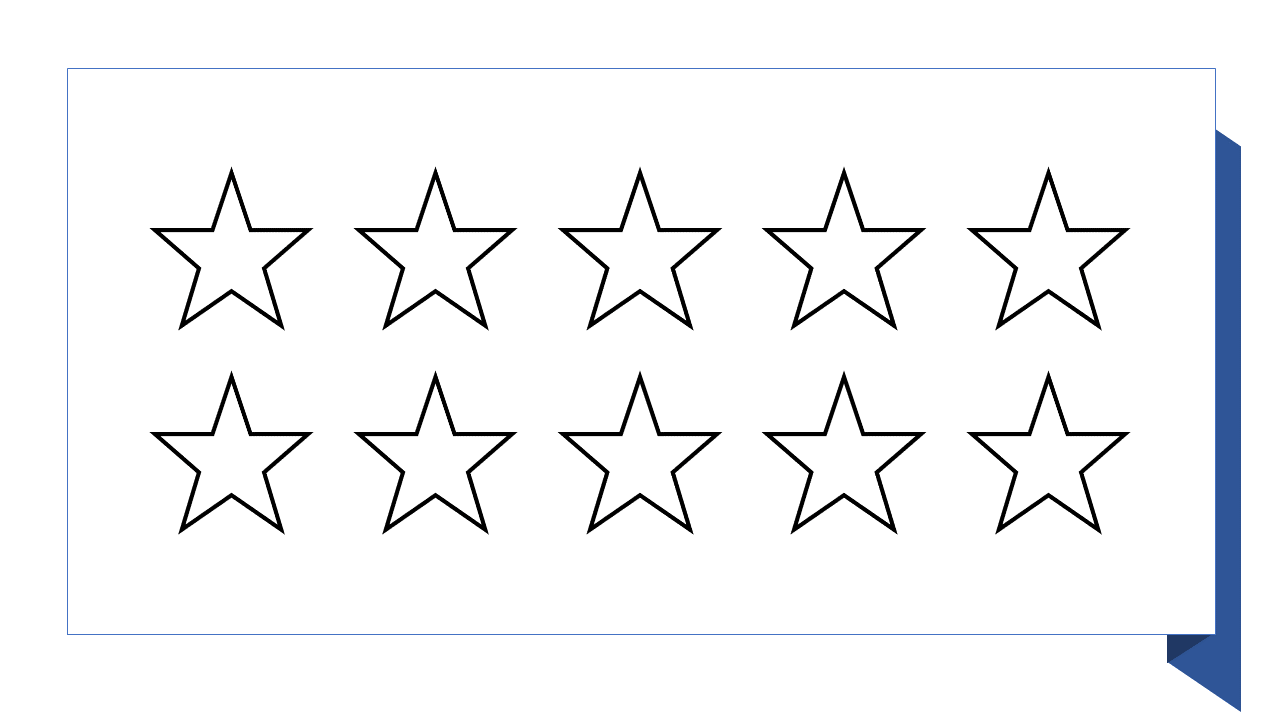 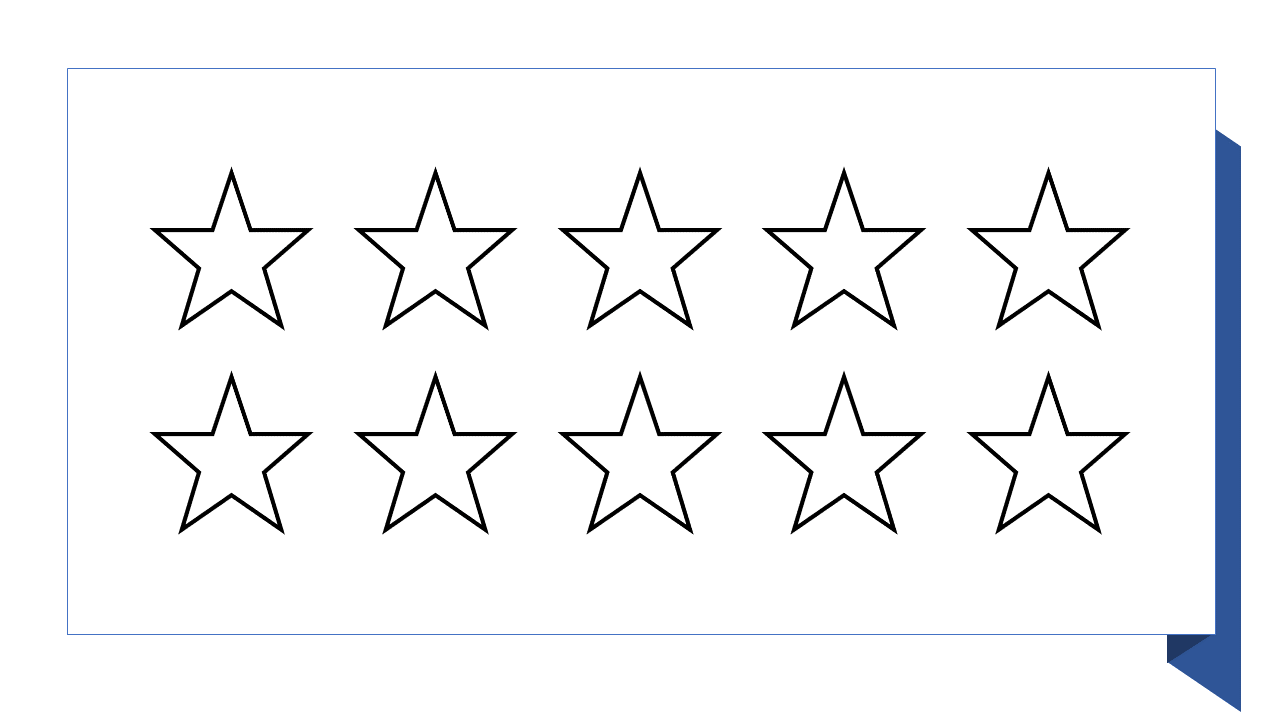 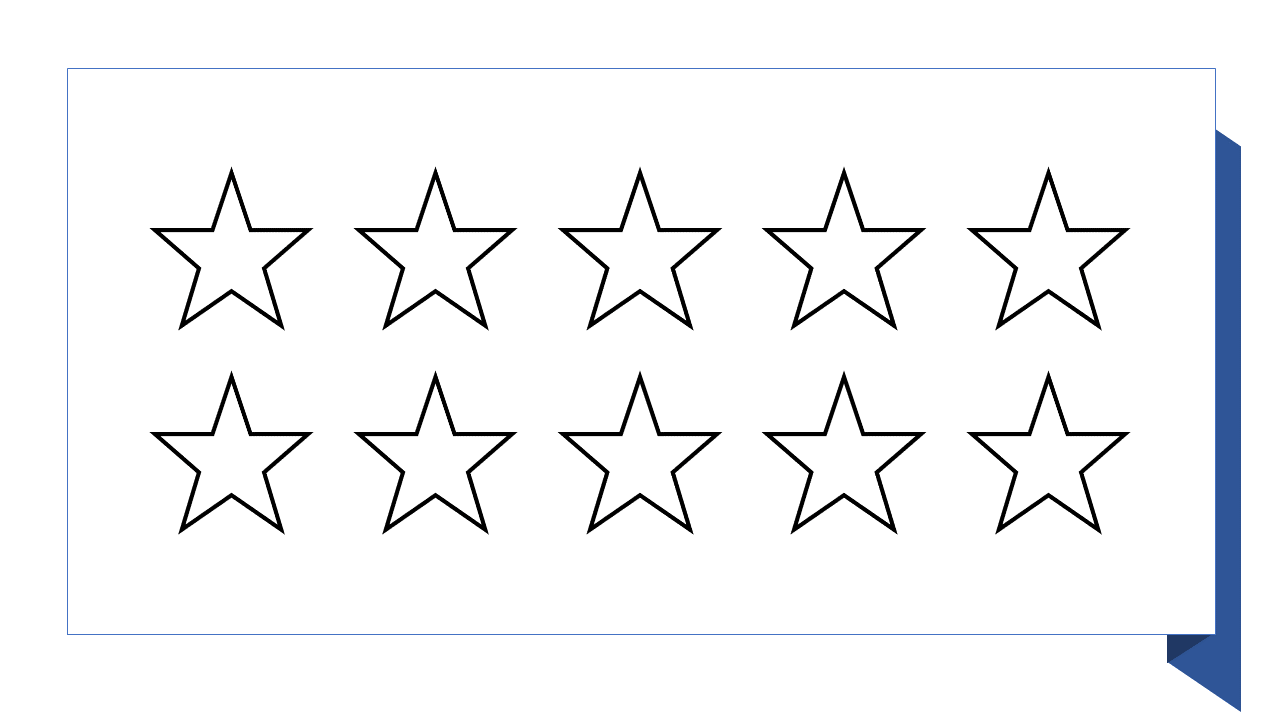 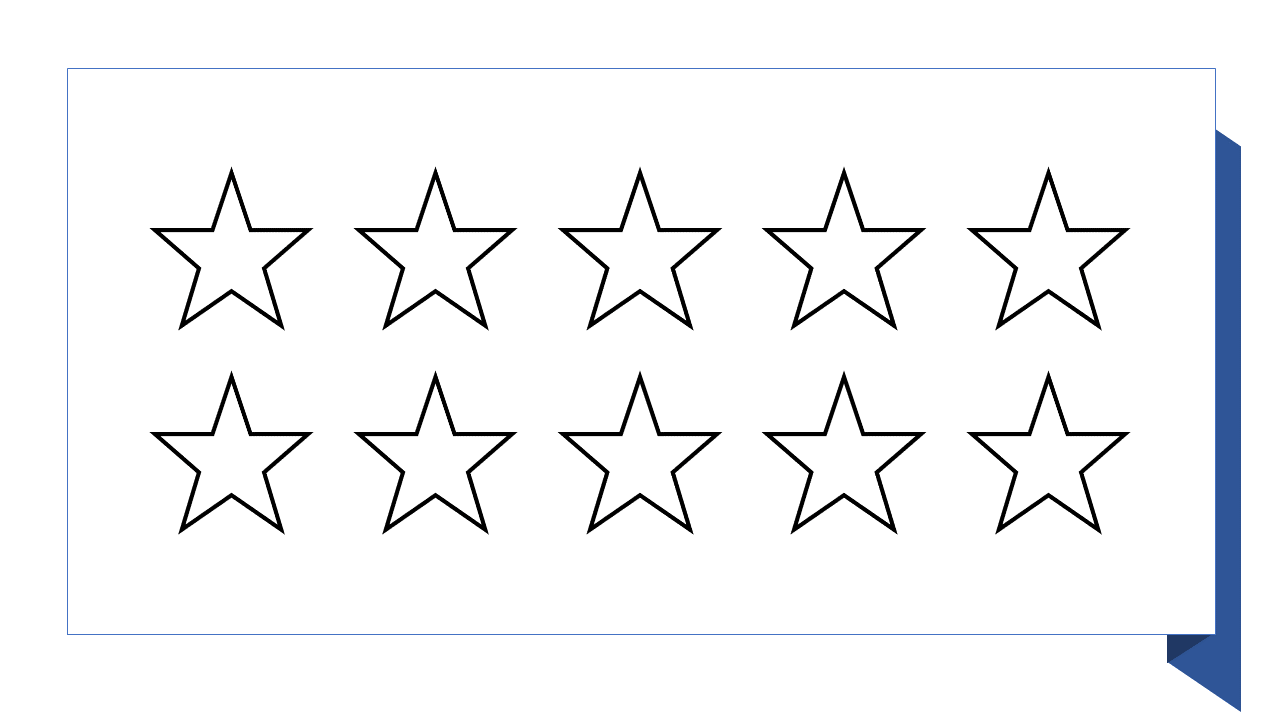 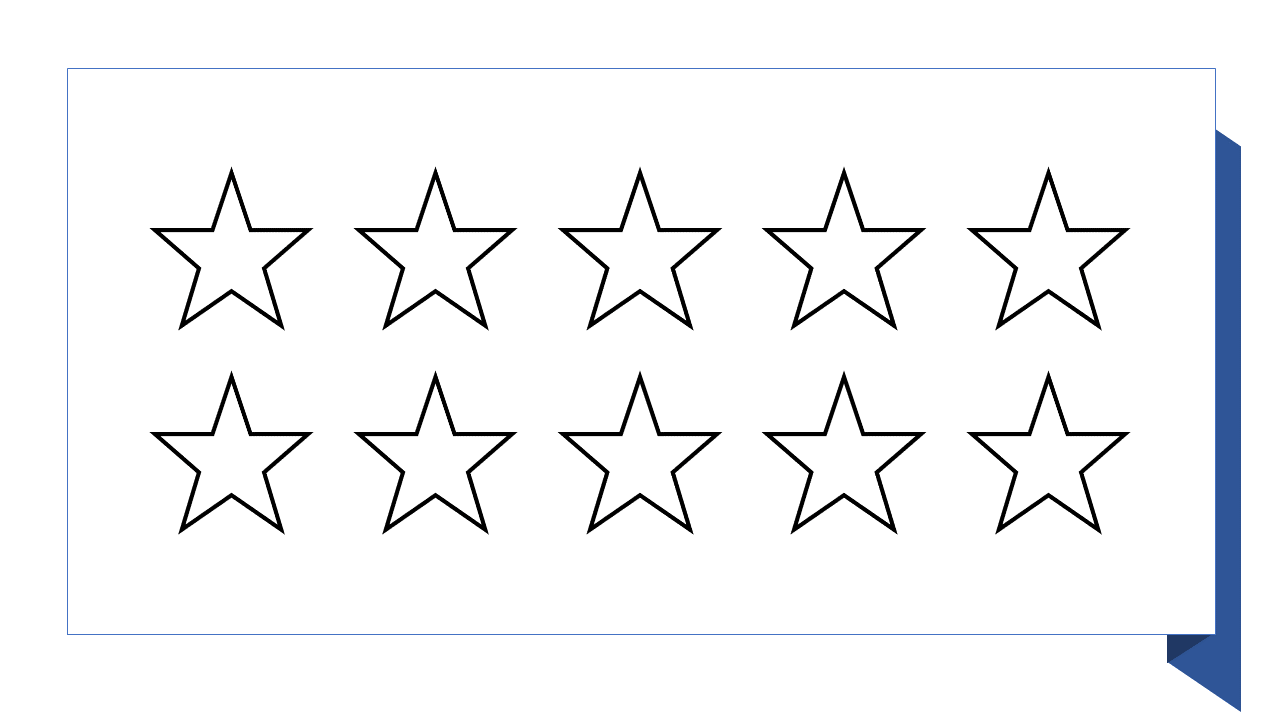 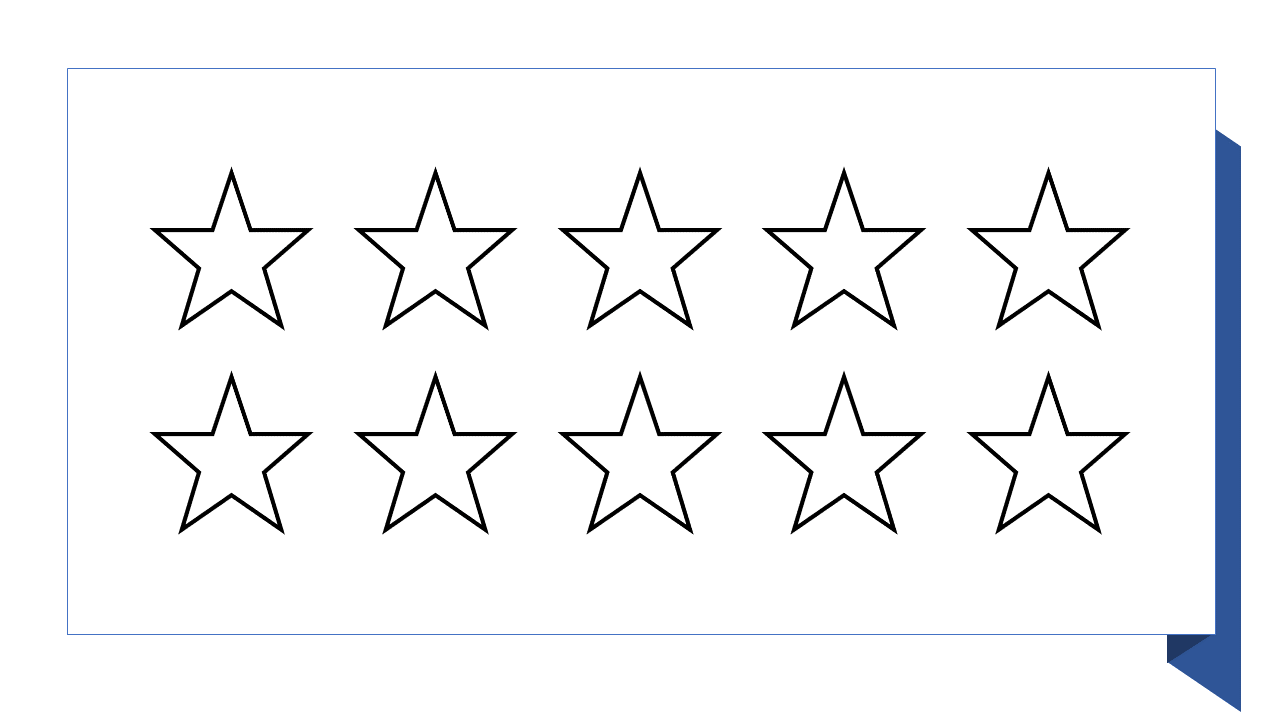 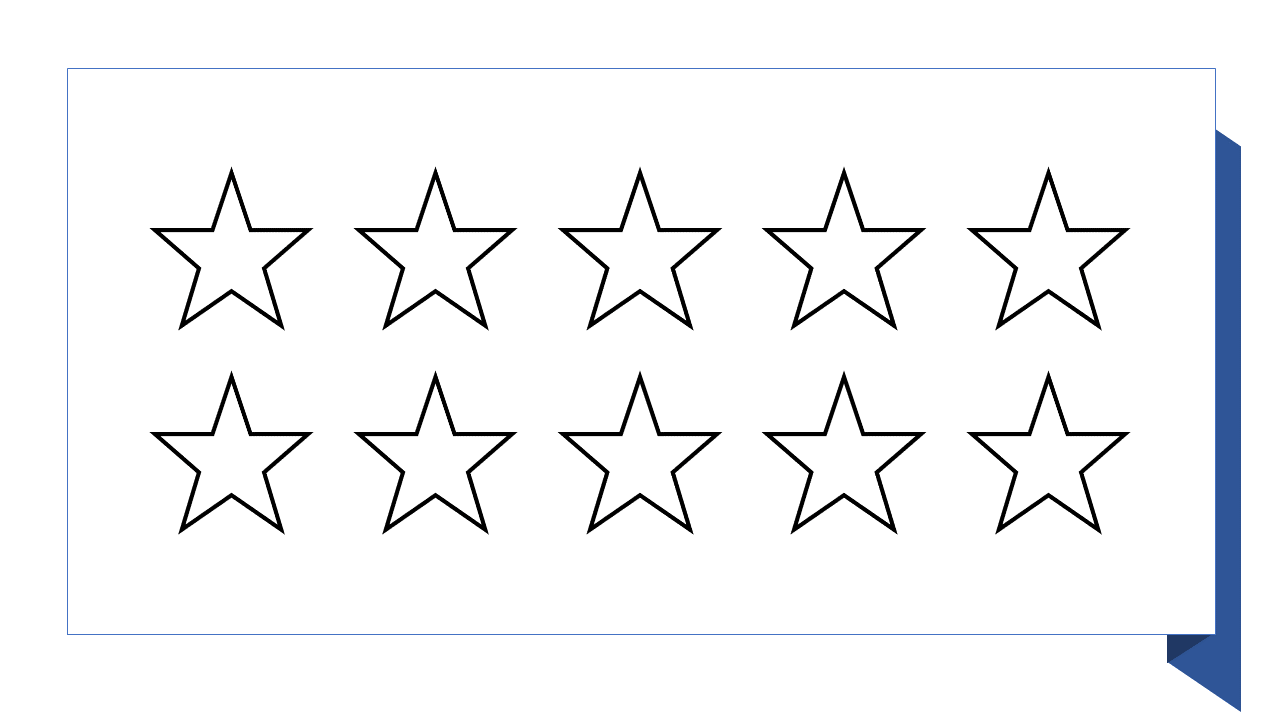 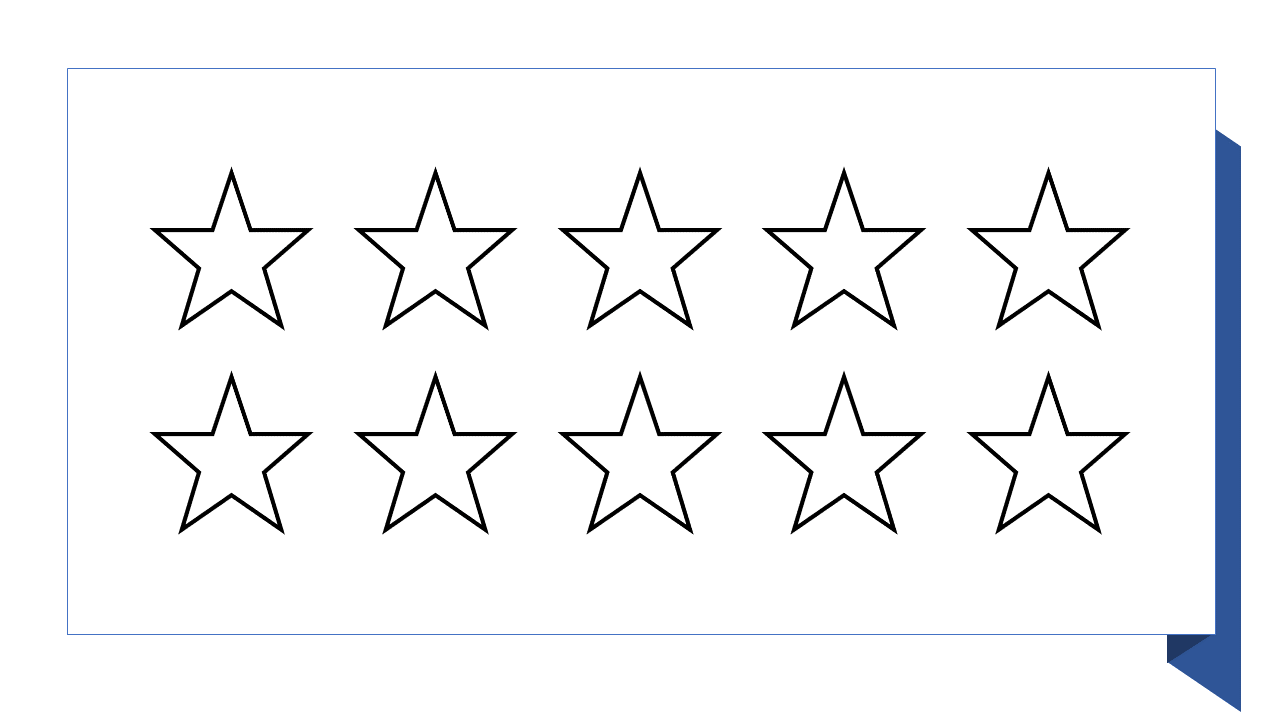 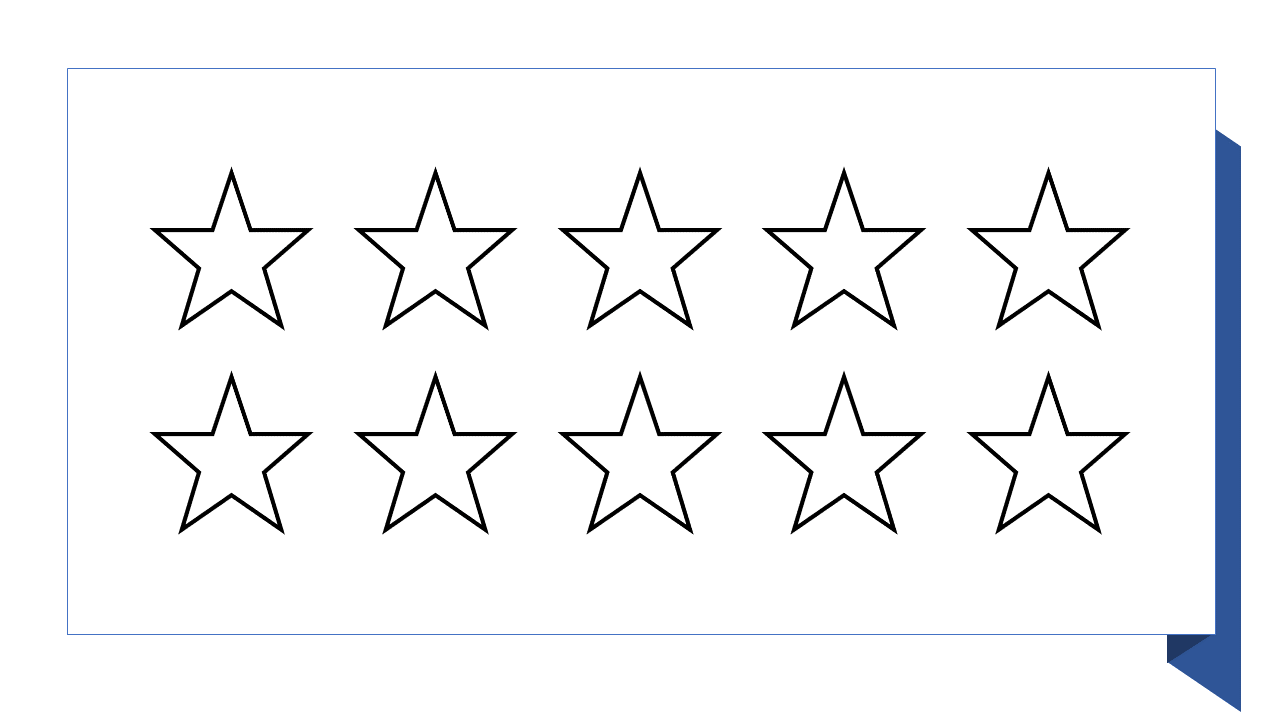 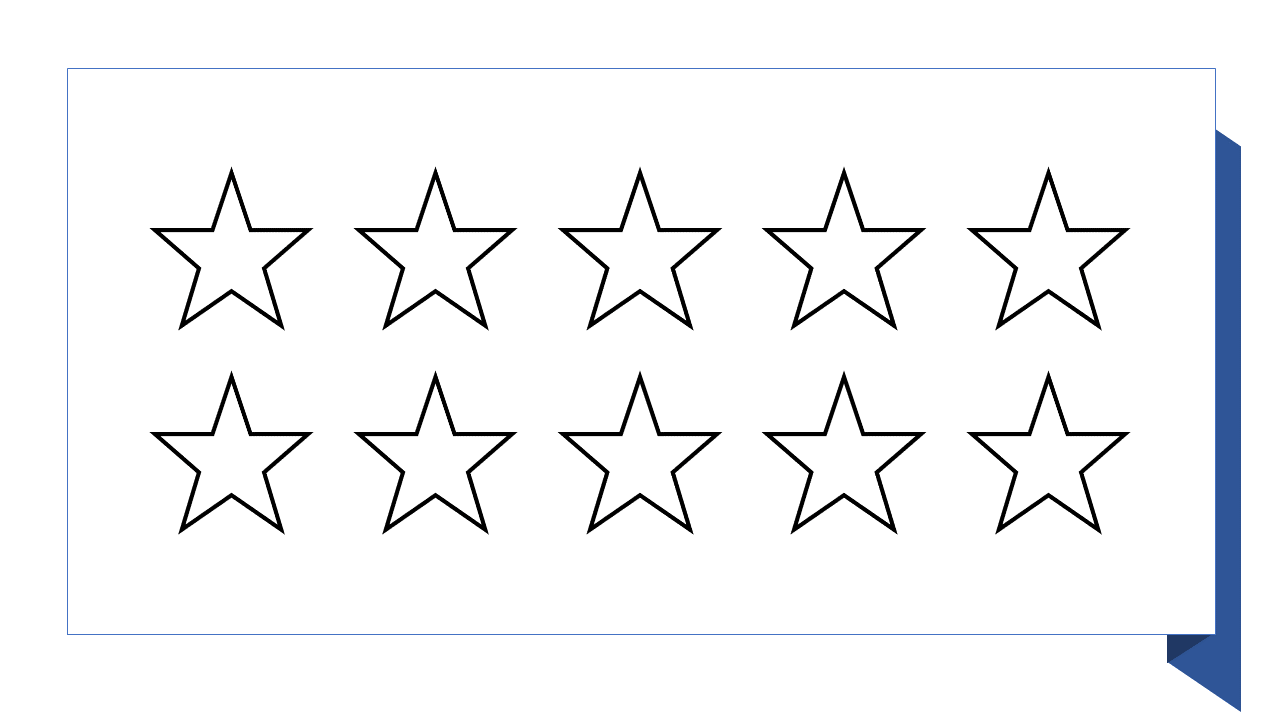 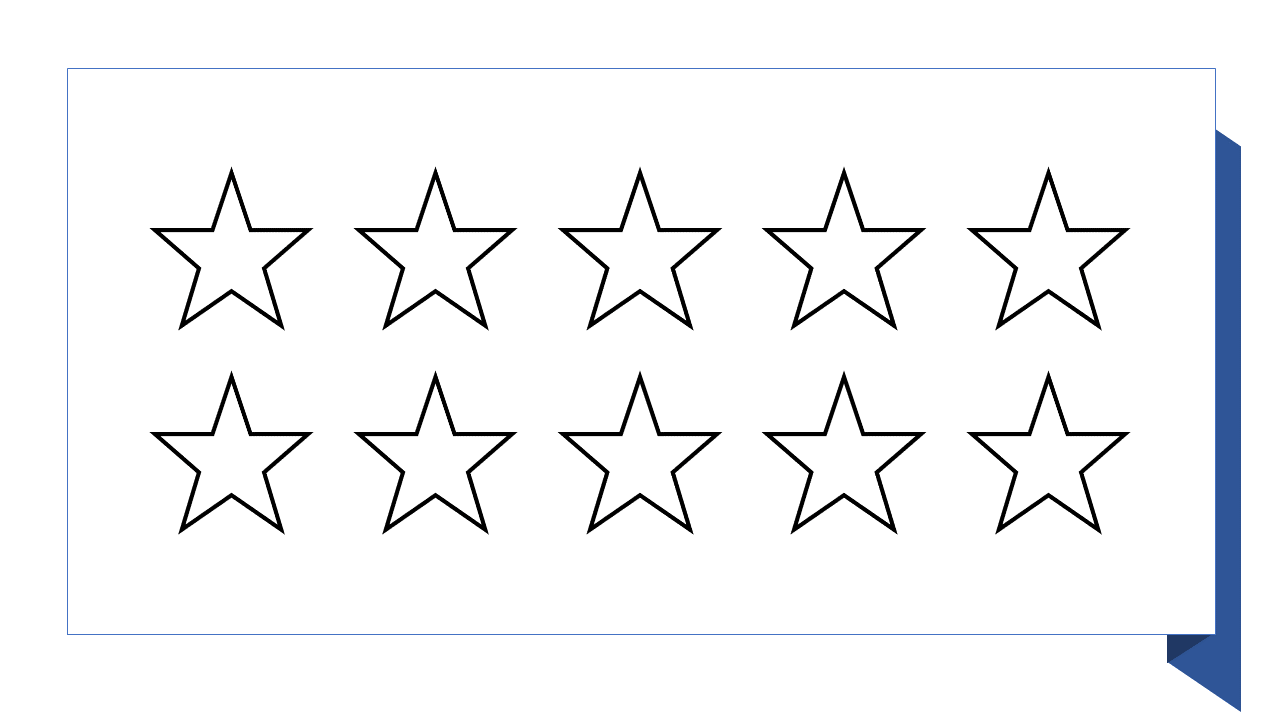 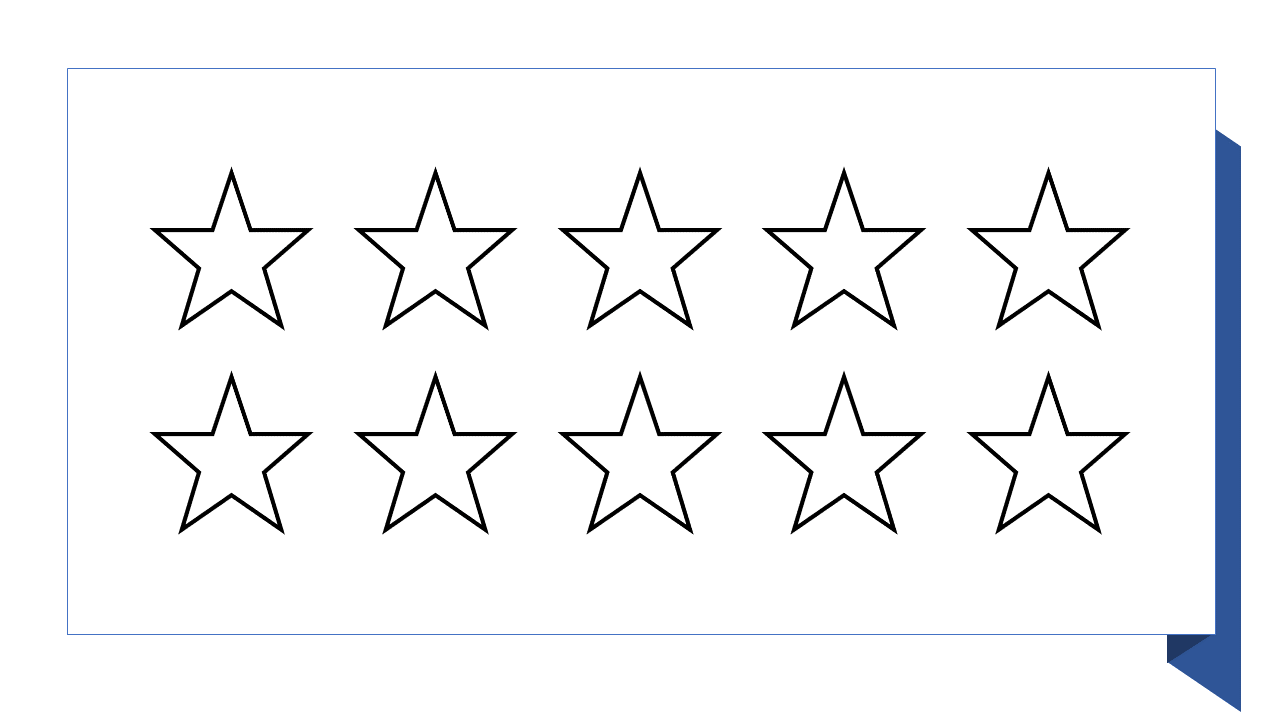 Now I’m feeling ……………………………………………………………
Annoyed
Unhappy
Confused
Surprise
Happy
Excited
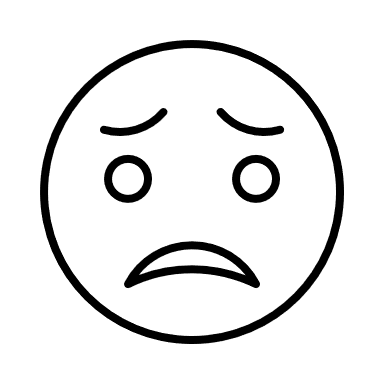 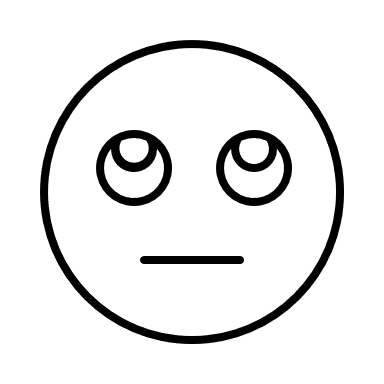 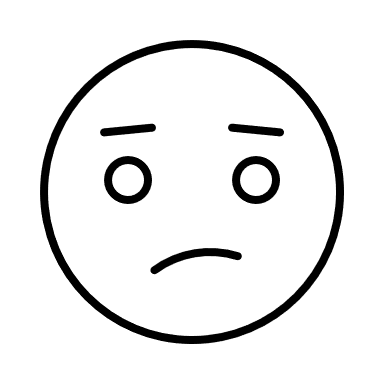 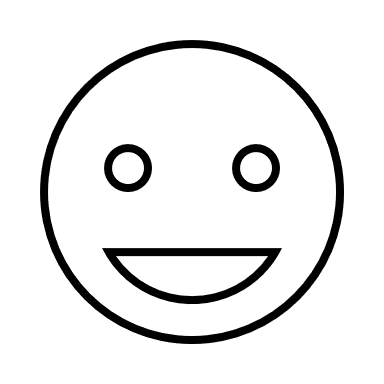 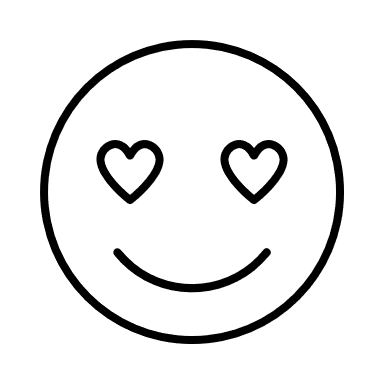 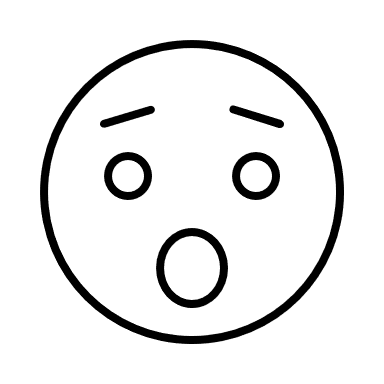 TRAINING SESSION 03
Training topic: 
Day:

Location:
Today I learnt:
What I like the most about the training:
At least 1 thing that I will apply to my work in the future
TRAINING SESSION 03
Rate my level of satisfaction with today's training session. Please give stars for the following criteria (each star corresponds to 1 point, 10 points is extremely good).
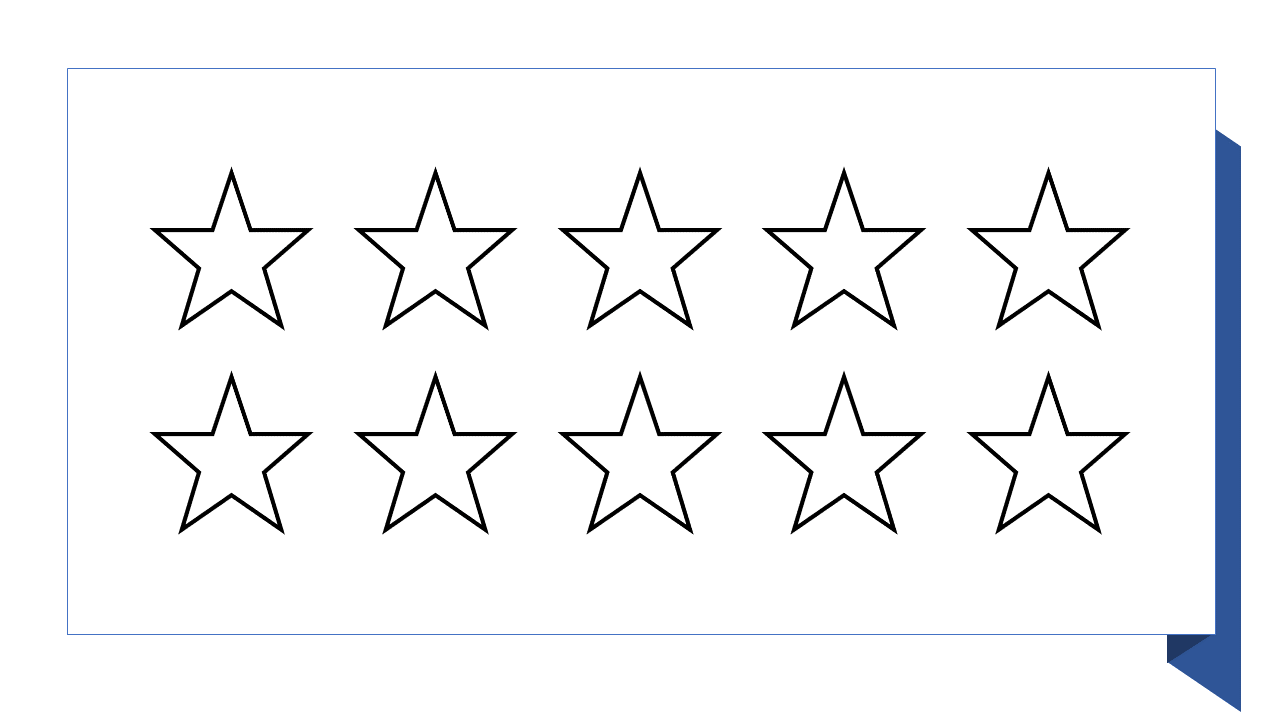 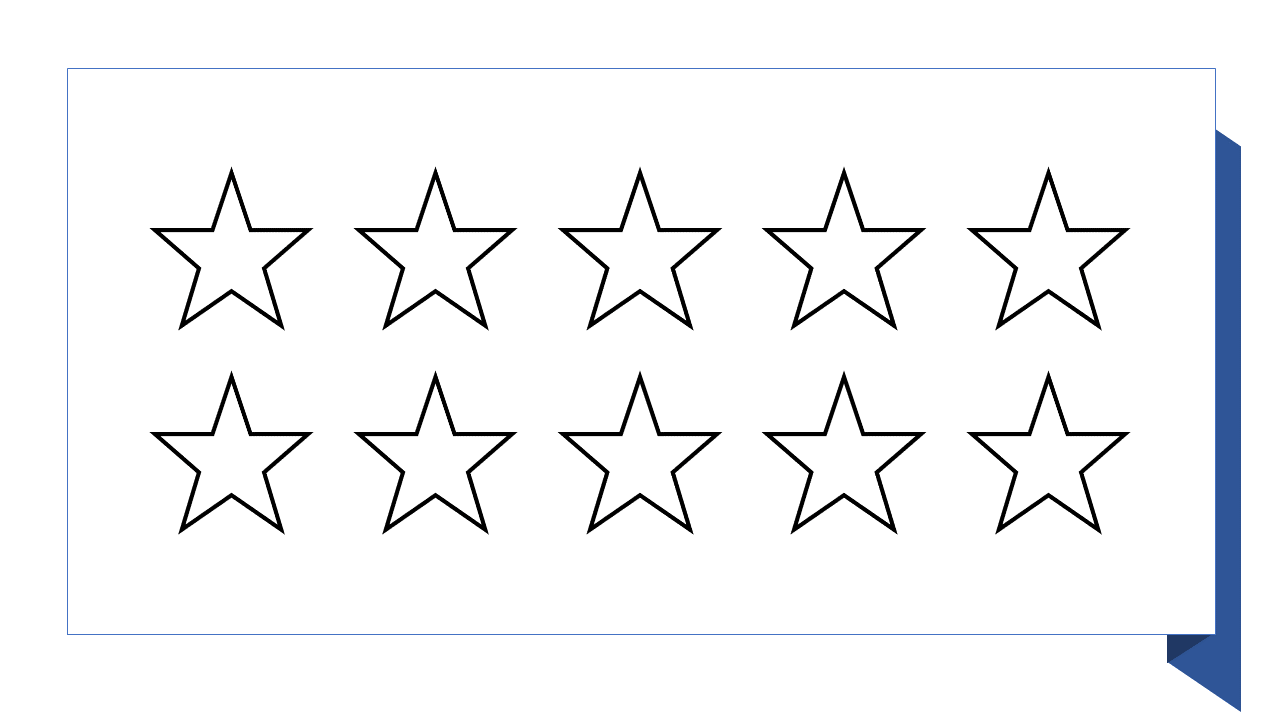 Training content

Training space

Trainer

Training logistics (organising)

Training materials 

Time

Working in groups

Content of group activities
(If there is any score below 5 stars, please share the reason so that the following training sessions can be improved)
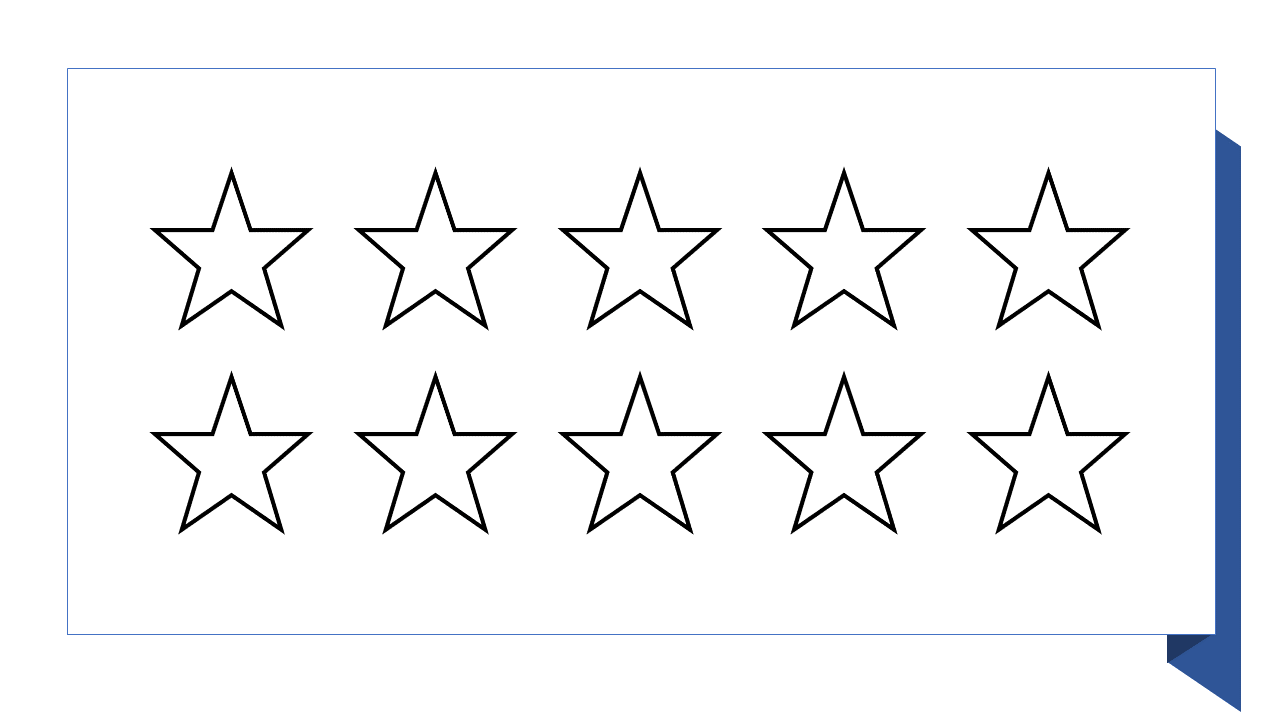 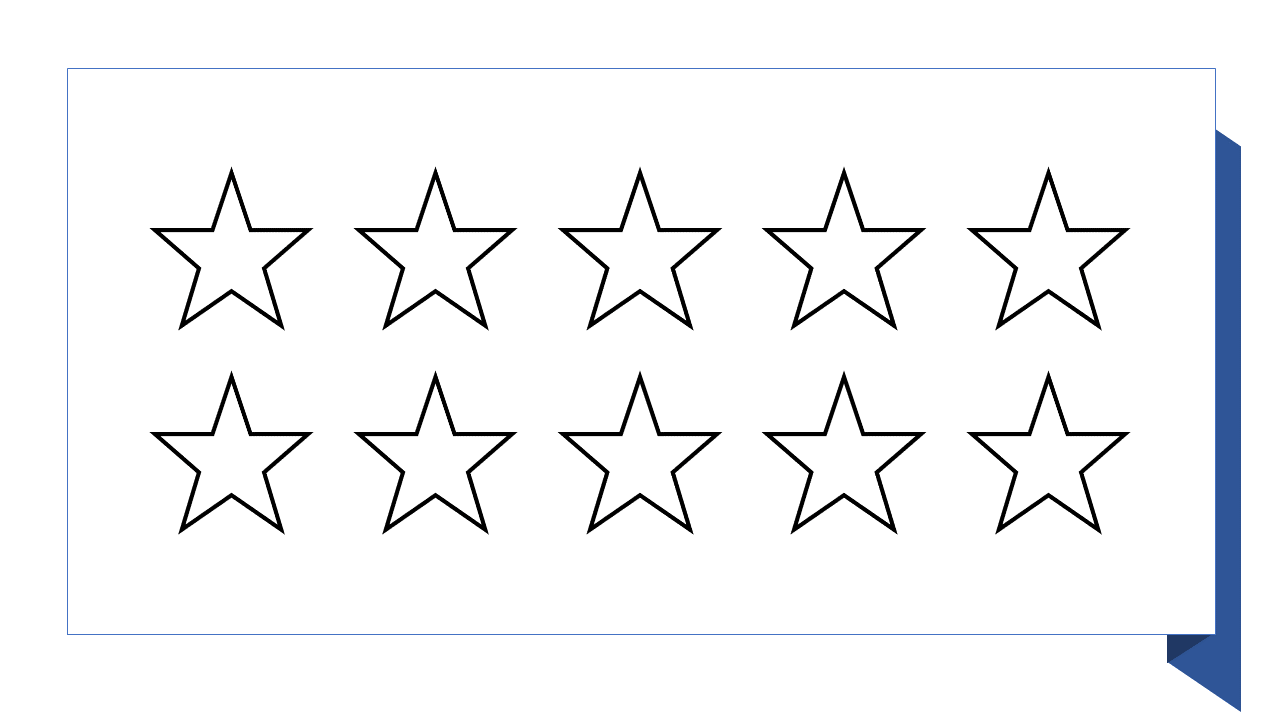 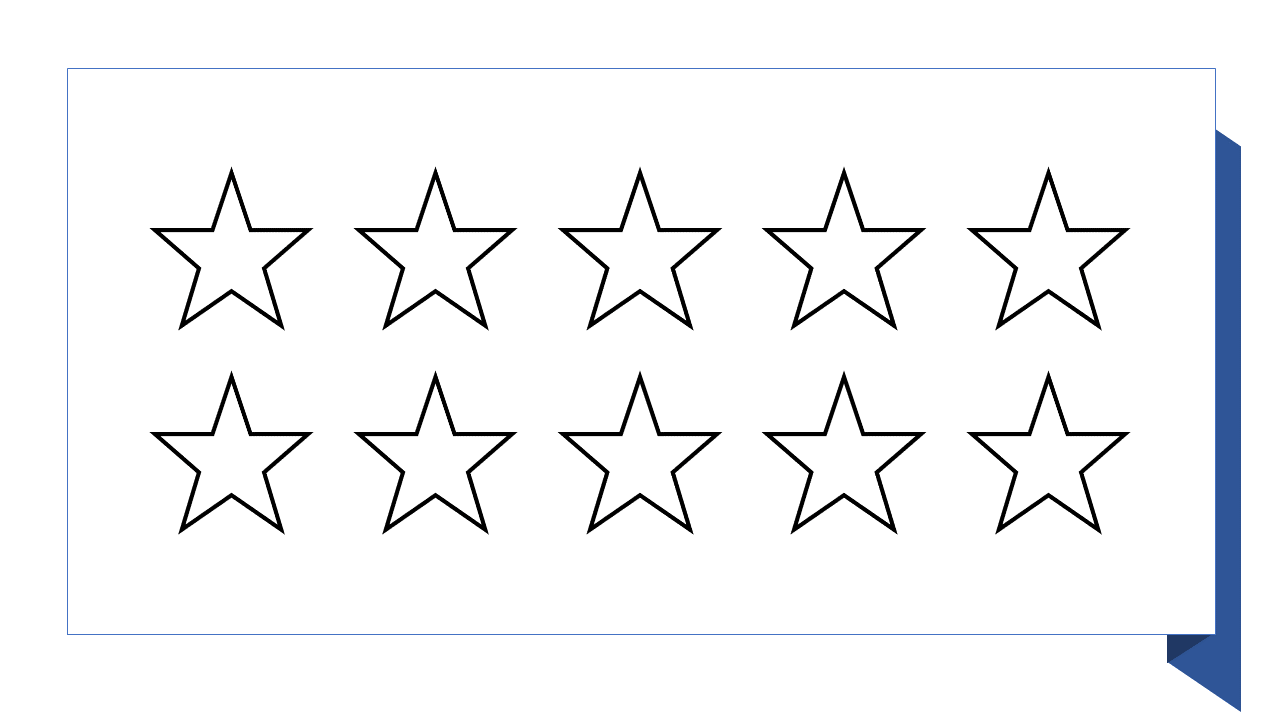 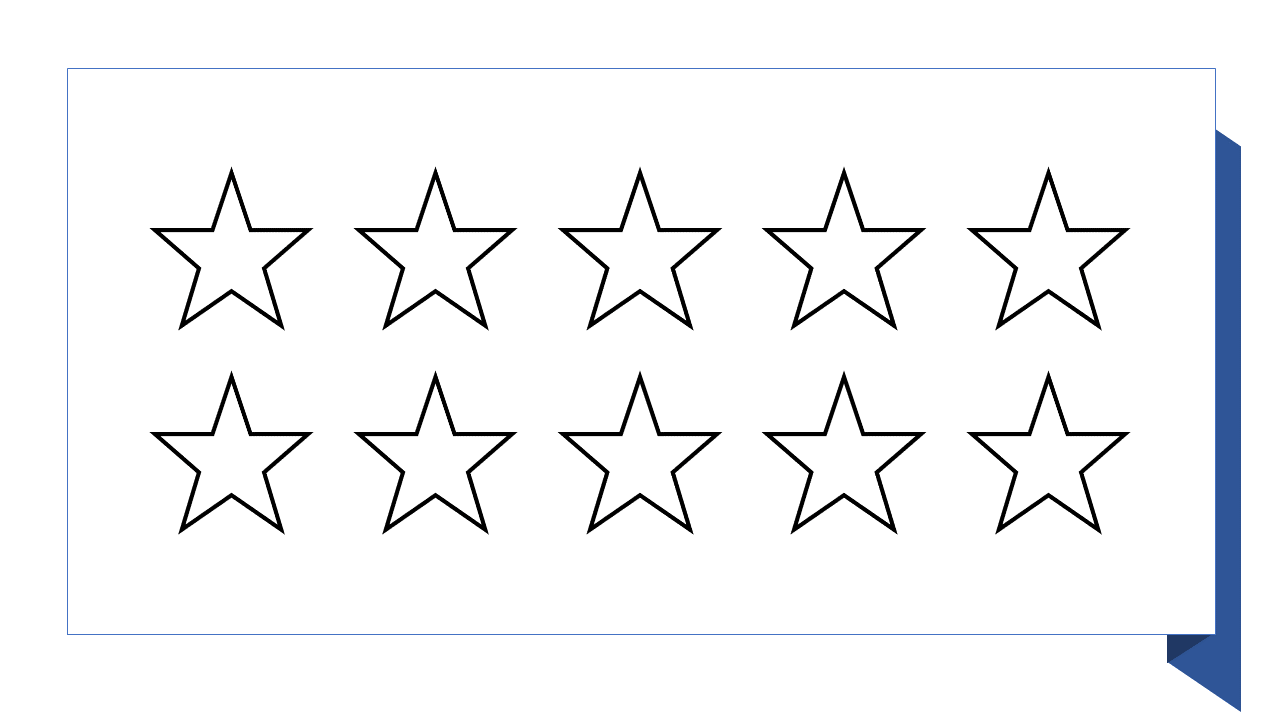 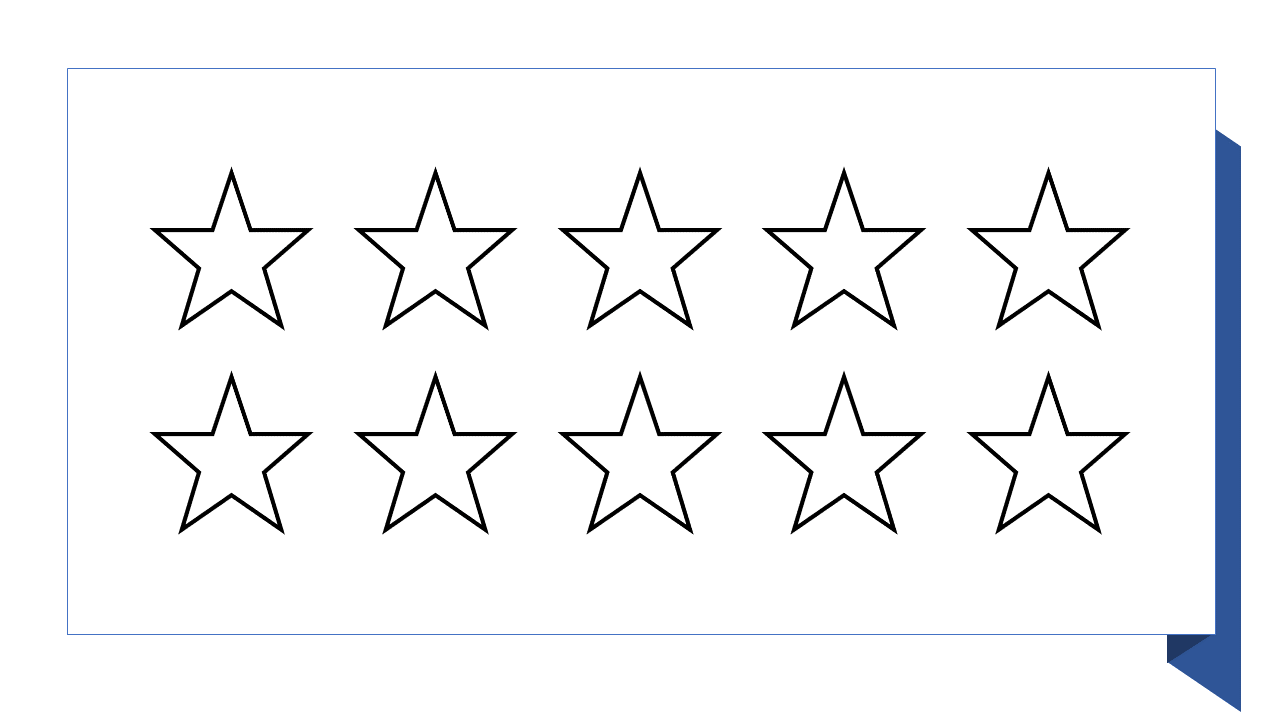 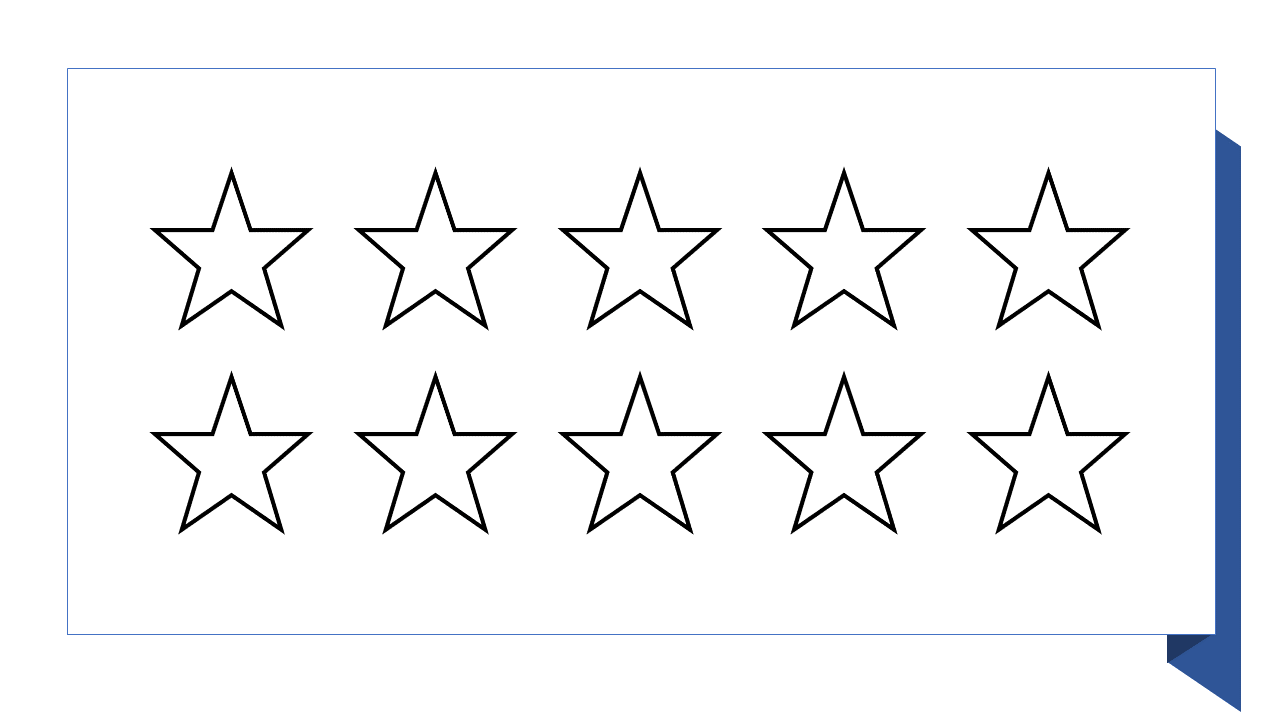 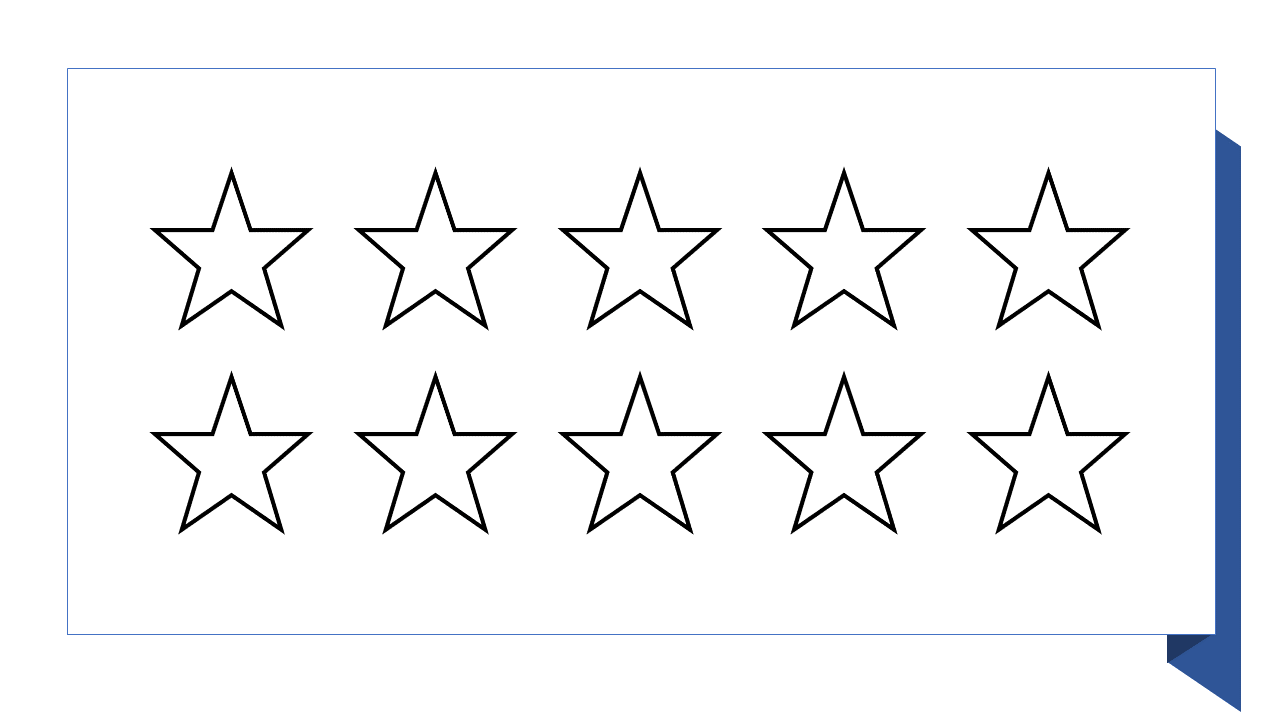 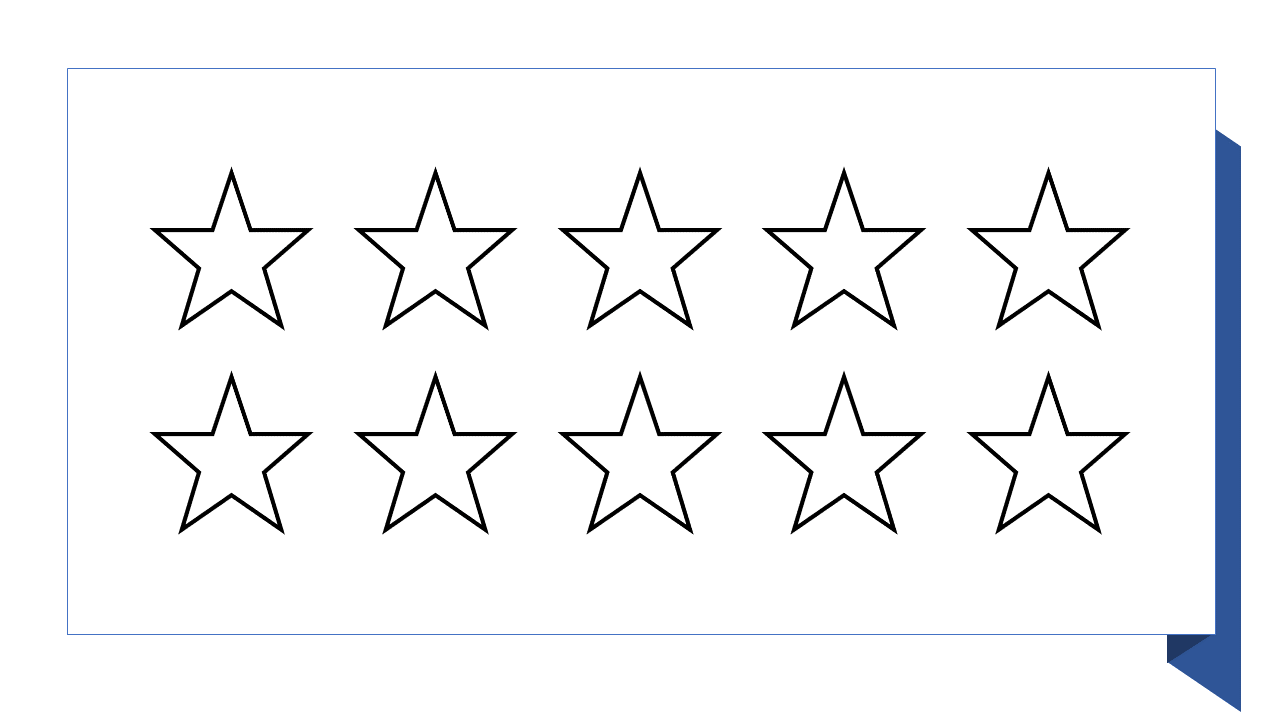 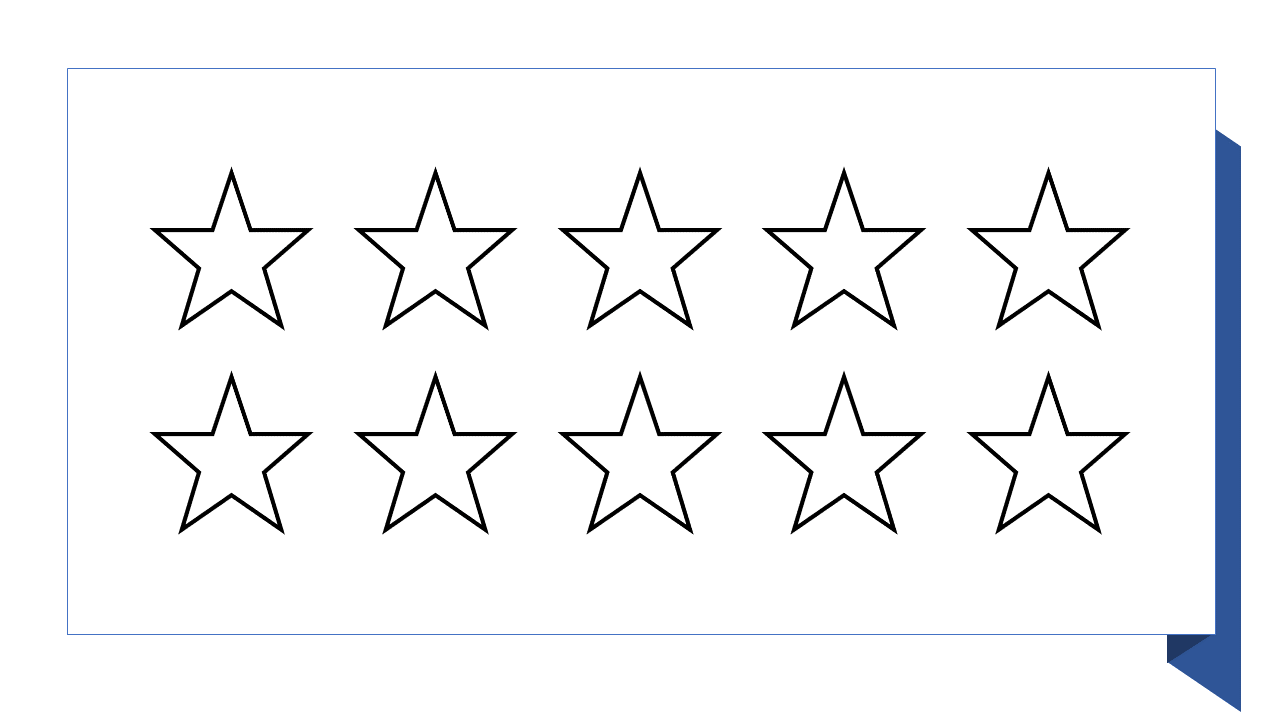 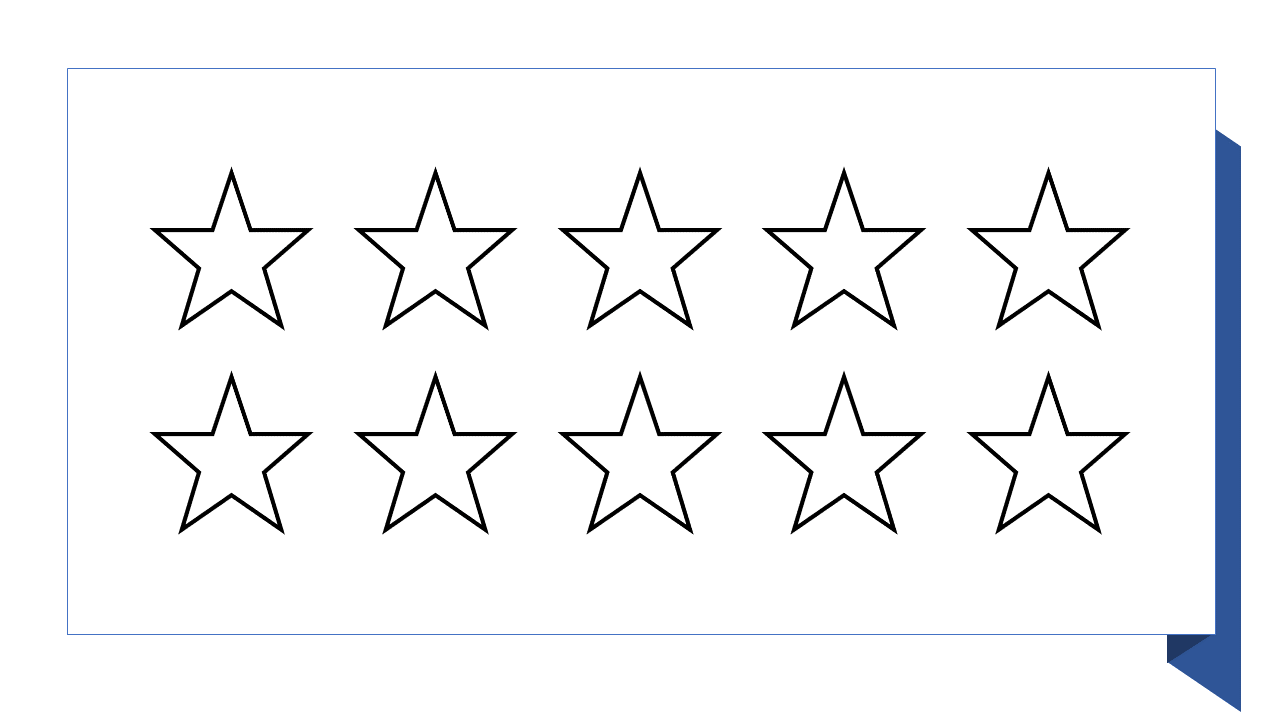 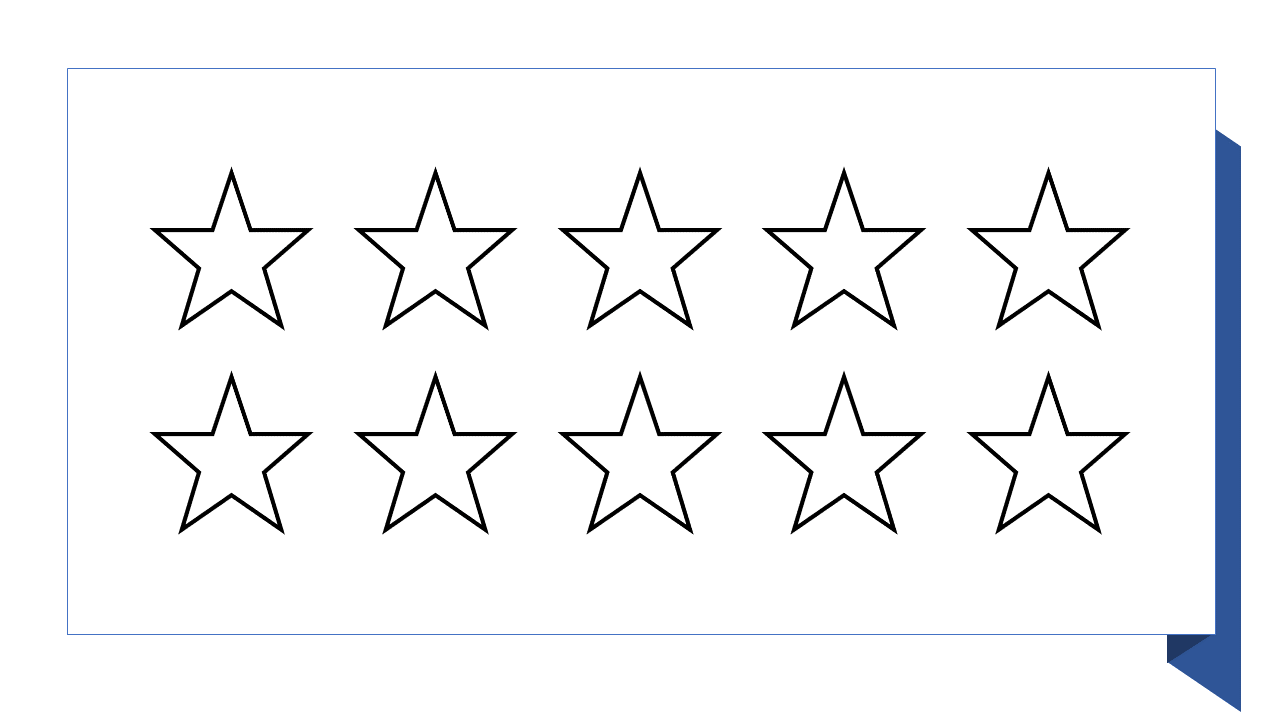 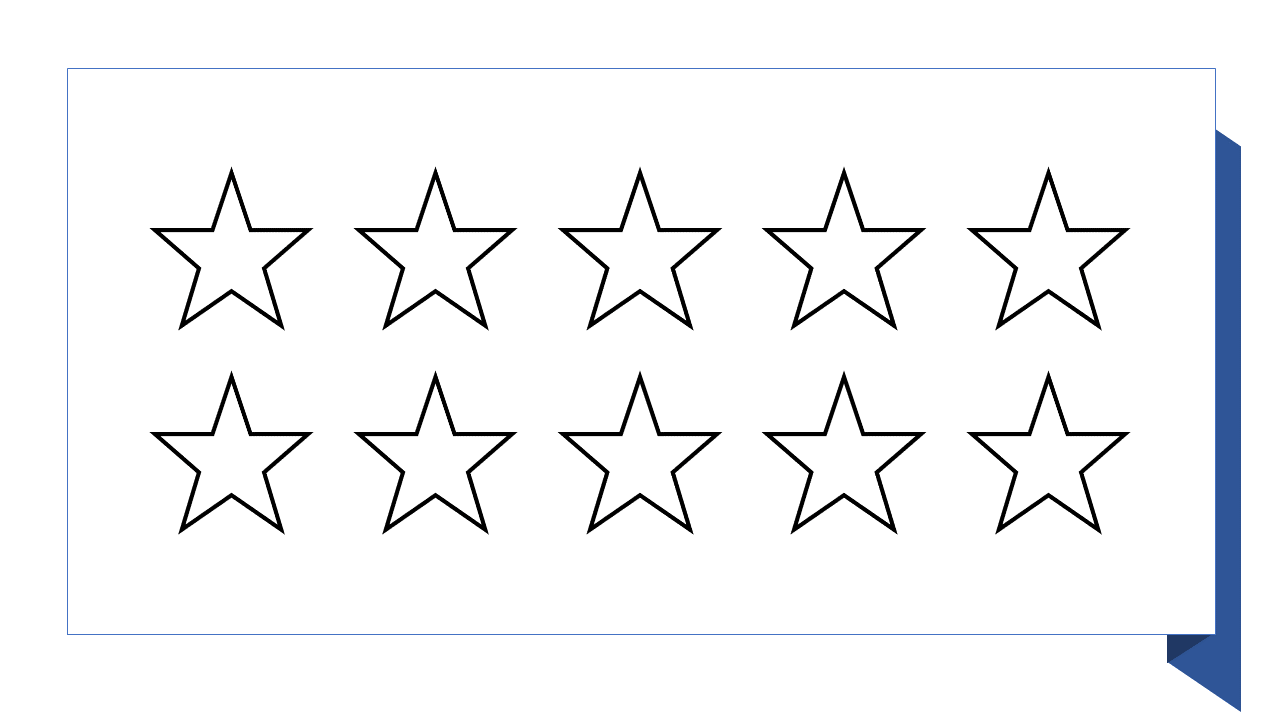 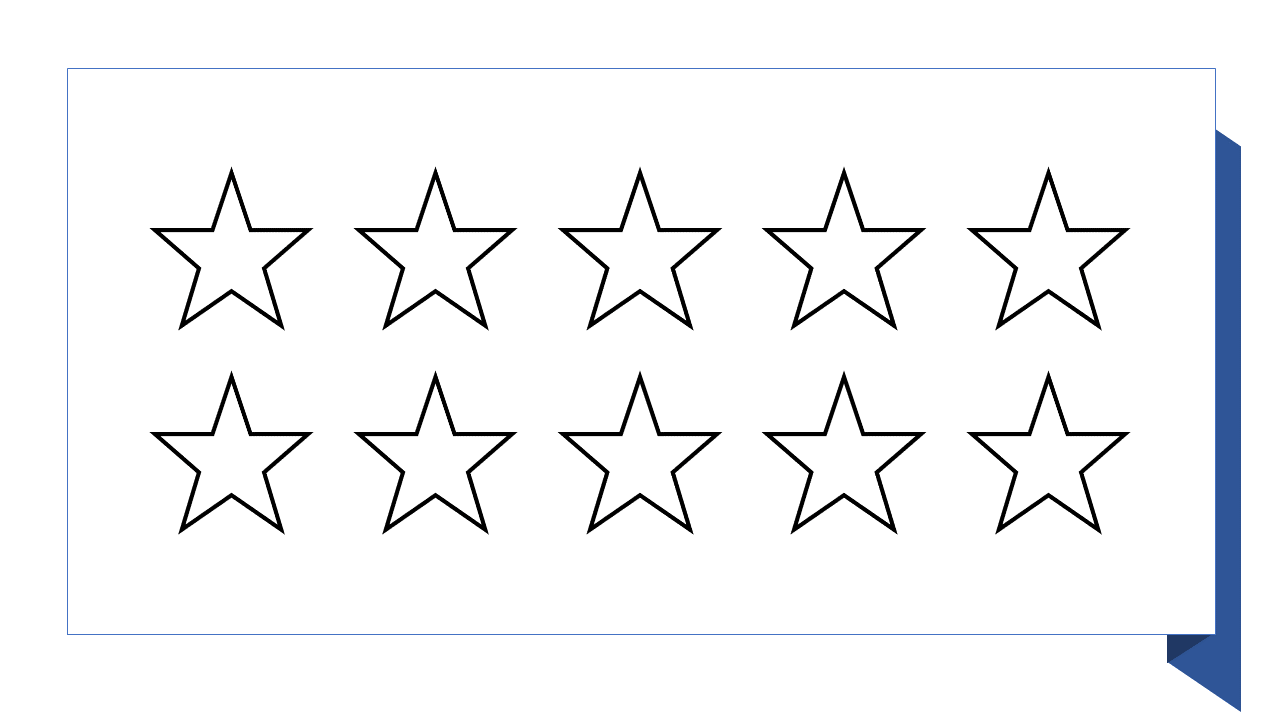 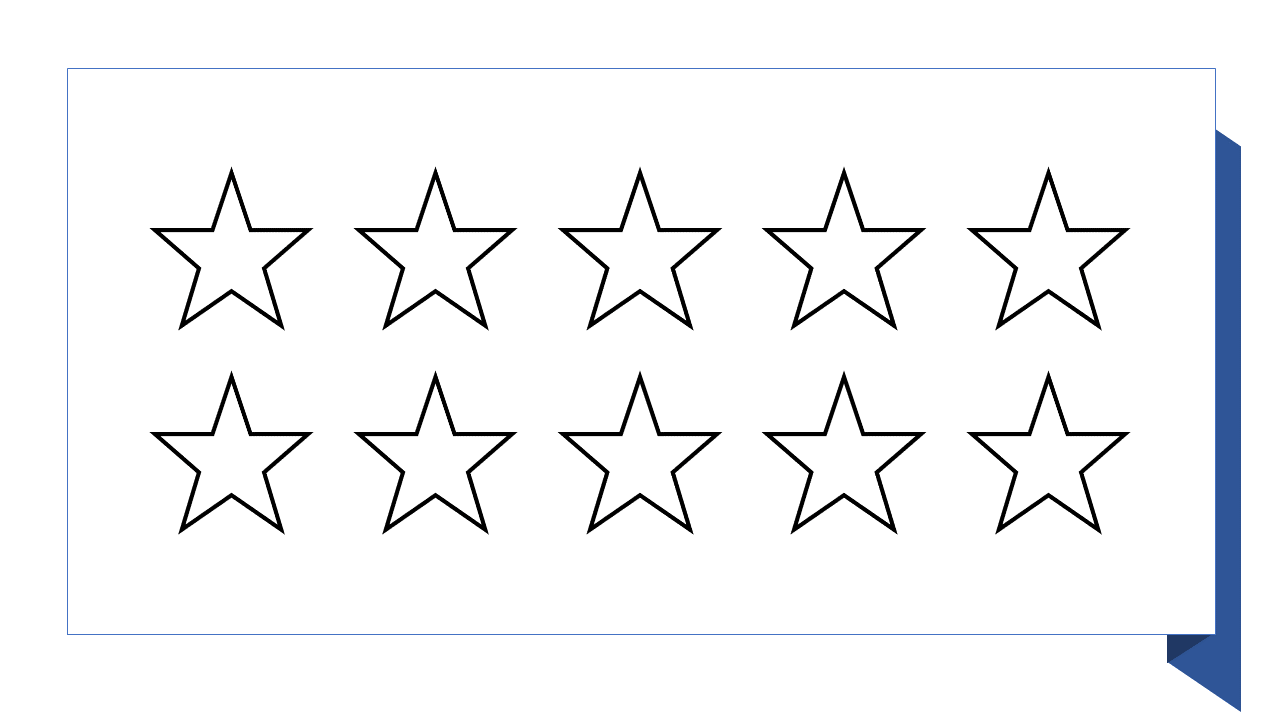 Now I’m feeling ……………………………………………………………
Annoyed
Unhappy
Confused
Surprise
Happy
Excited
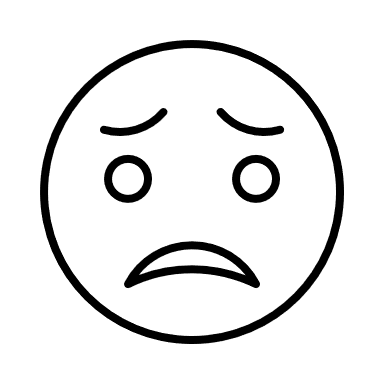 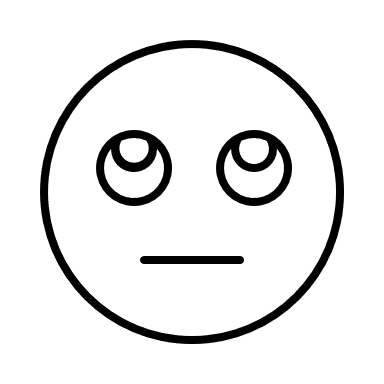 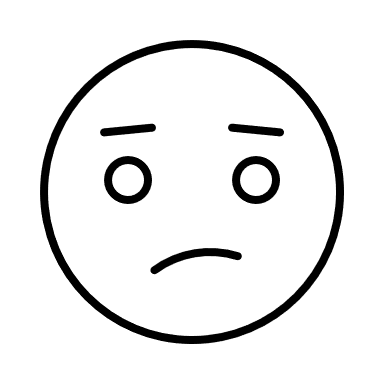 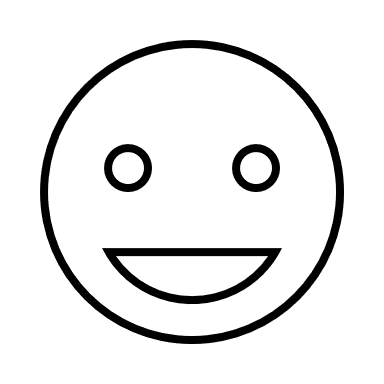 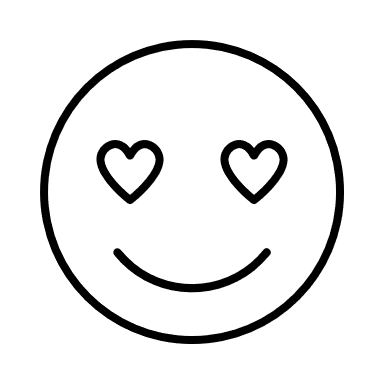 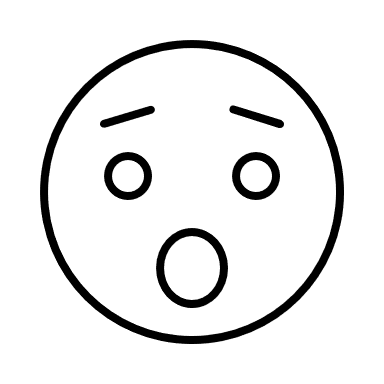 TRAINING SESSION 04
Training topic: 
Day:

Location:
Today I learnt:
What I like the most about the training:
At least 1 thing that I will apply to my work in the future
TRAINING SESSION 04
Rate my level of satisfaction with today's training session. Please give stars for the following criteria (each star corresponds to 1 point, 10 points is extremely good).
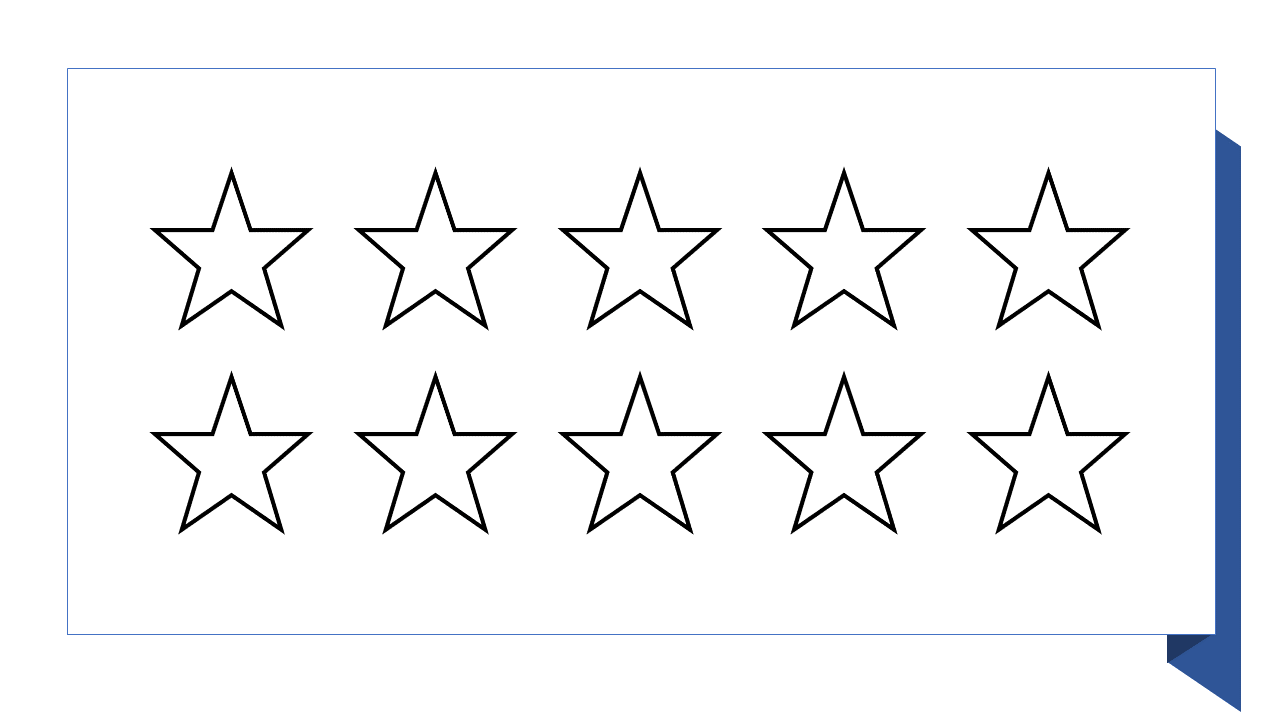 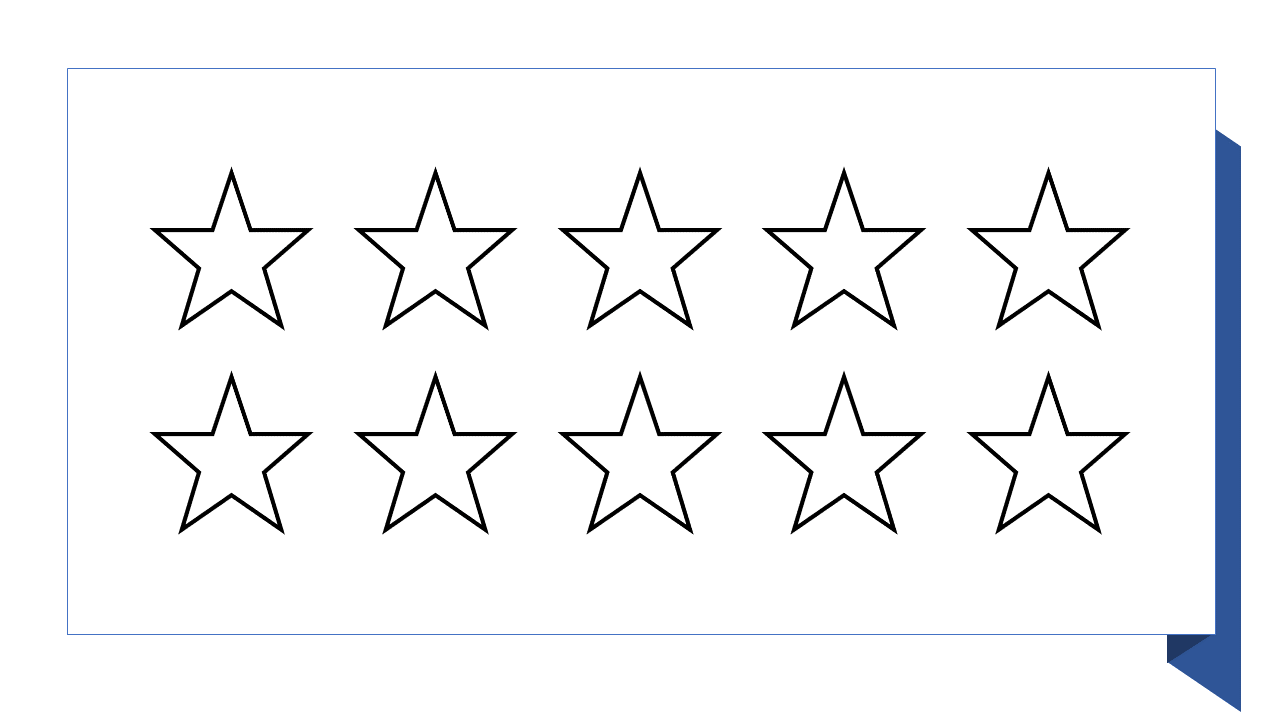 Training content

Training space

Trainer

Training logistics (organising)

Training materials 

Time

Working in groups

Content of group activities
(If there is any score below 5 stars, please share the reason so that the following training sessions can be improved)
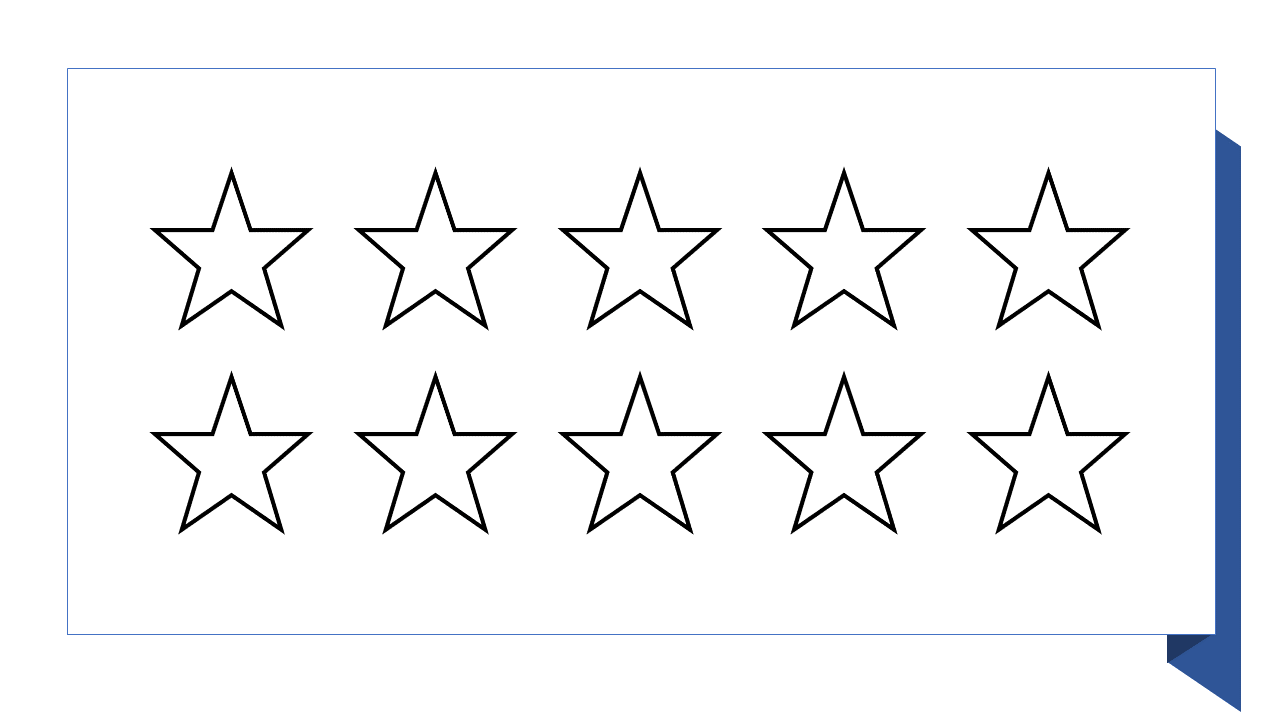 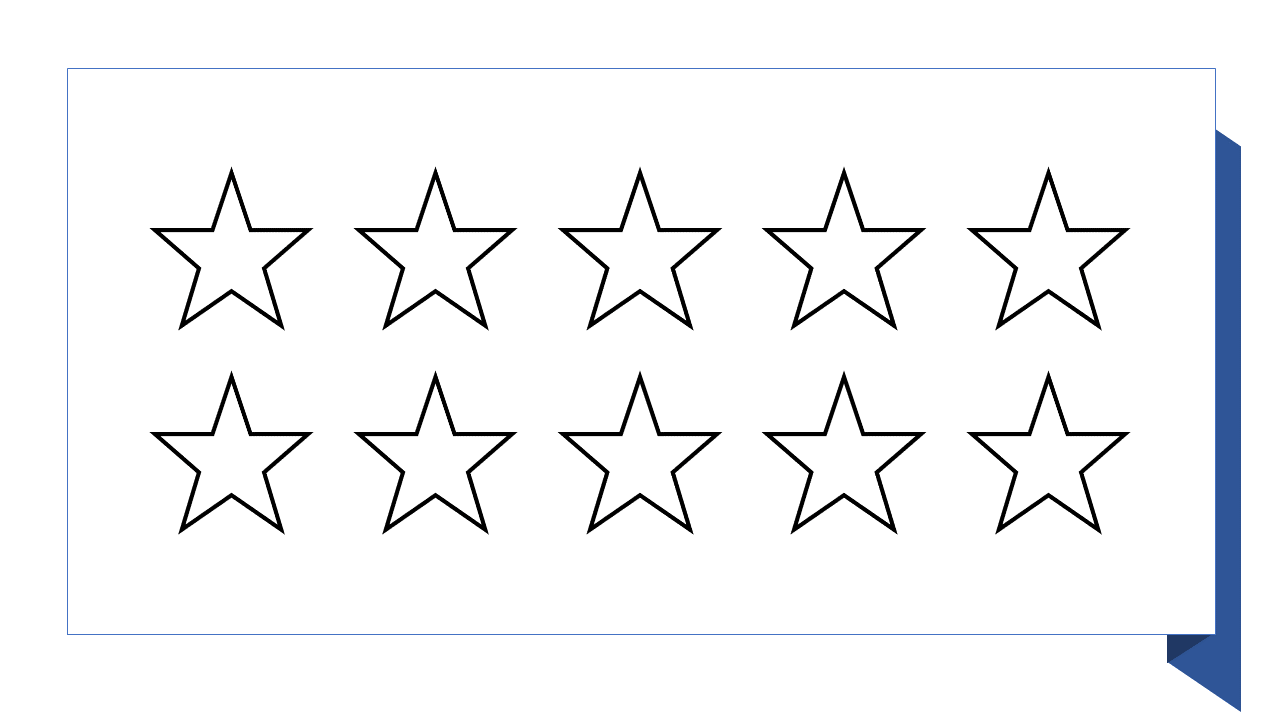 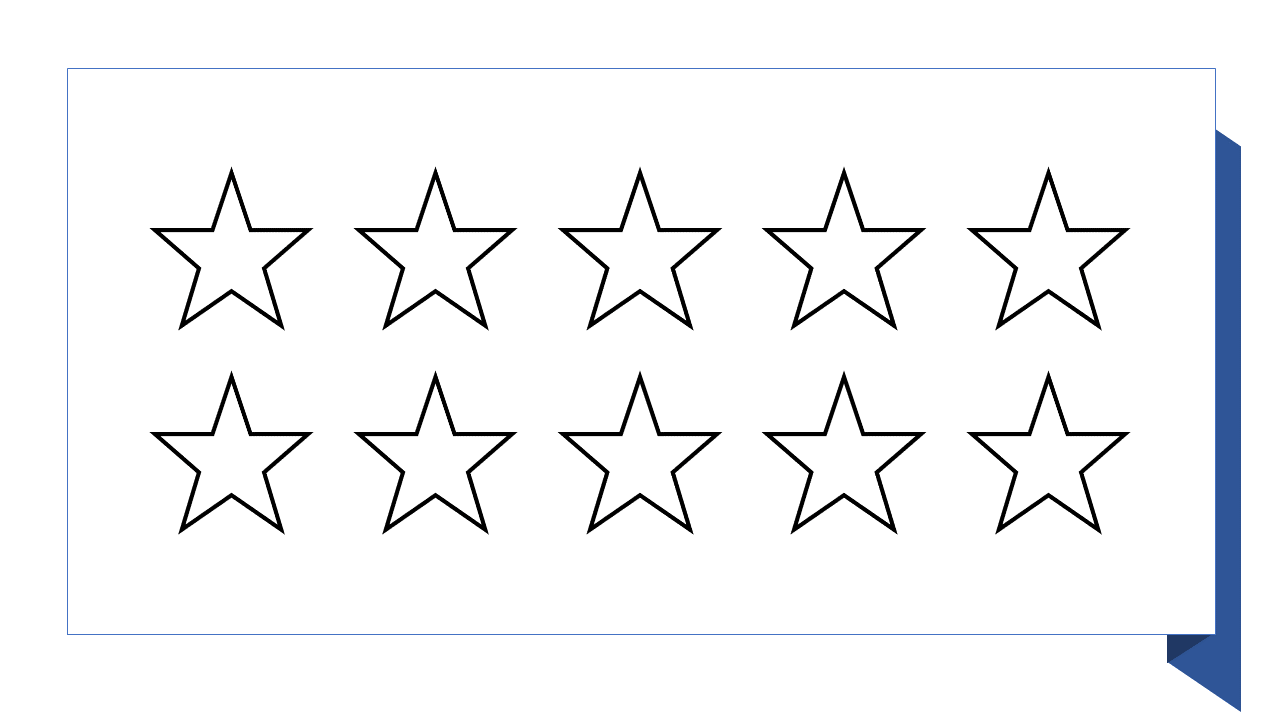 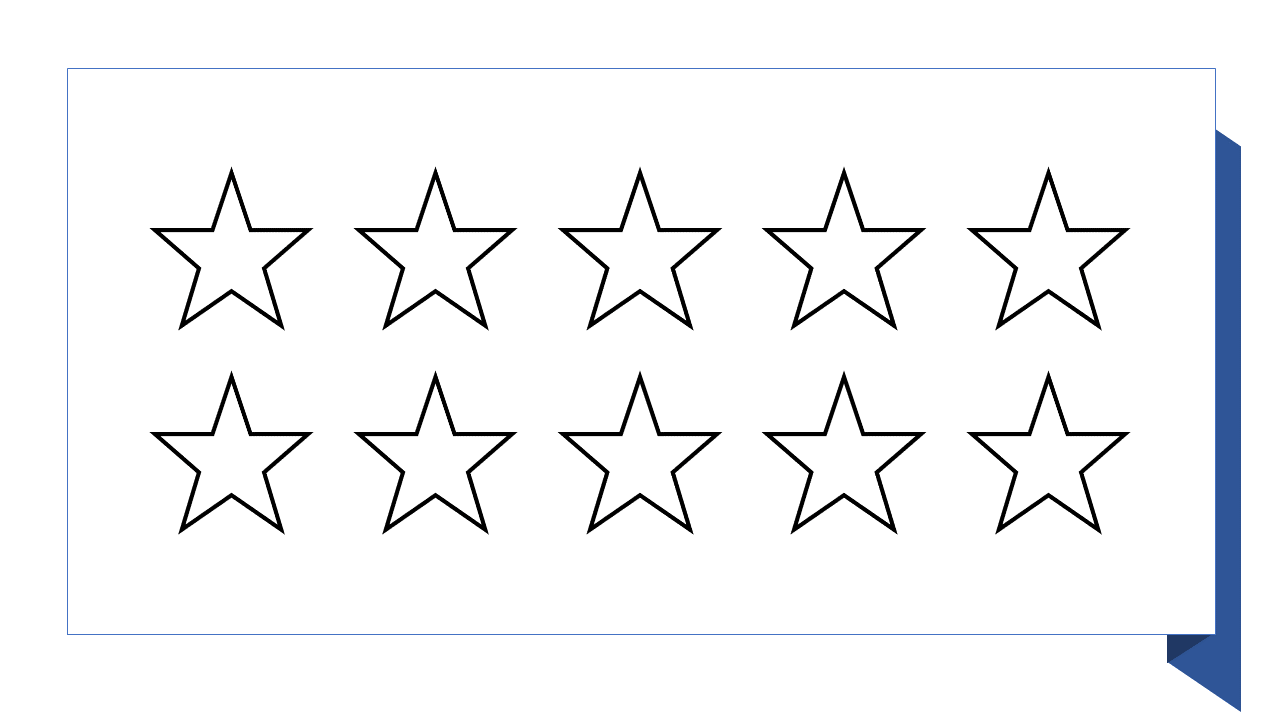 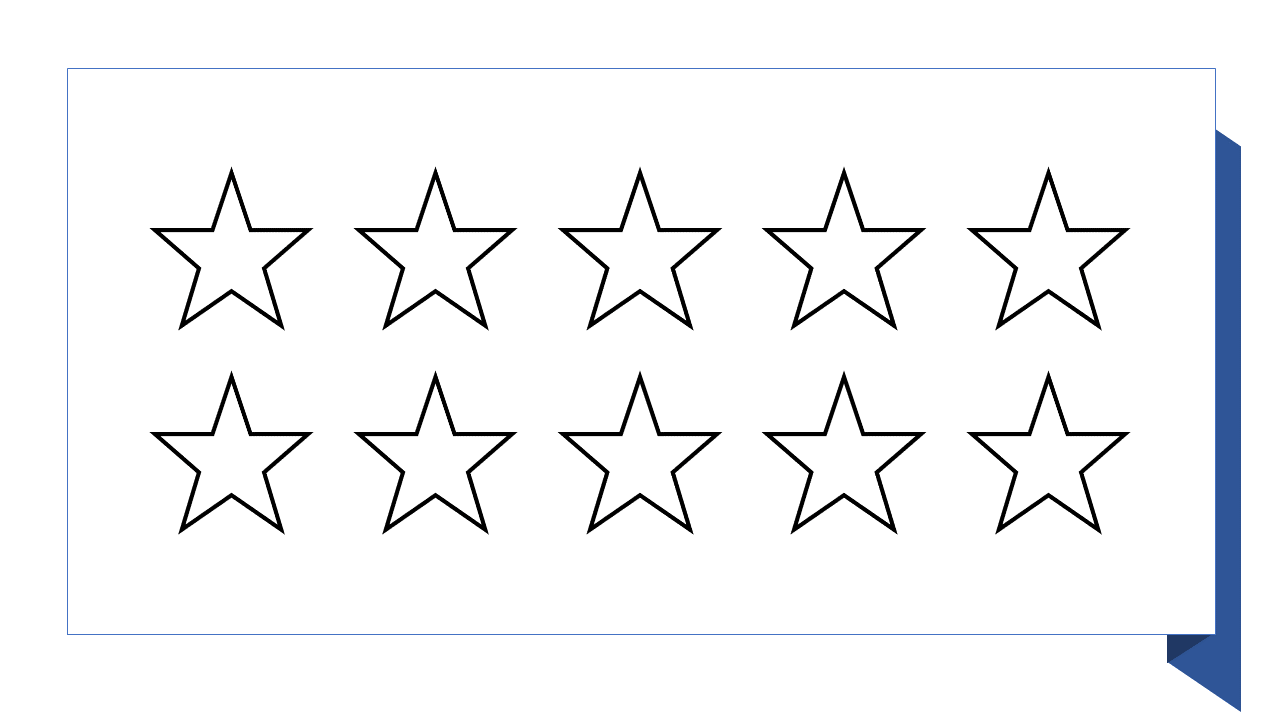 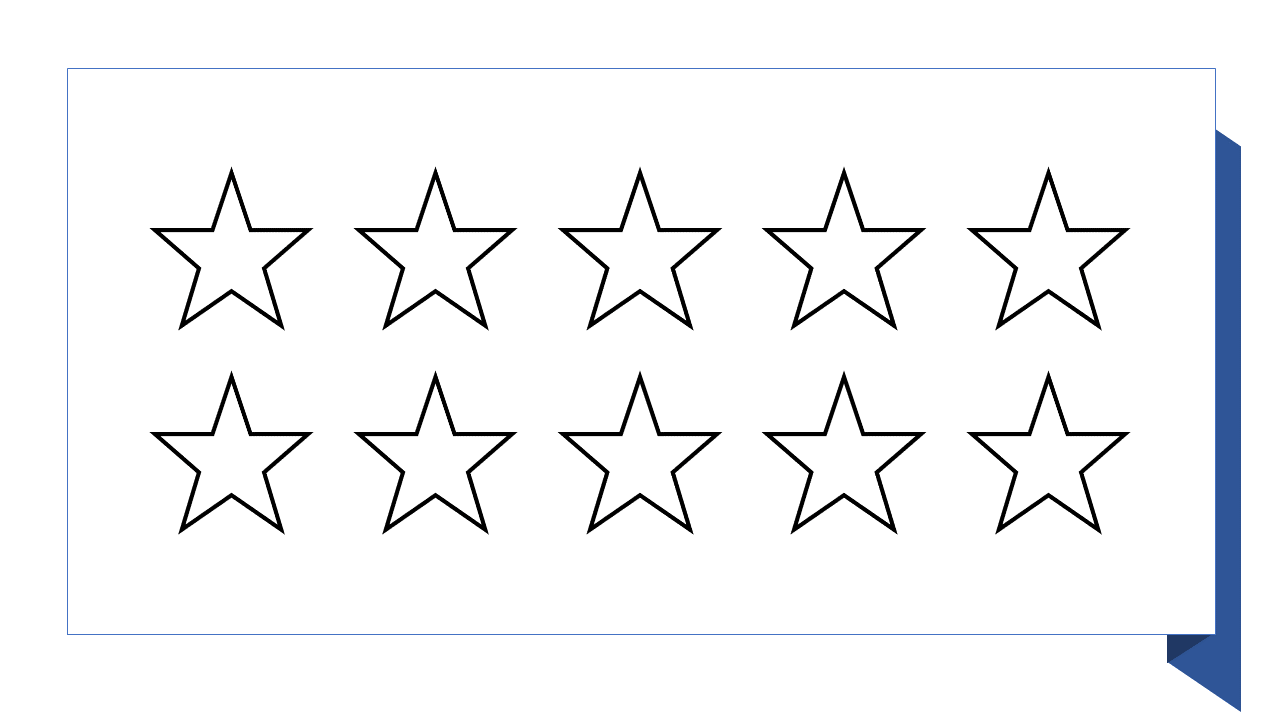 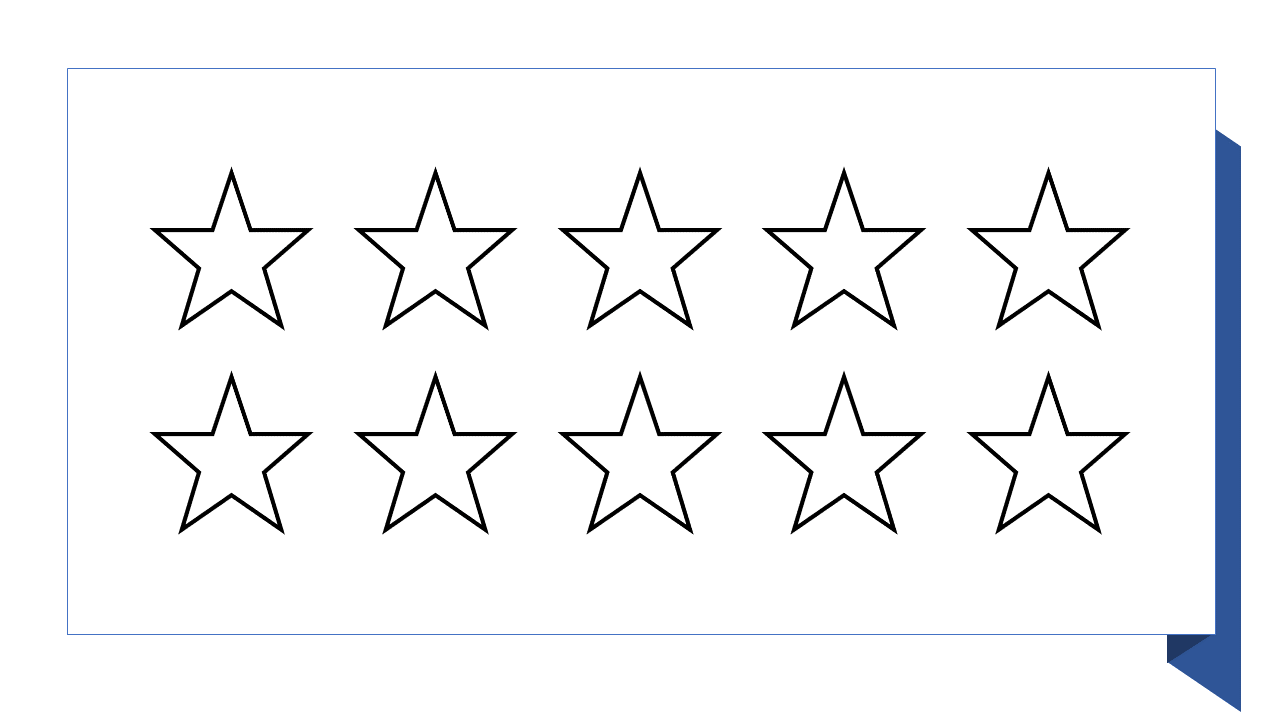 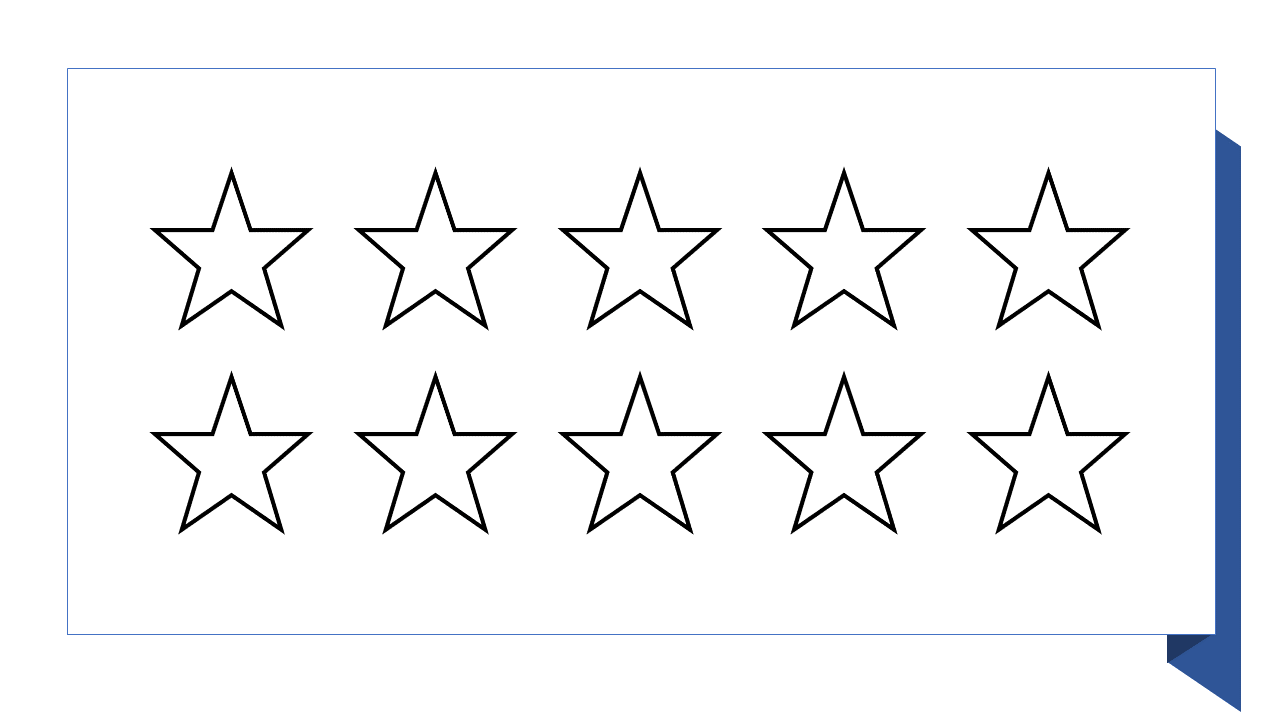 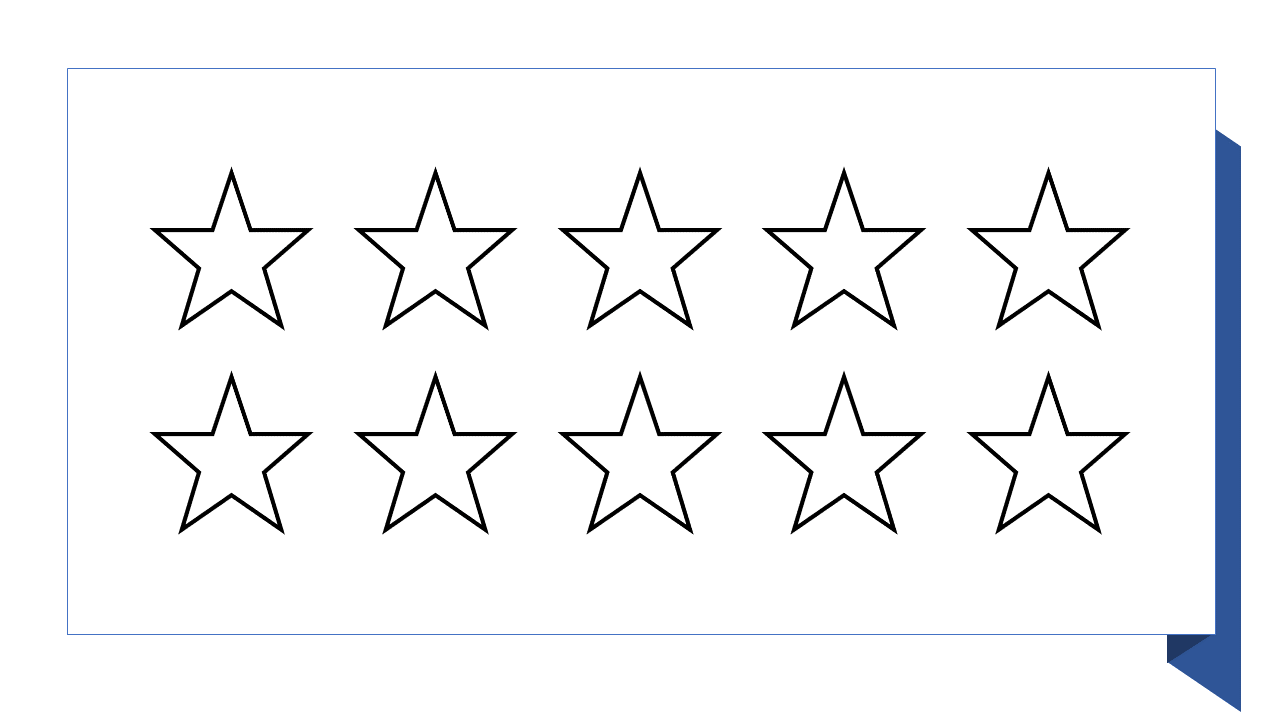 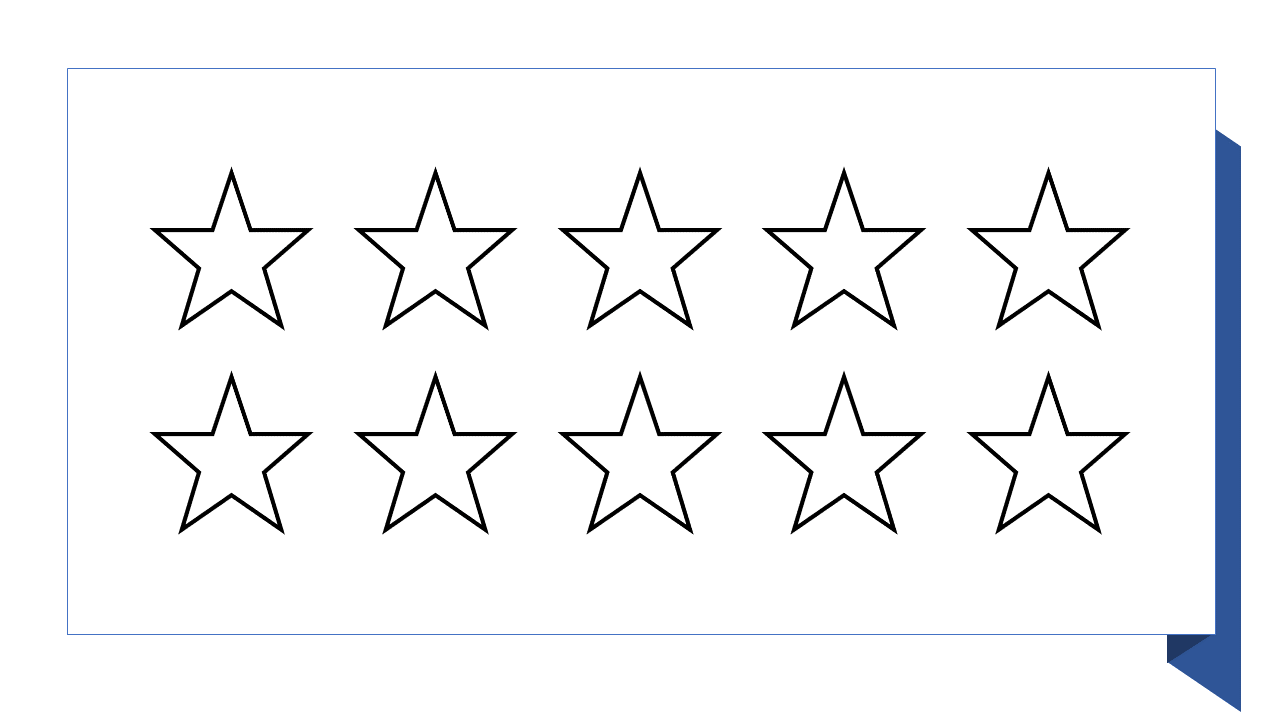 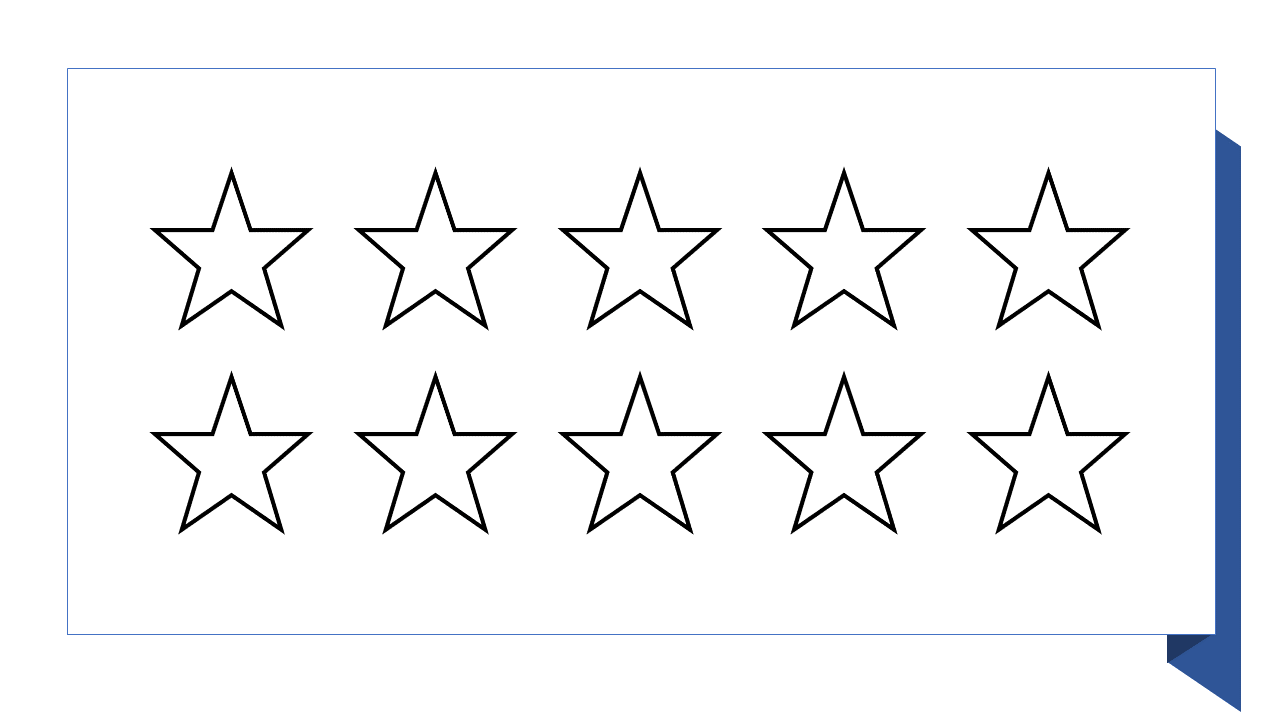 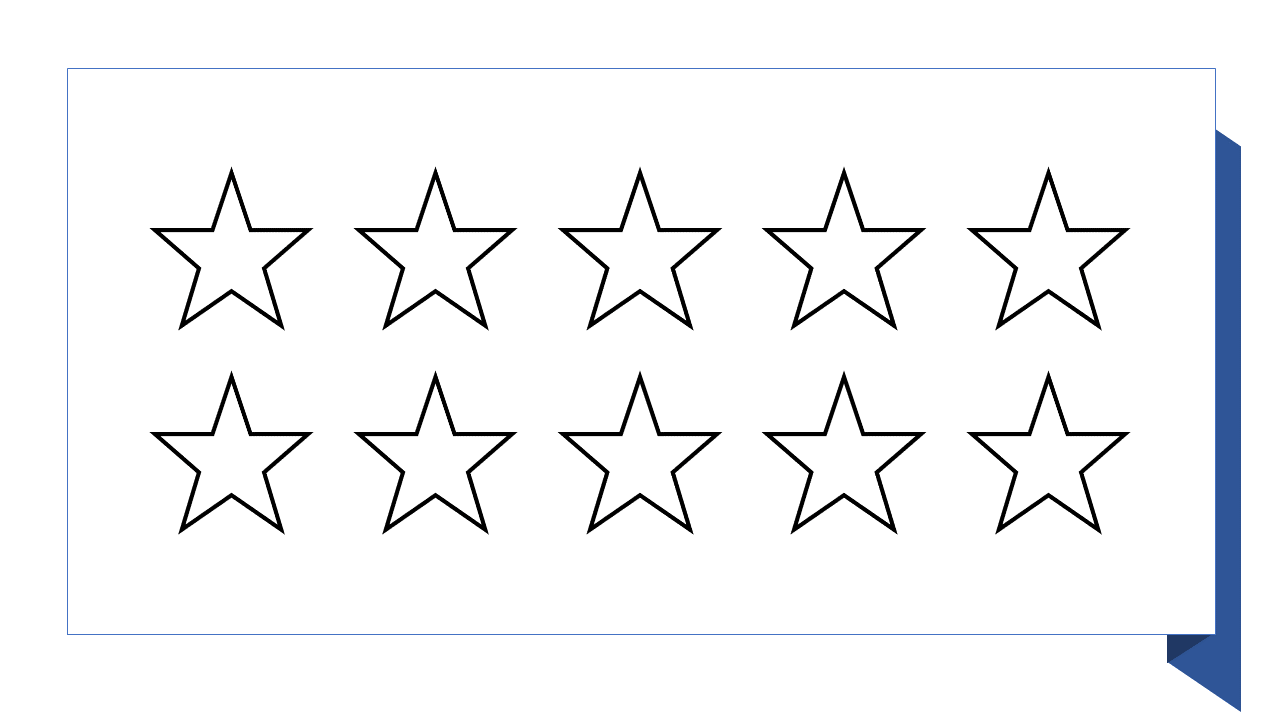 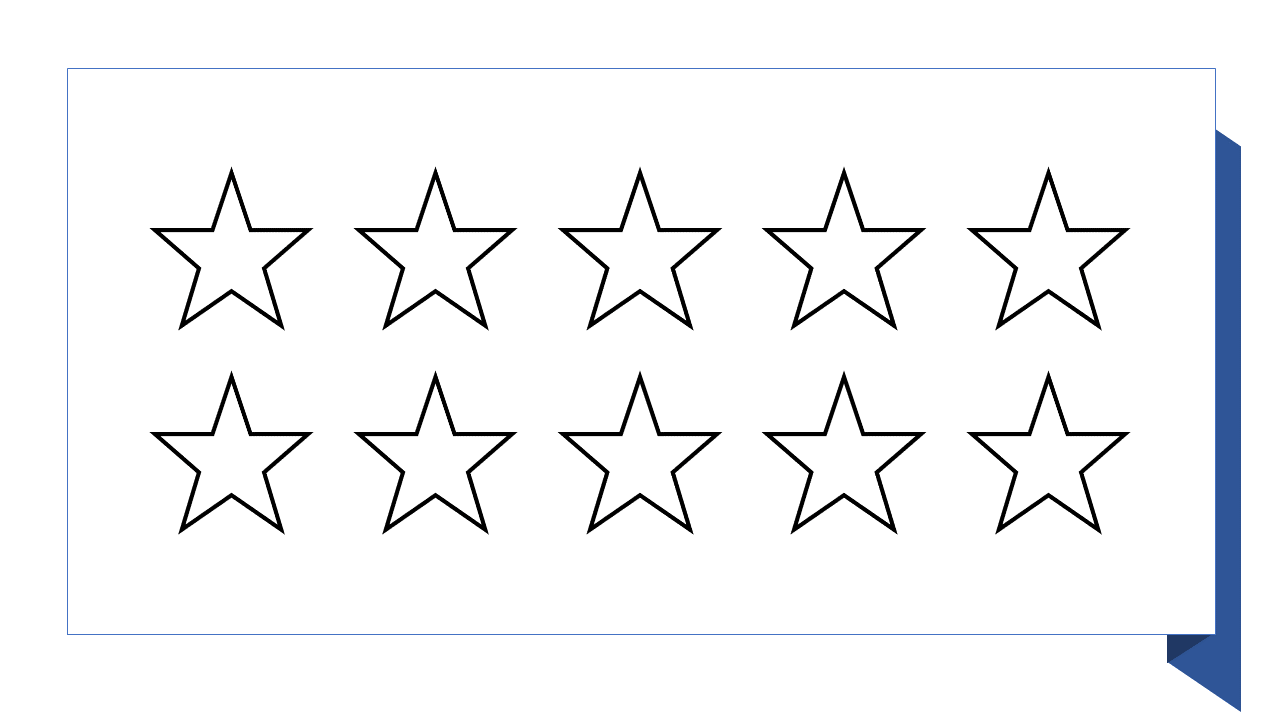 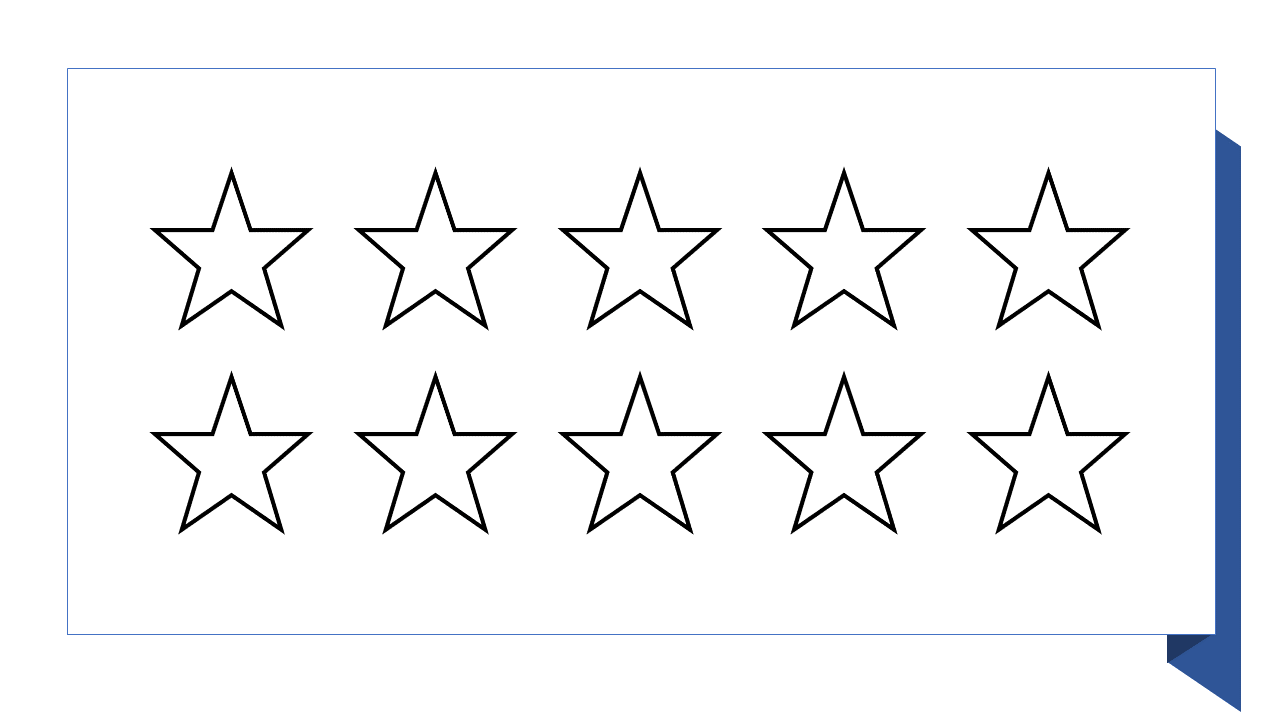 Now I’m feeling ……………………………………………………………
Annoyed
Unhappy
Confused
Surprise
Happy
Excited
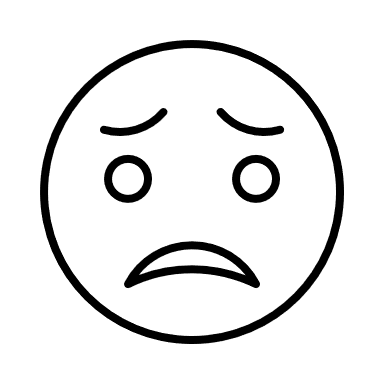 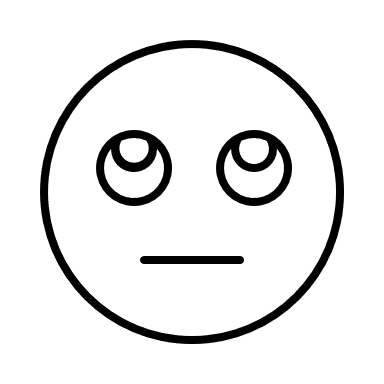 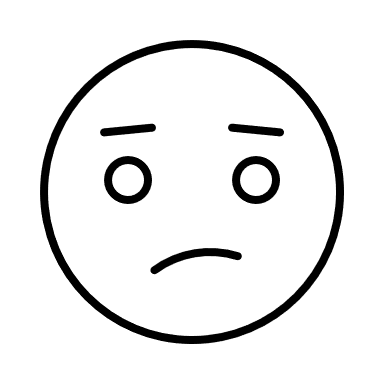 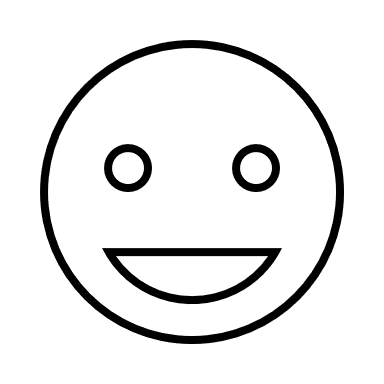 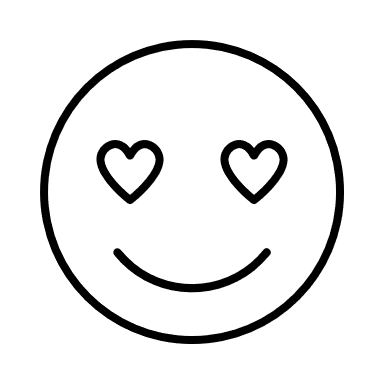 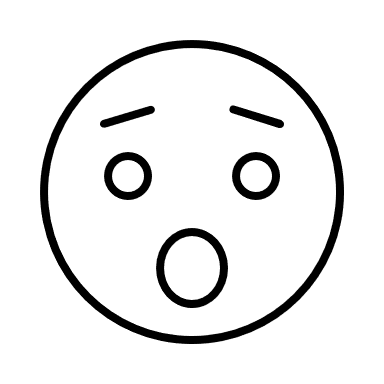 TRAINING SESSION 05
Training topic: 
Day:

Location:
Today I learnt:
What I like the most about the training:
At least 1 thing that I will apply to my work in the future
TRAINING SESSION 05
Rate my level of satisfaction with today's training session. Please give stars for the following criteria (each star corresponds to 1 point, 10 points is extremely good).
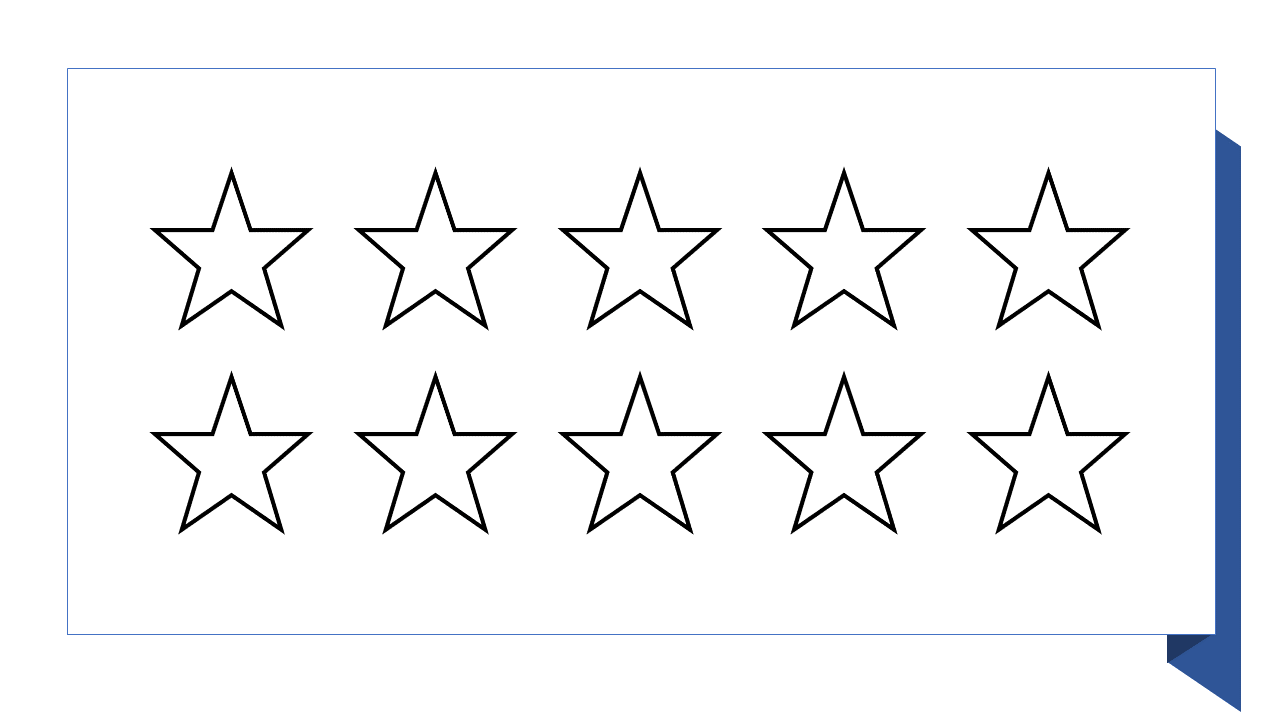 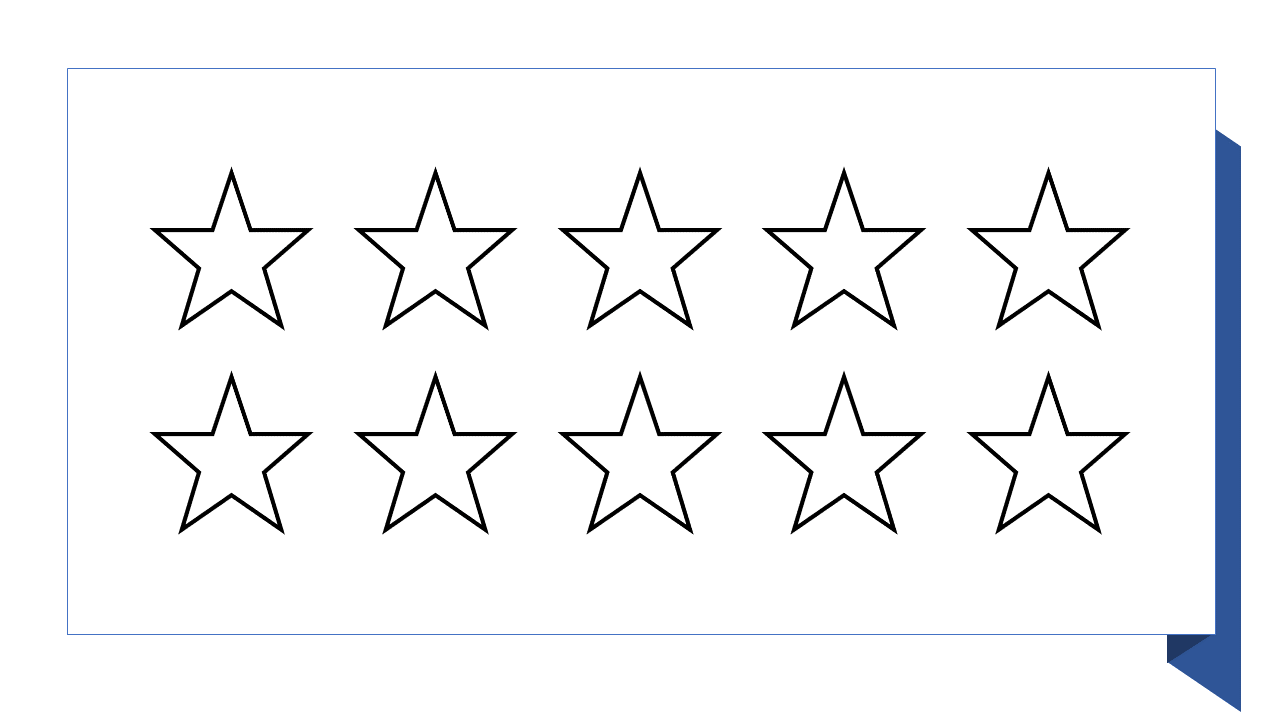 Training content

Training space

Trainer

Training logistics (organising)

Training materials 

Time

Working in groups

Content of group activities
(If there is any score below 5 stars, please share the reason so that the following training sessions can be improved)
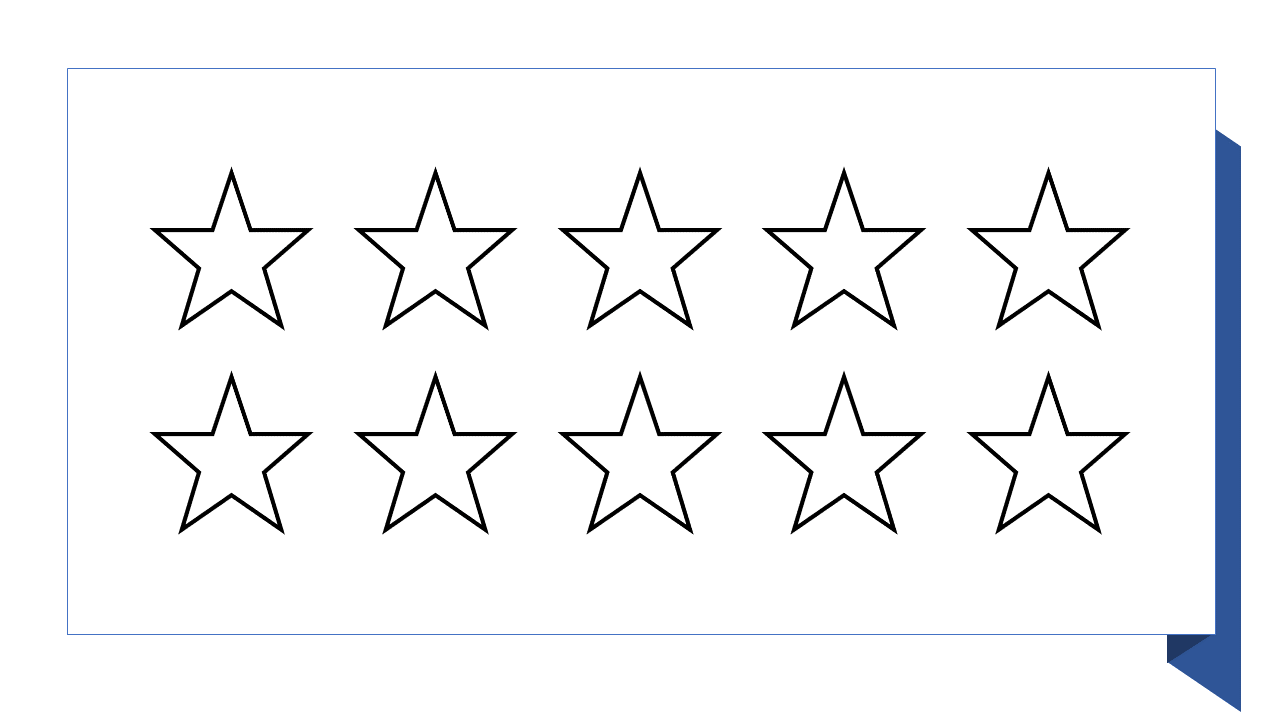 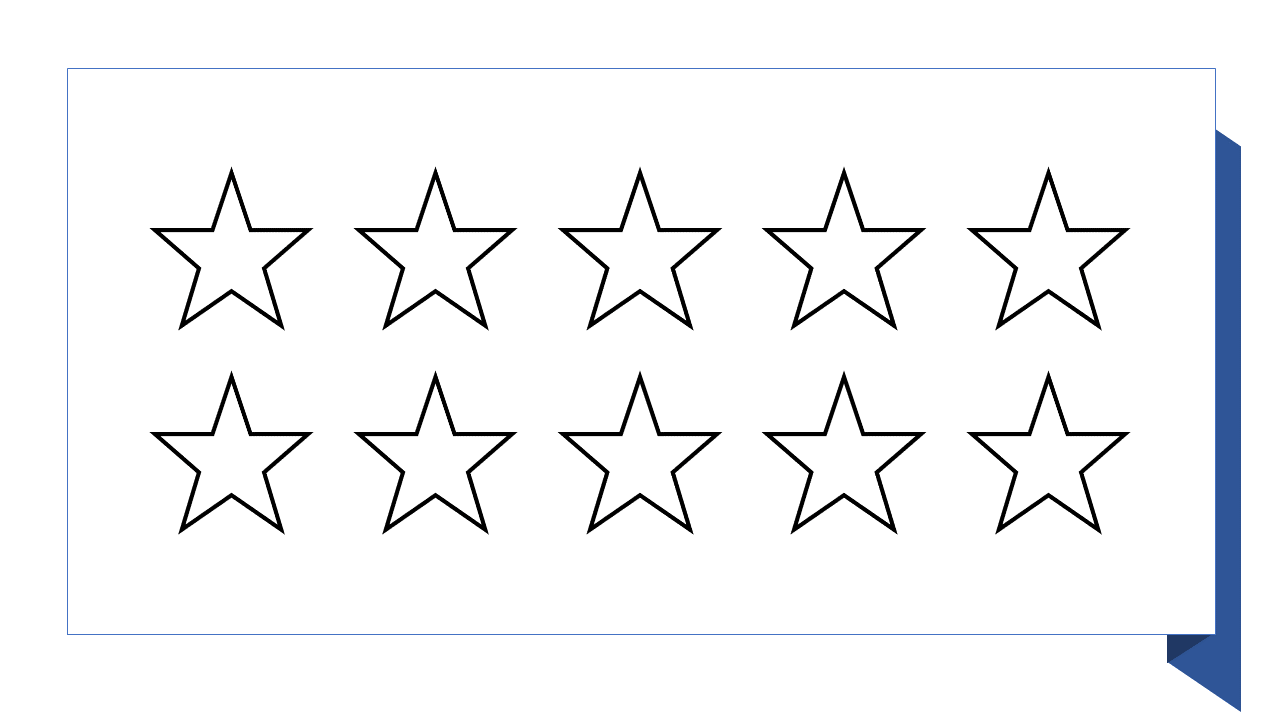 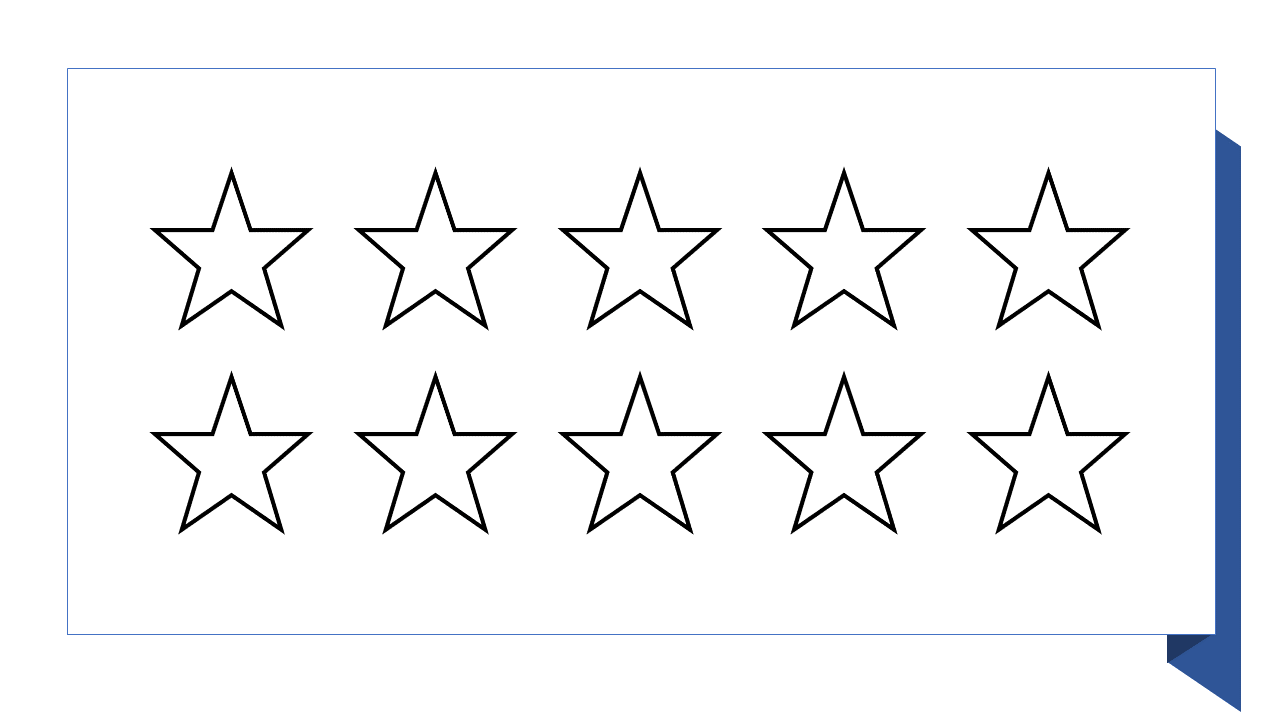 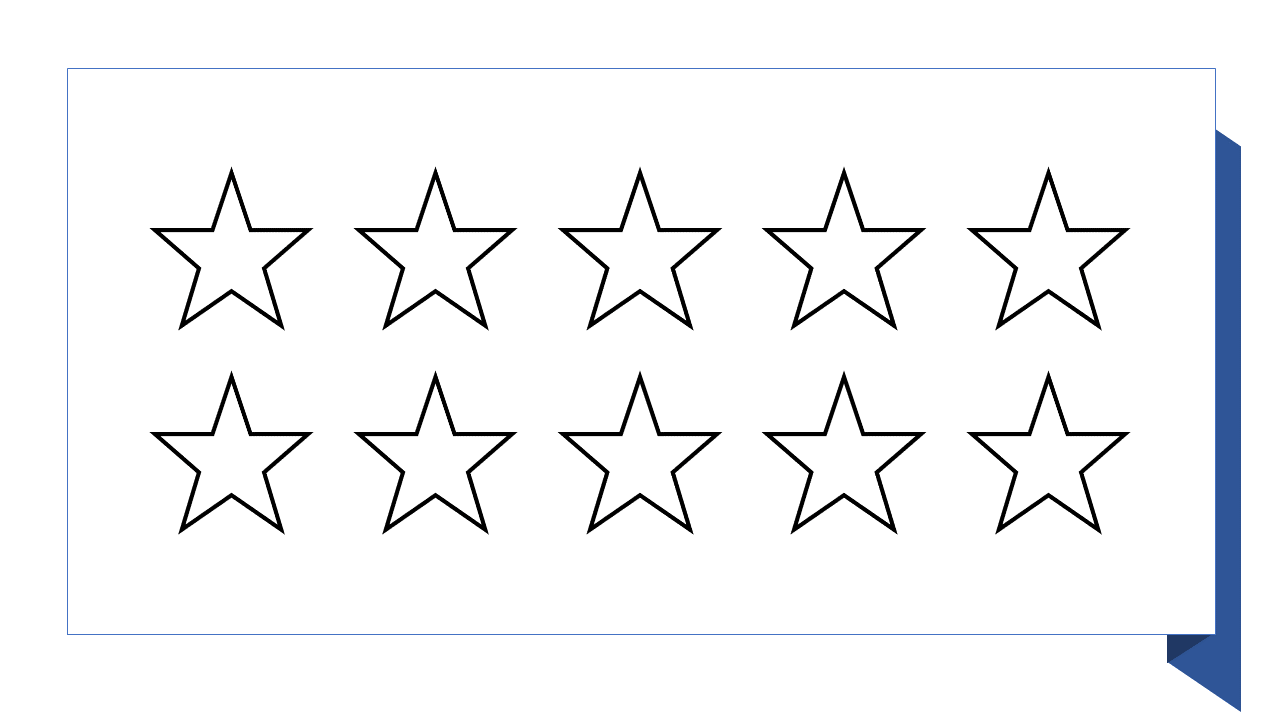 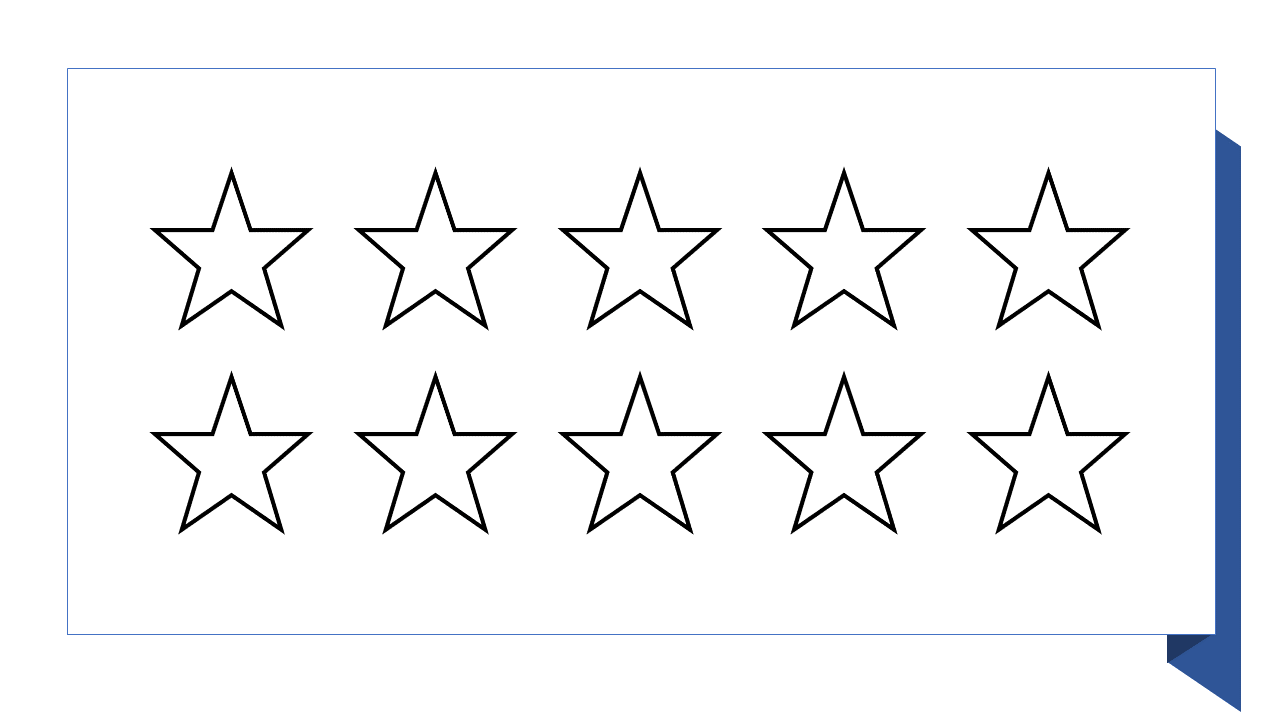 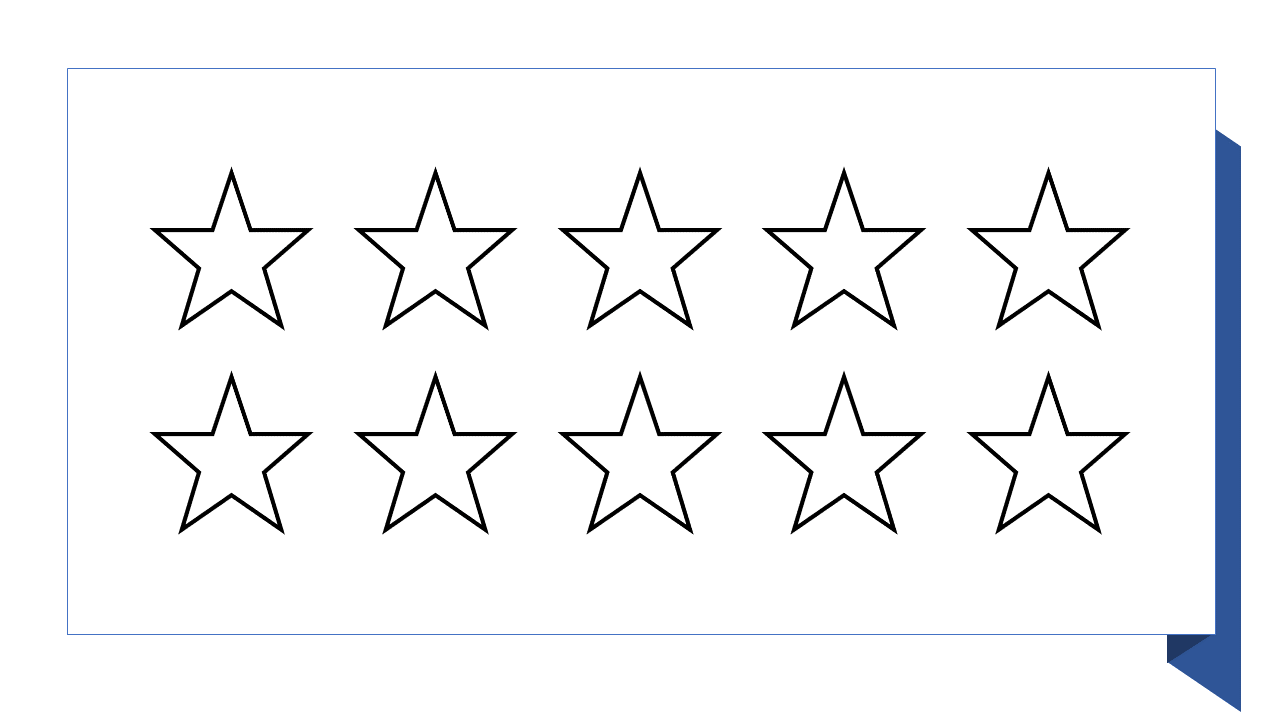 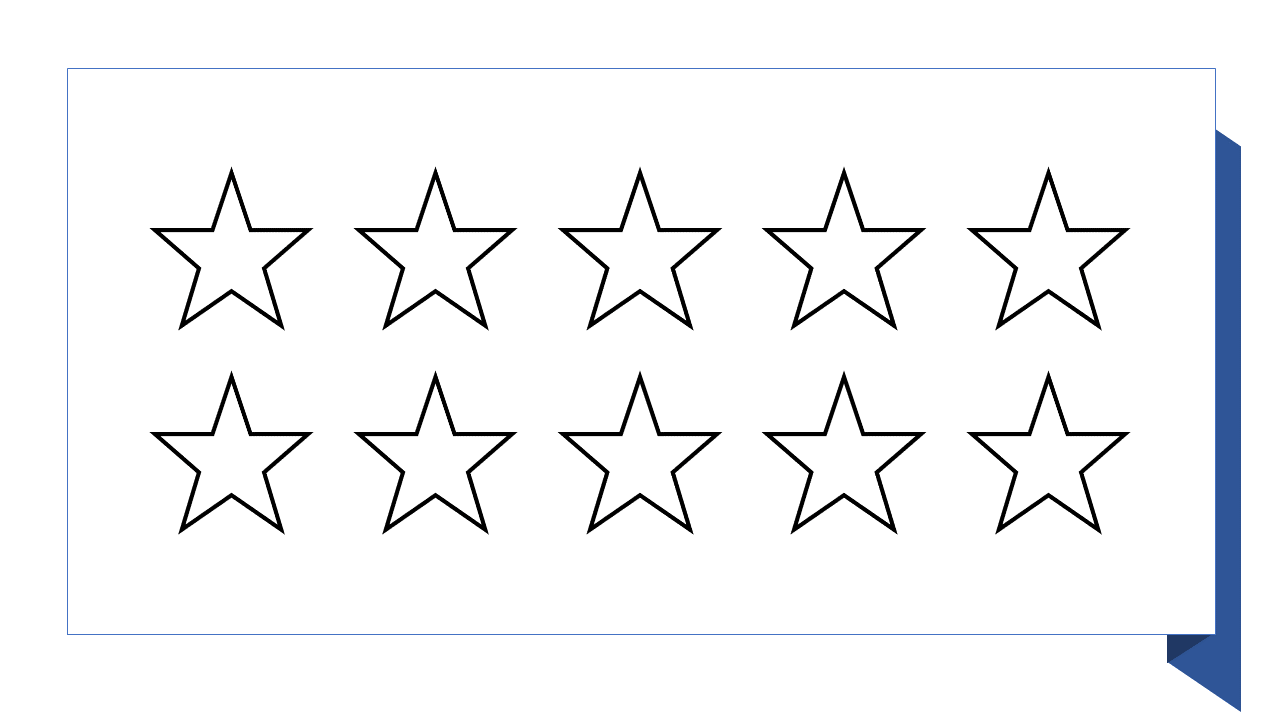 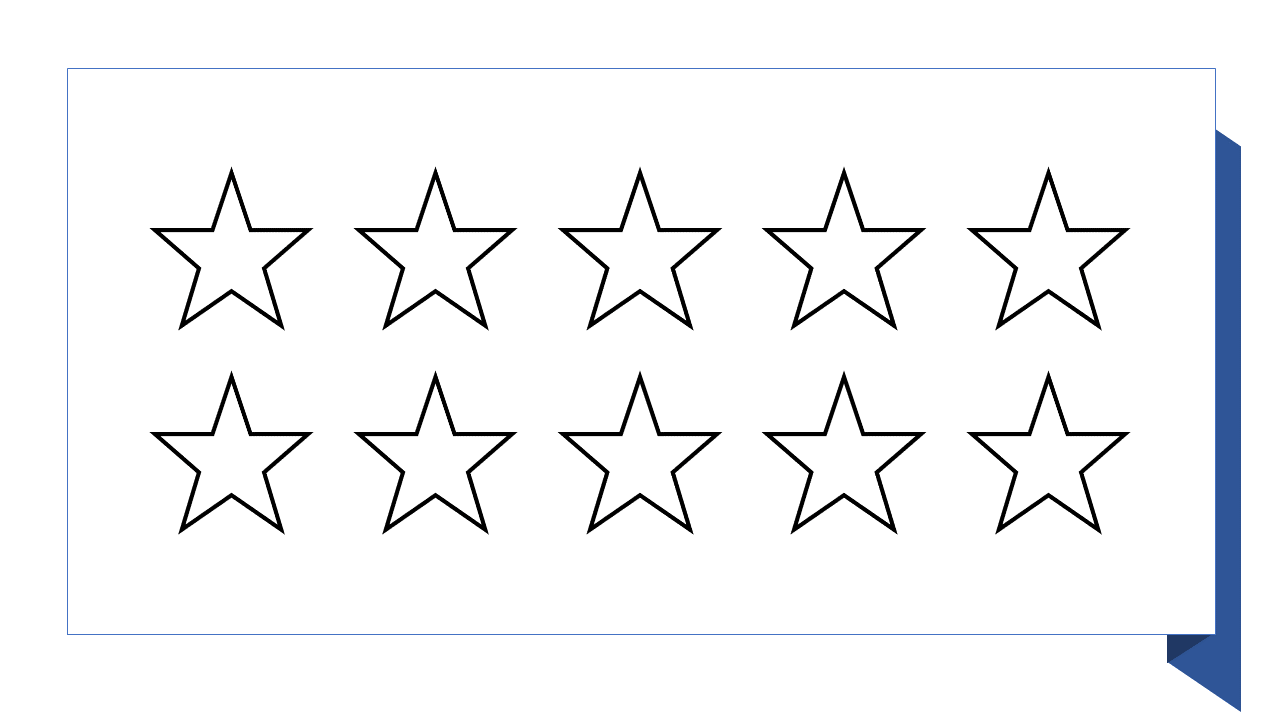 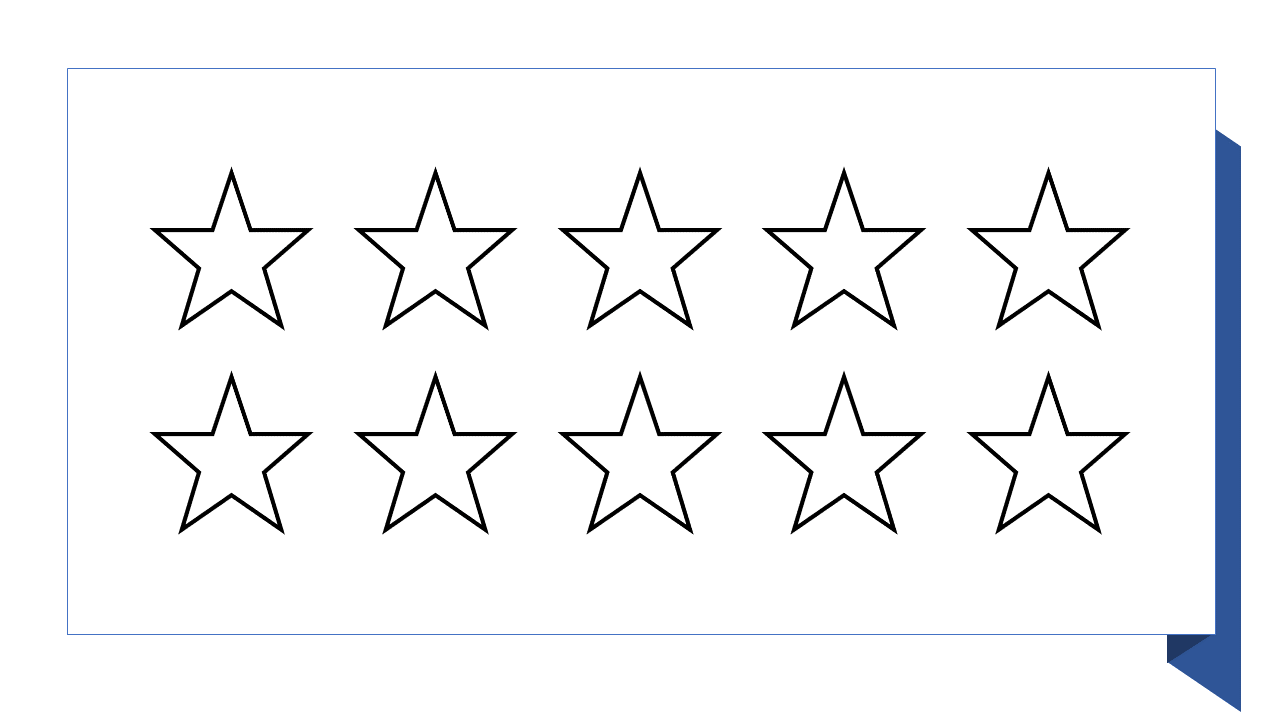 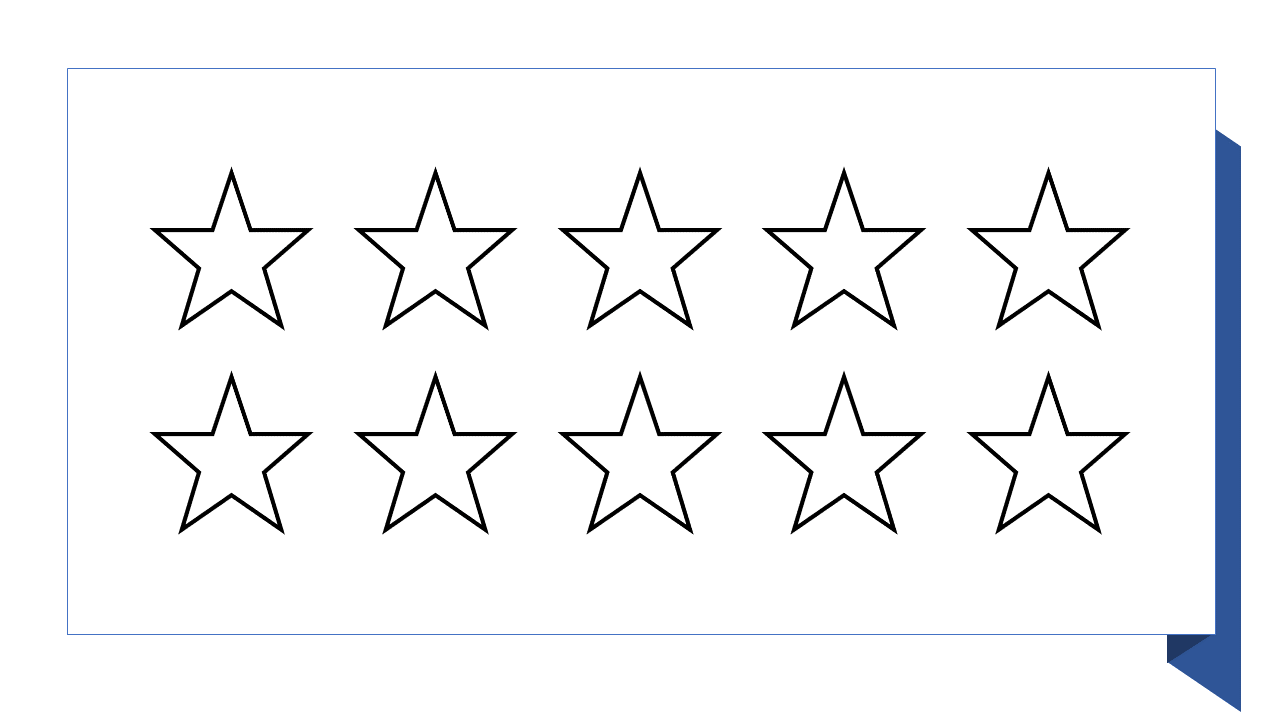 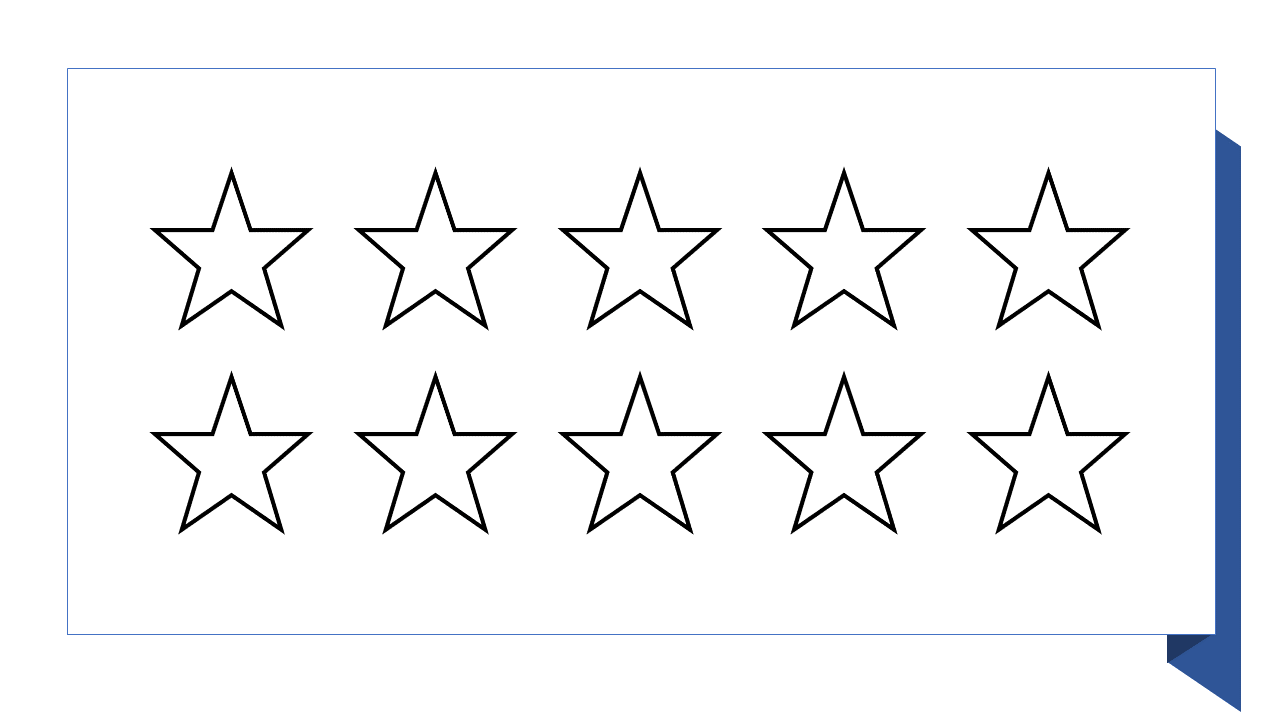 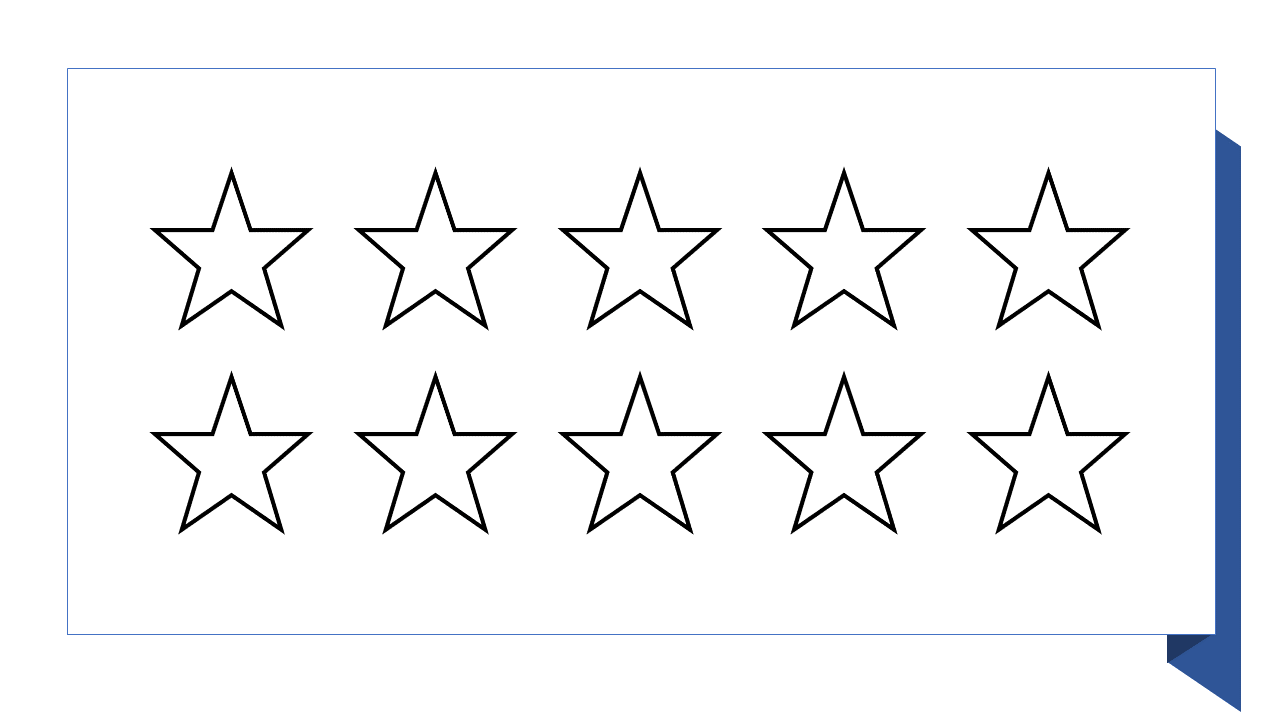 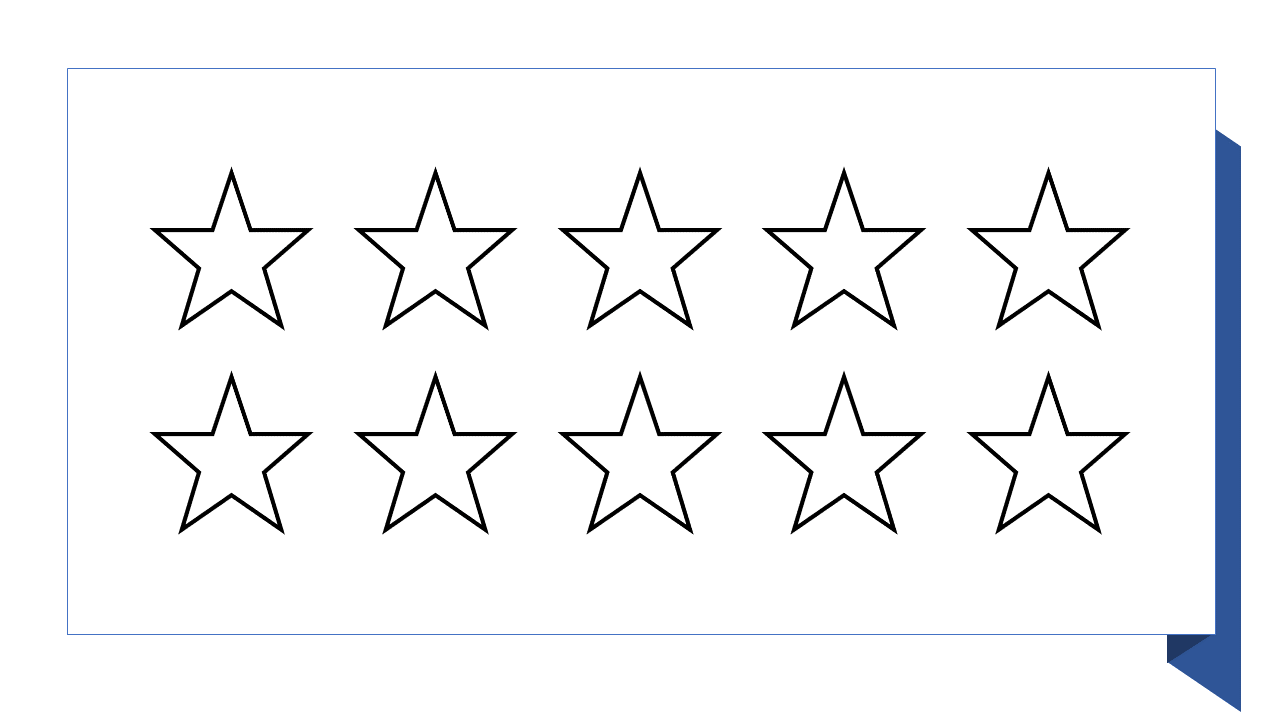 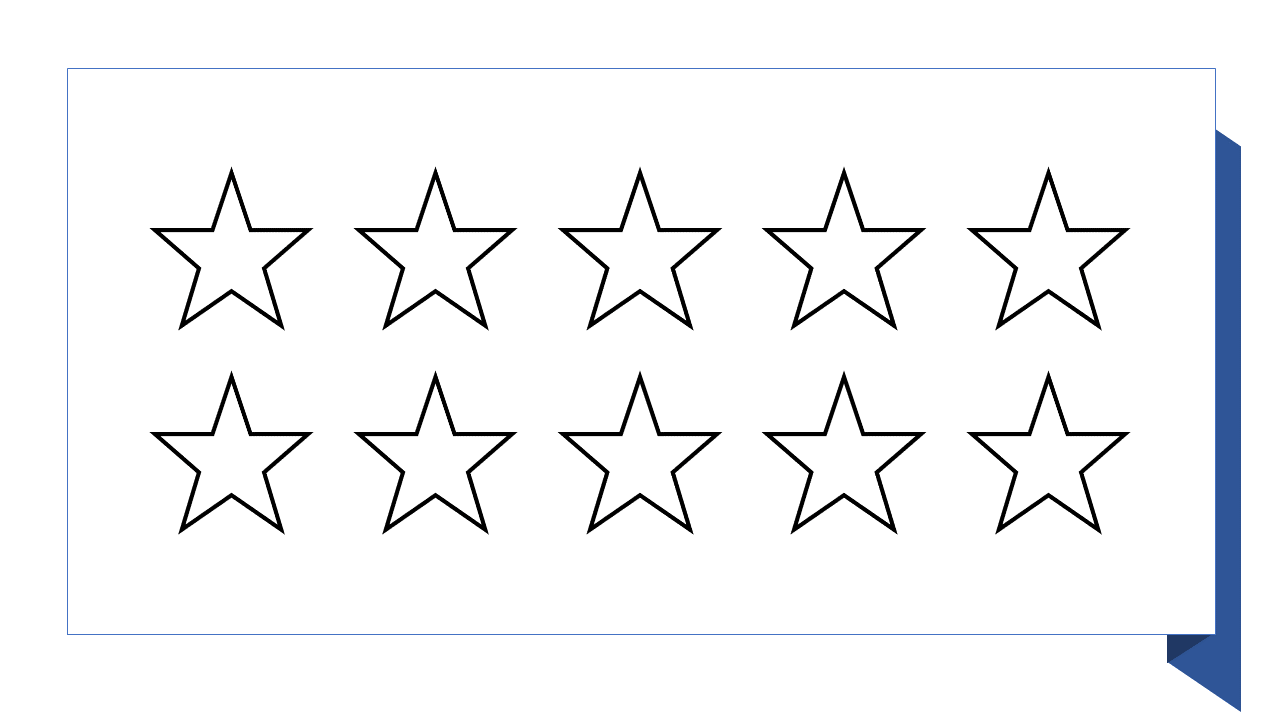 Now I’m feeling ……………………………………………………………
Annoyed
Unhappy
Confused
Surprise
Happy
Excited
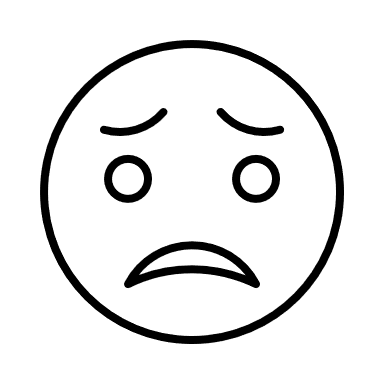 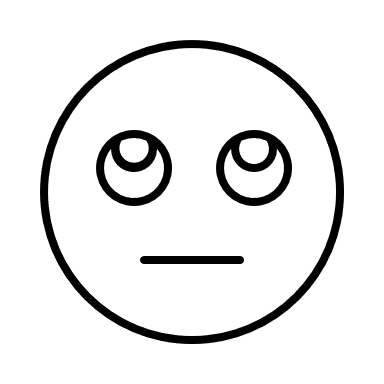 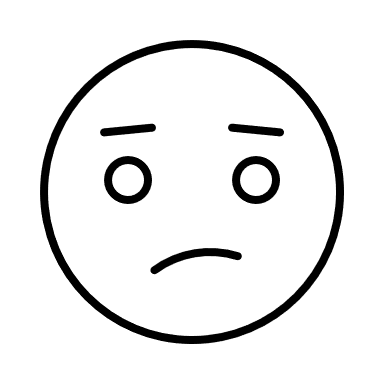 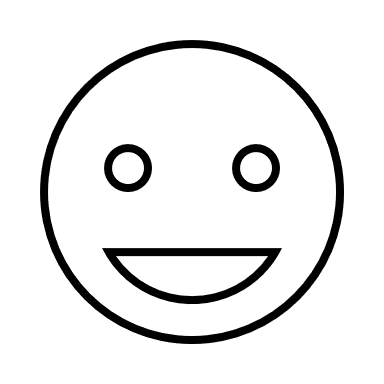 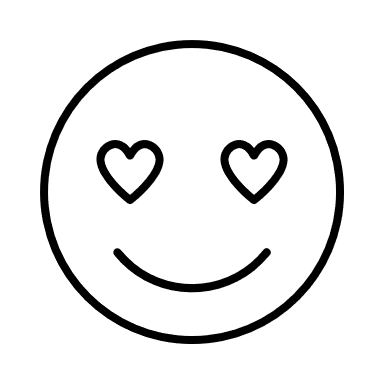 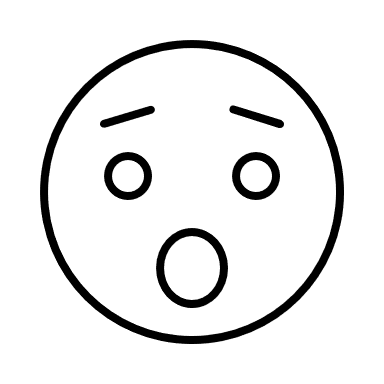 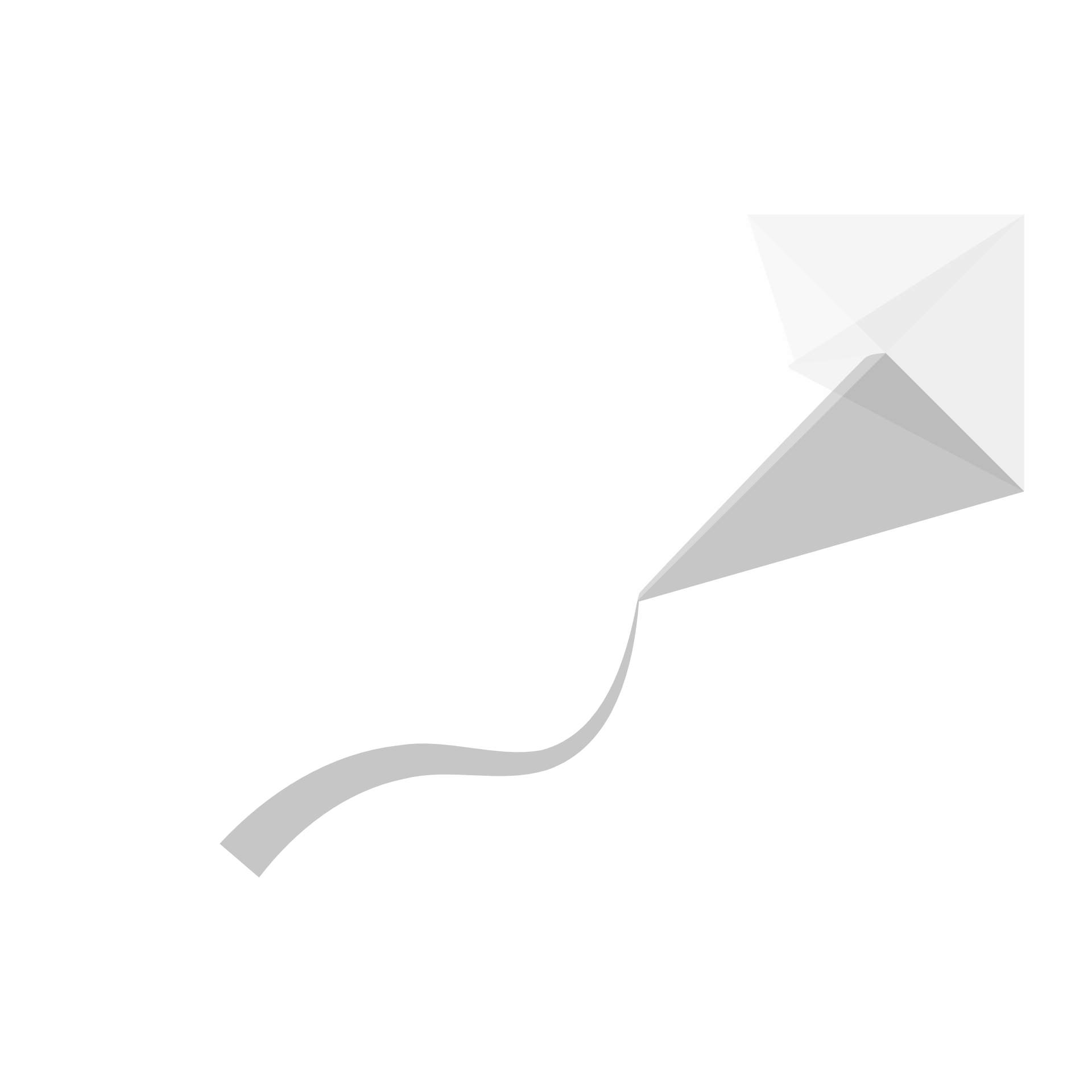 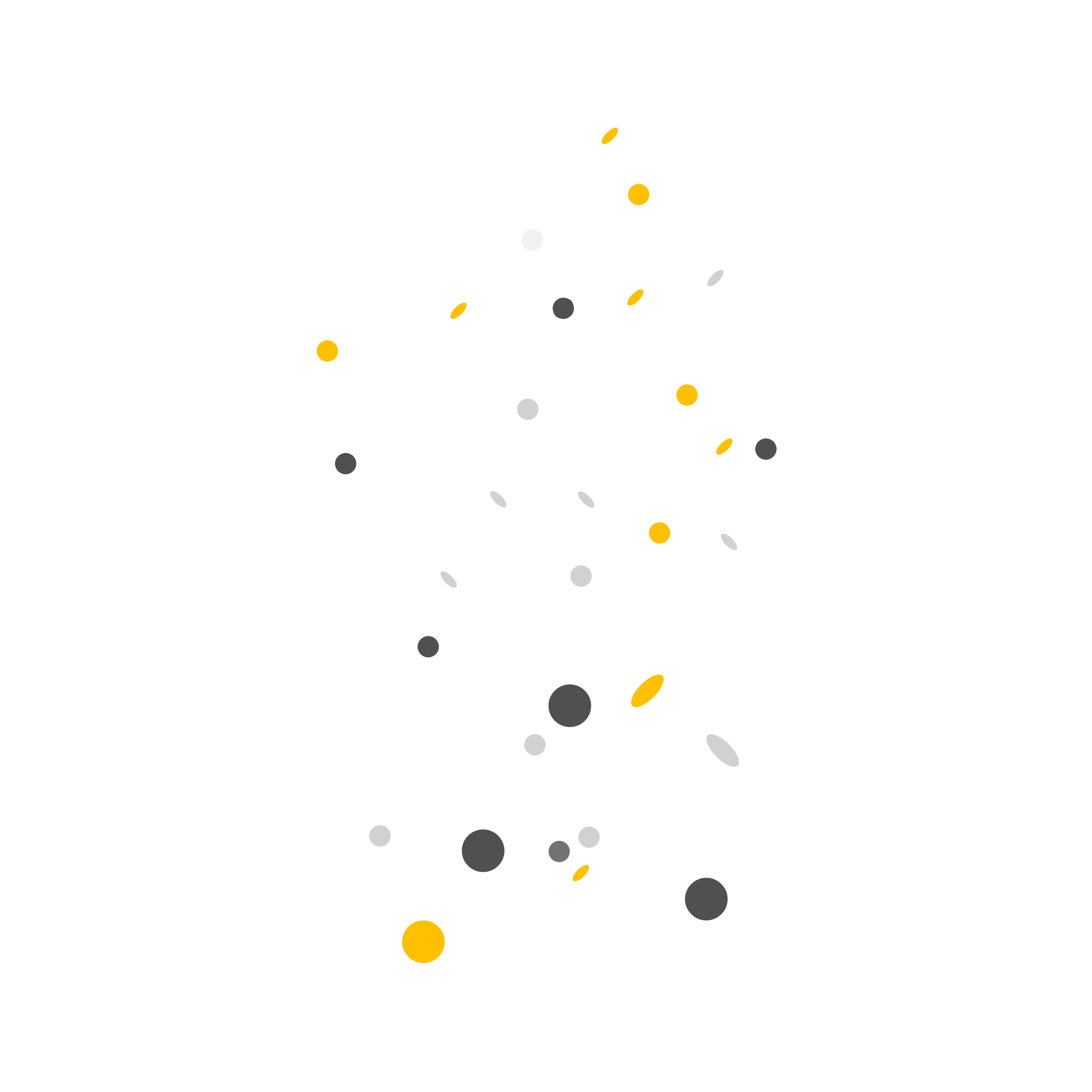 DAILY THOUGHTS
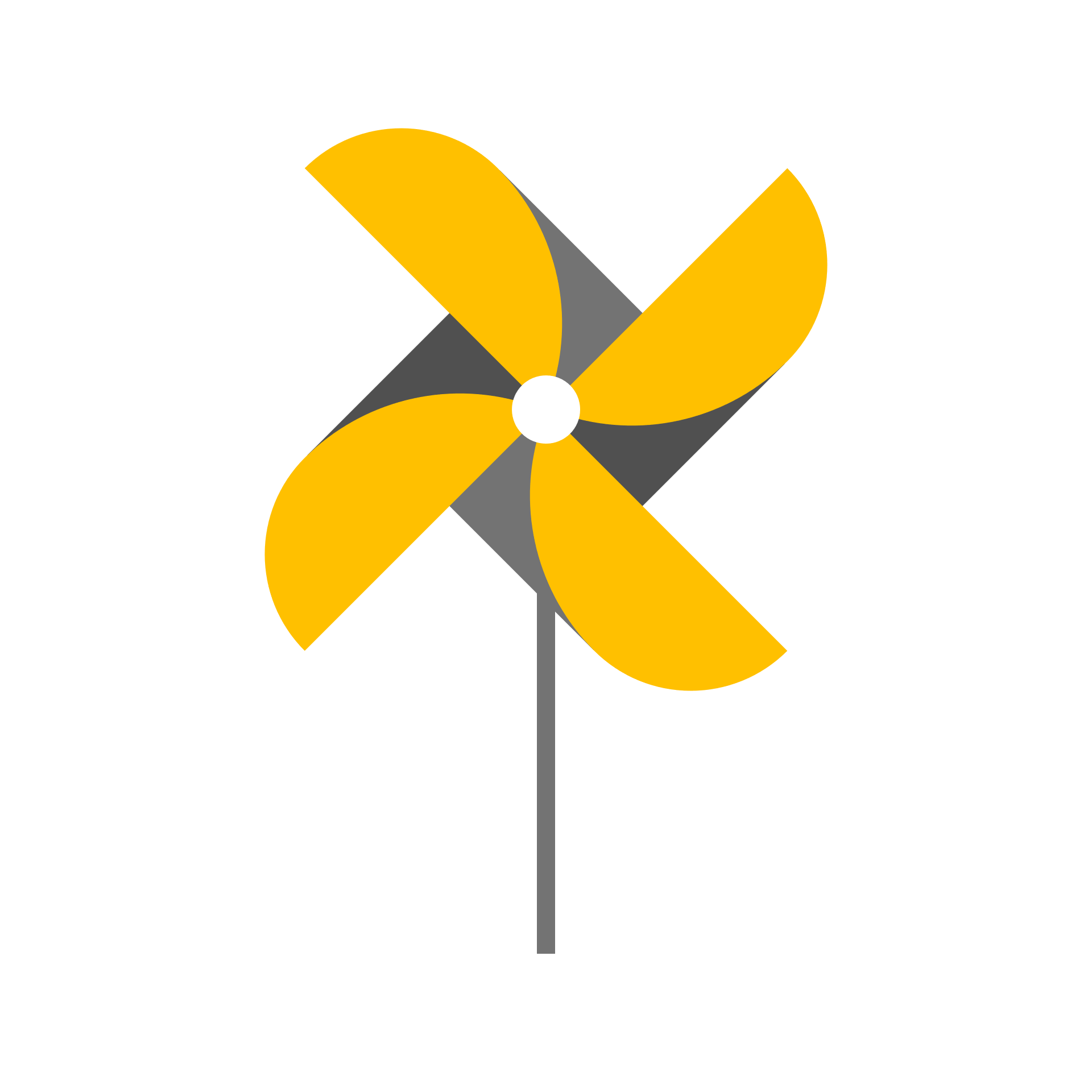 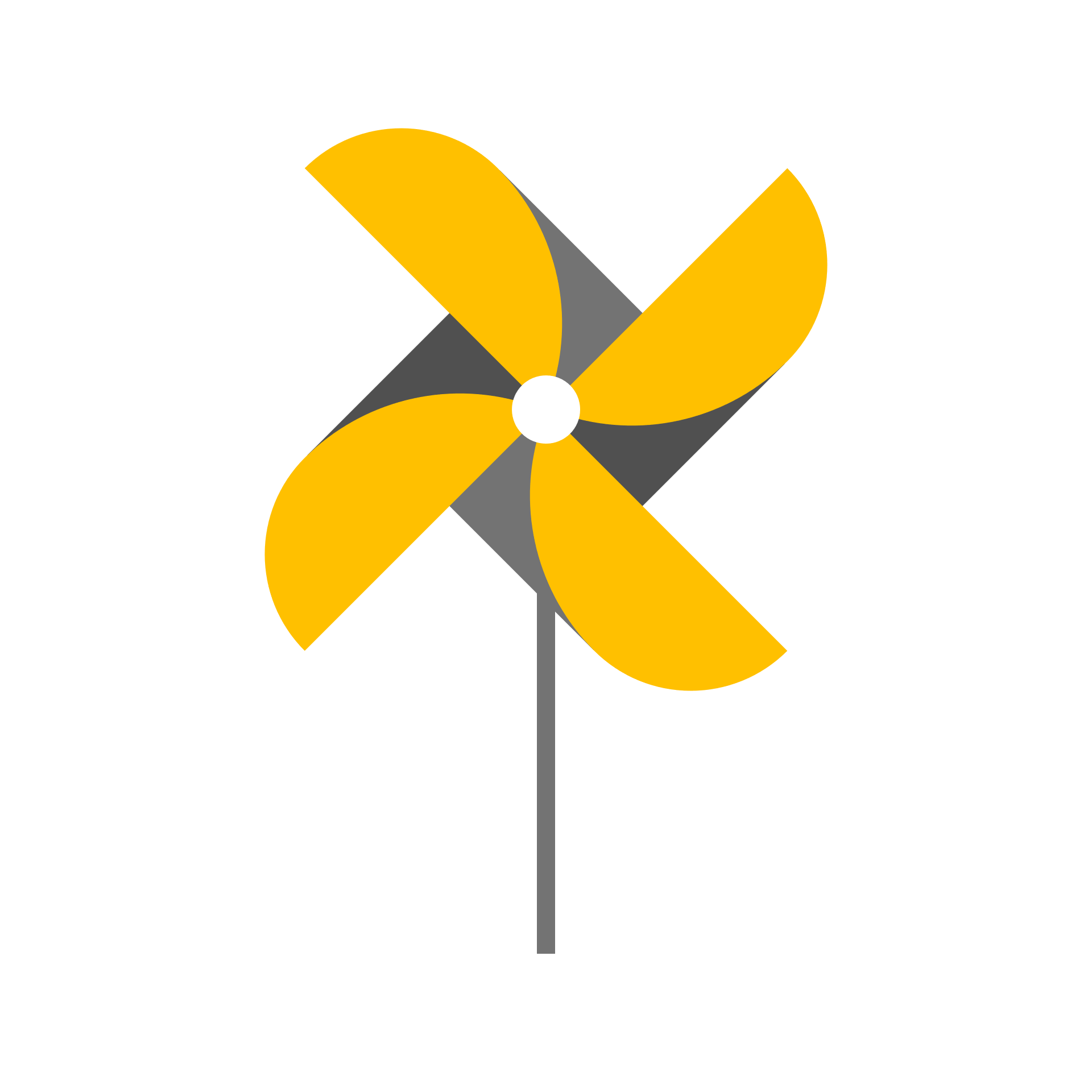 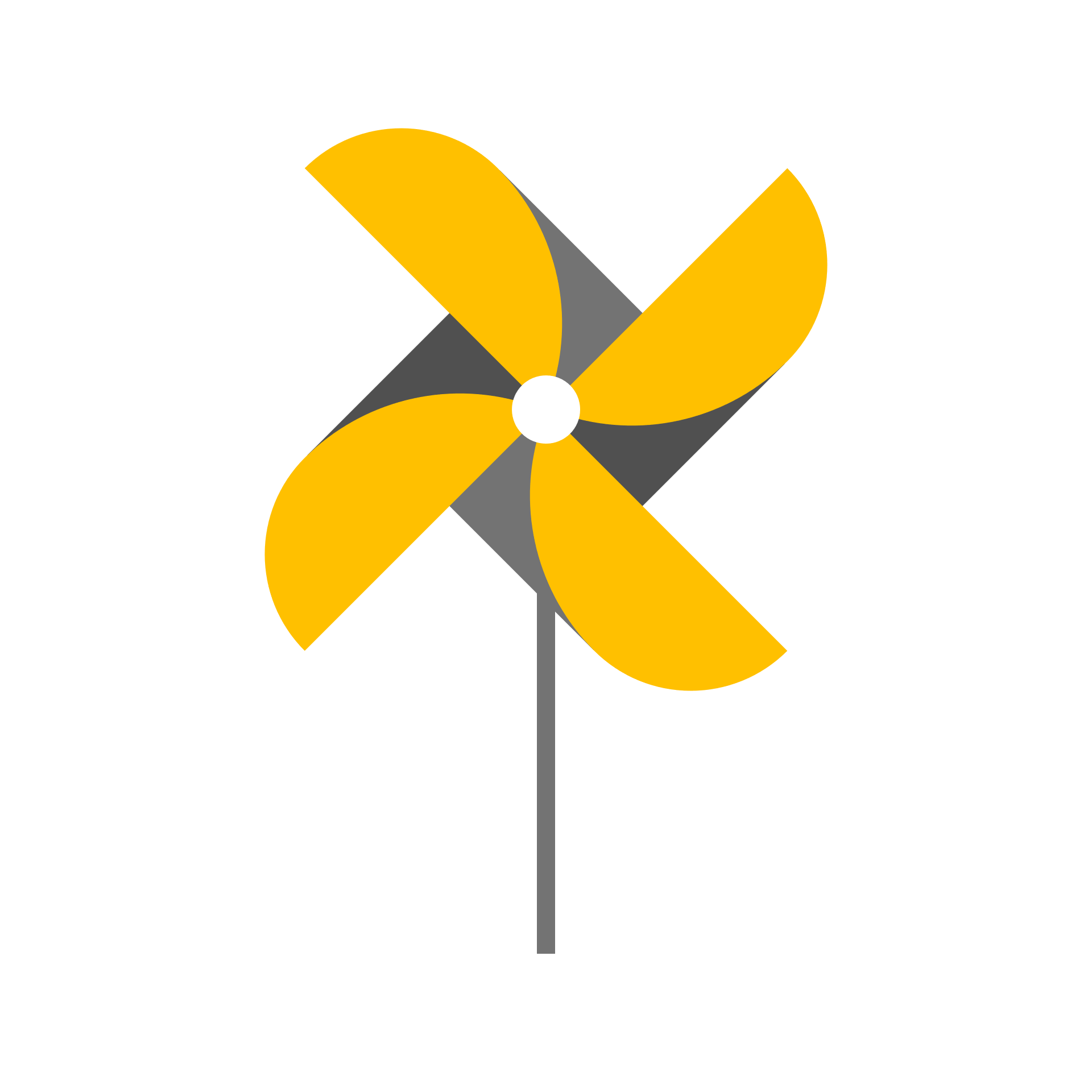 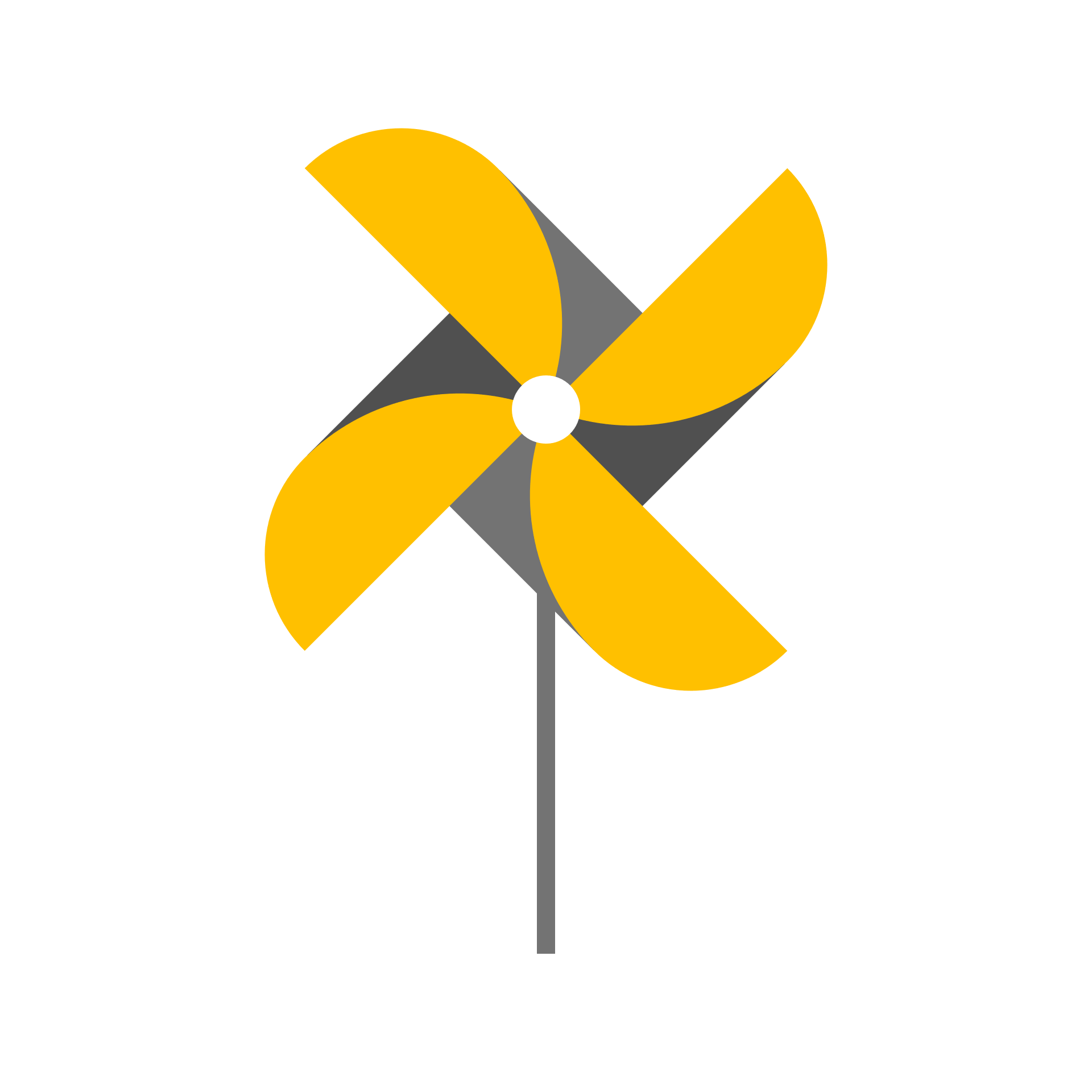 Today is  ___ /____ / _______
Let’s talk about your day (Who did you meet? What did you do? How did you feel?…)
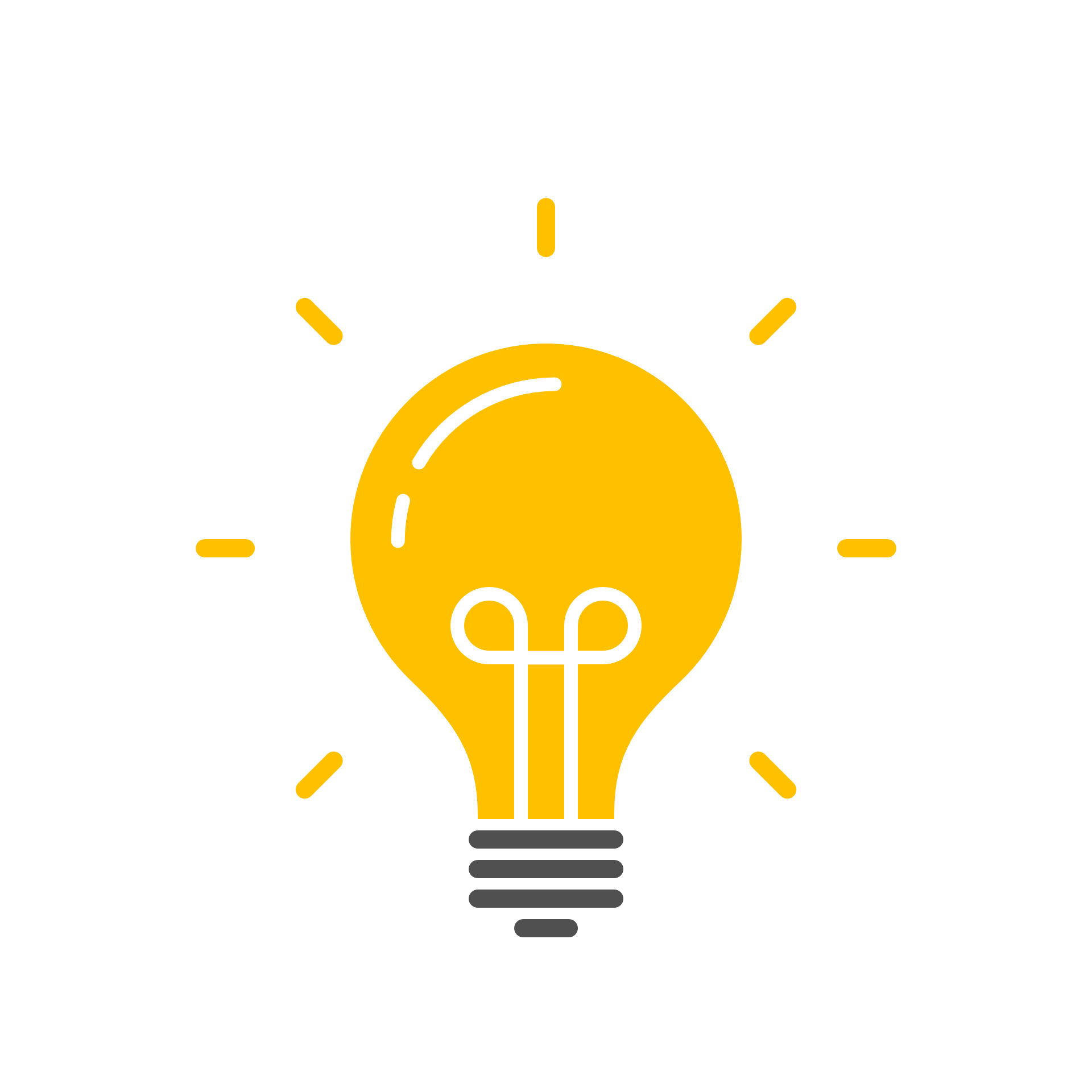 Today is  ___ /____ / _______
What new achievements did you have at work today? What helped you achieve?
Today is  ___ /____ / _______
Do you have any worries, concerns or difficulties while working as village collaborators? Can these worries or difficulties be supported ? How? Who can help?
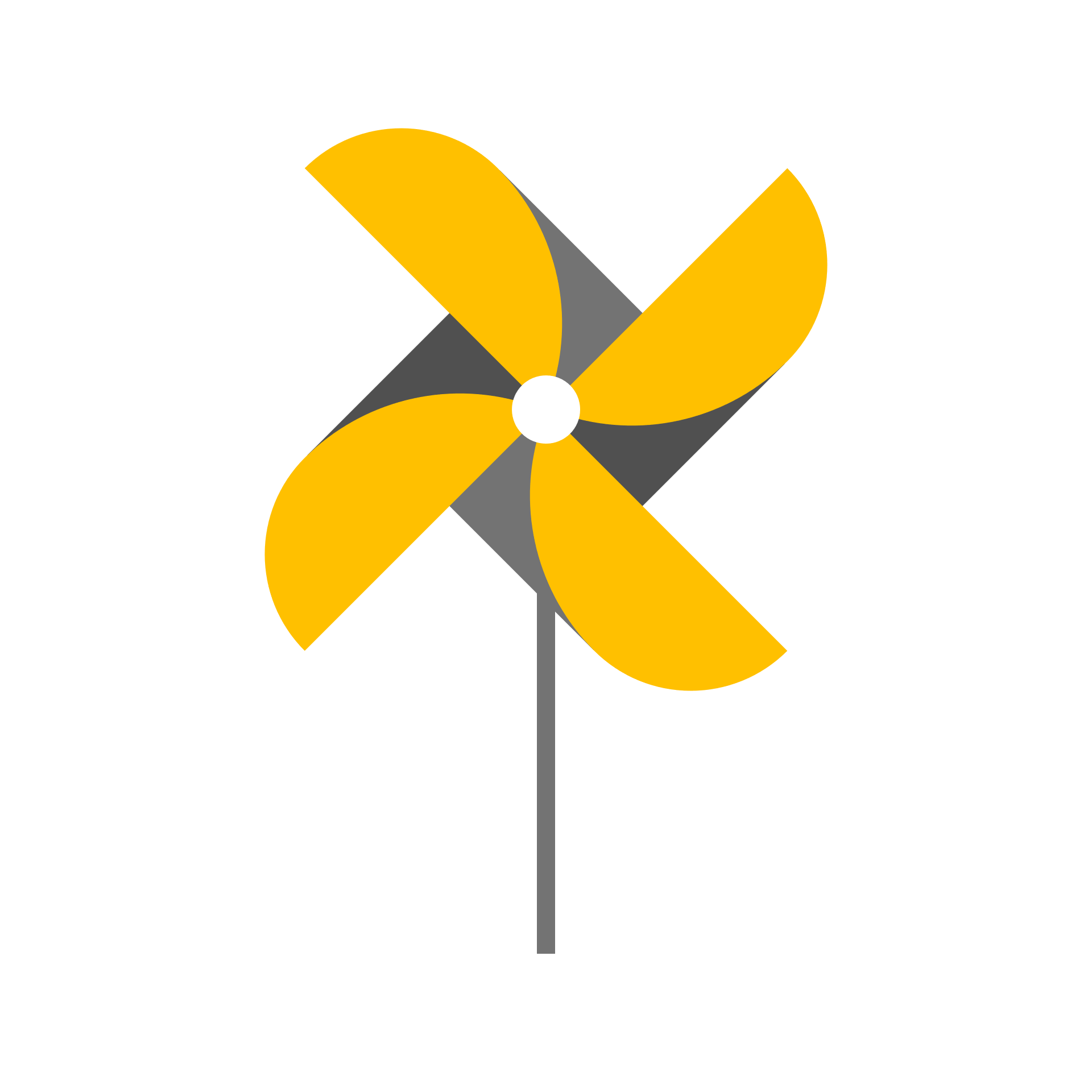 Today is  ___ /____ / _______
Let’s share a success of yours while working as village collaborators. What do you think contributed to that success?
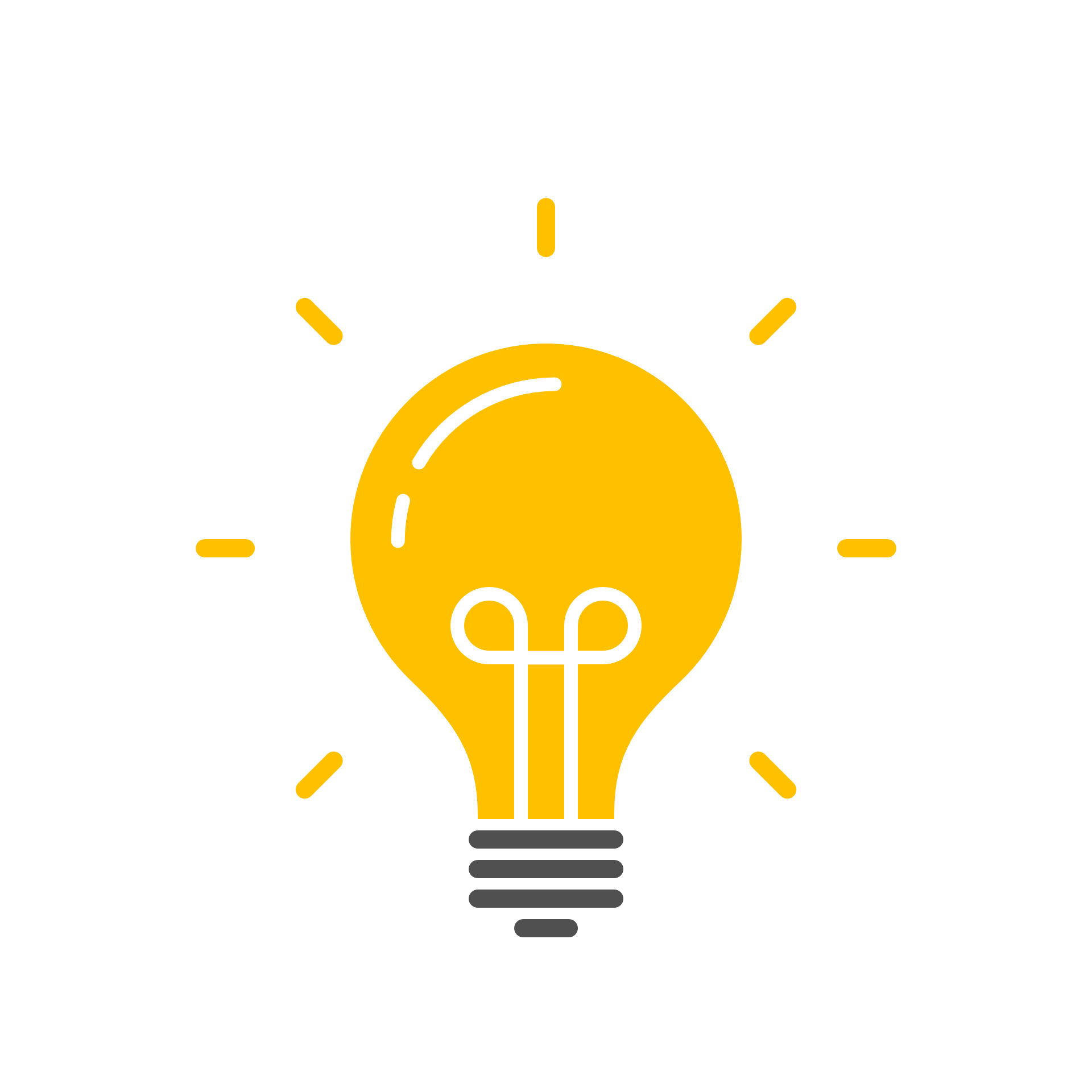 Today is  ___ /____ / _______
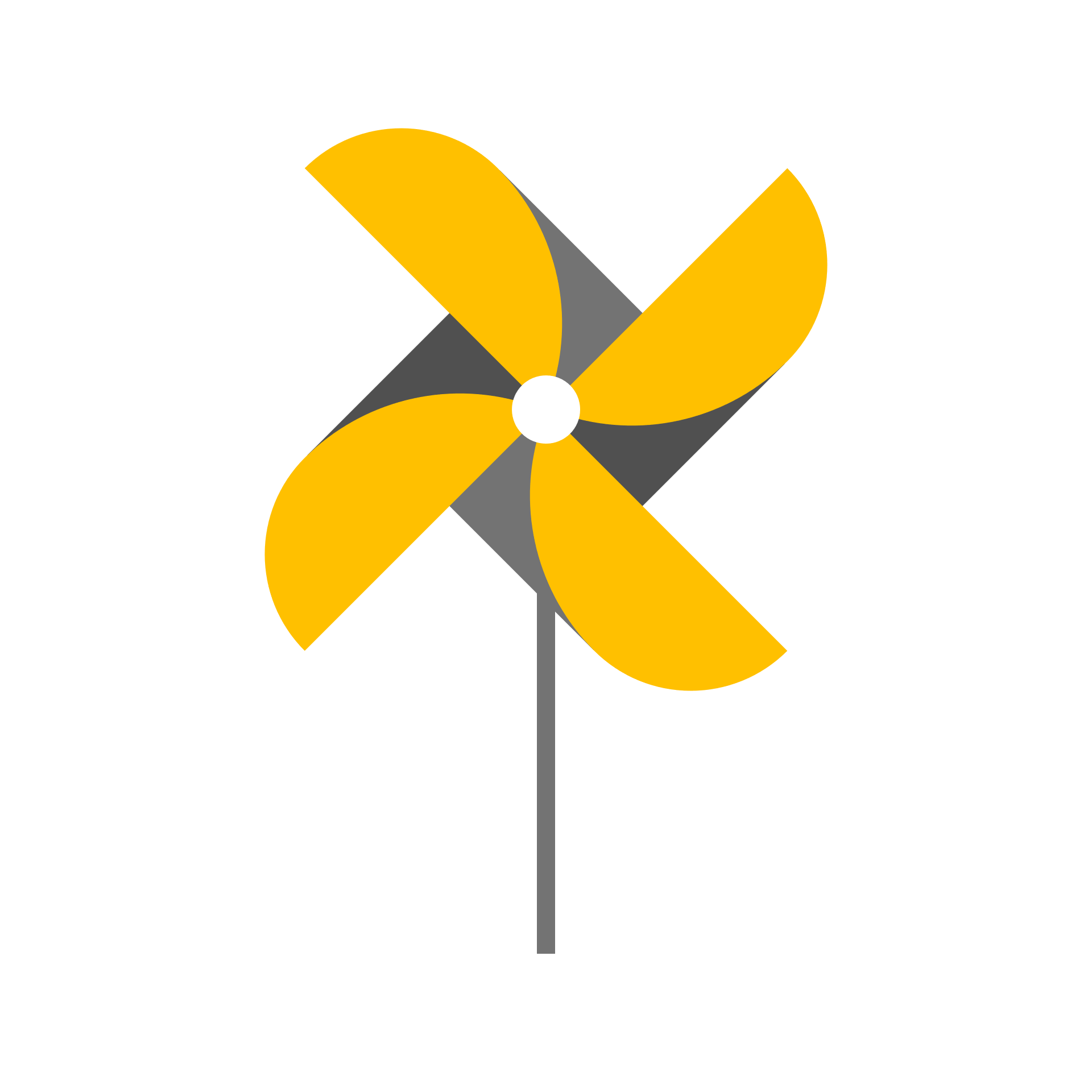 Today is  ___ /____ / _______
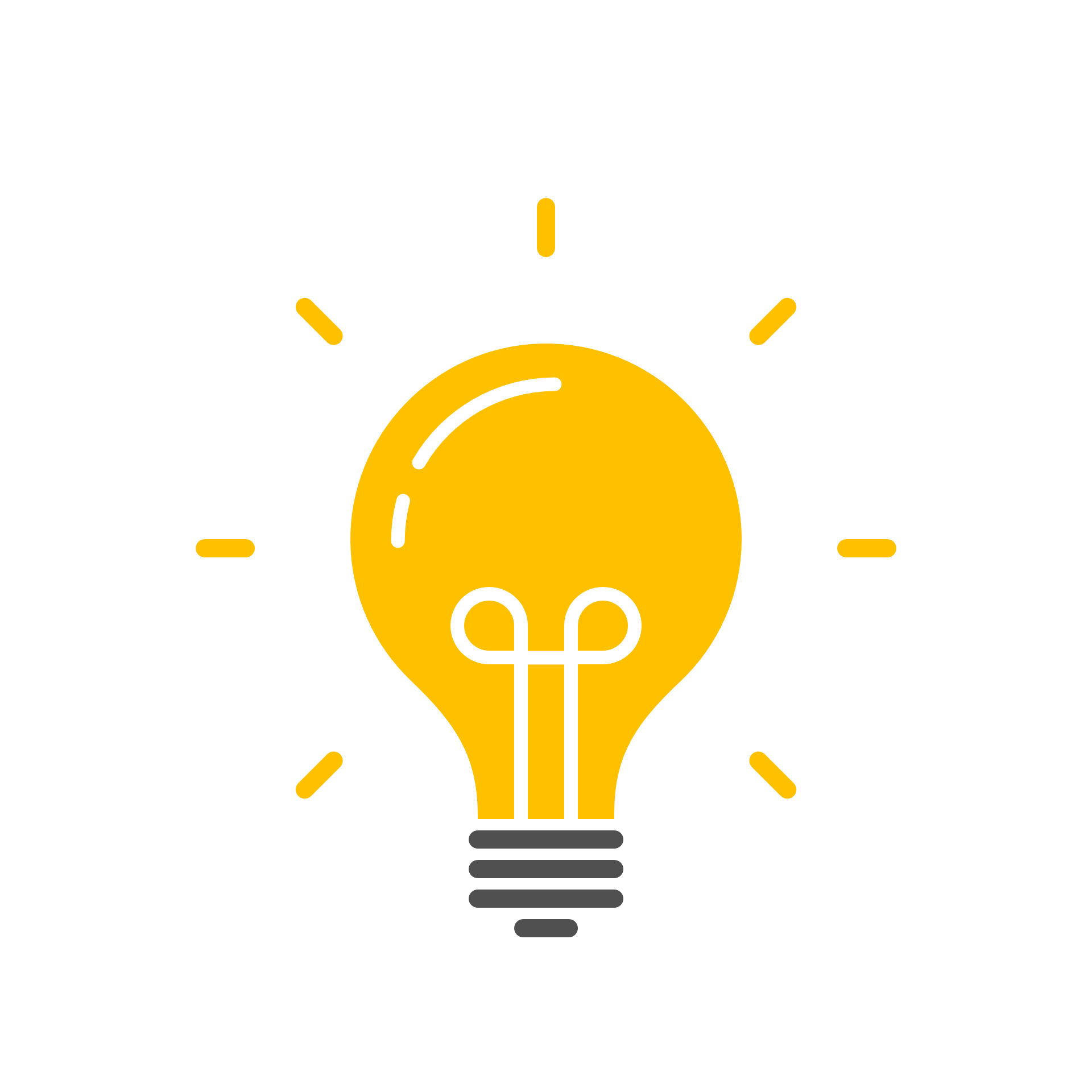 Today is  ___ /____ / _______
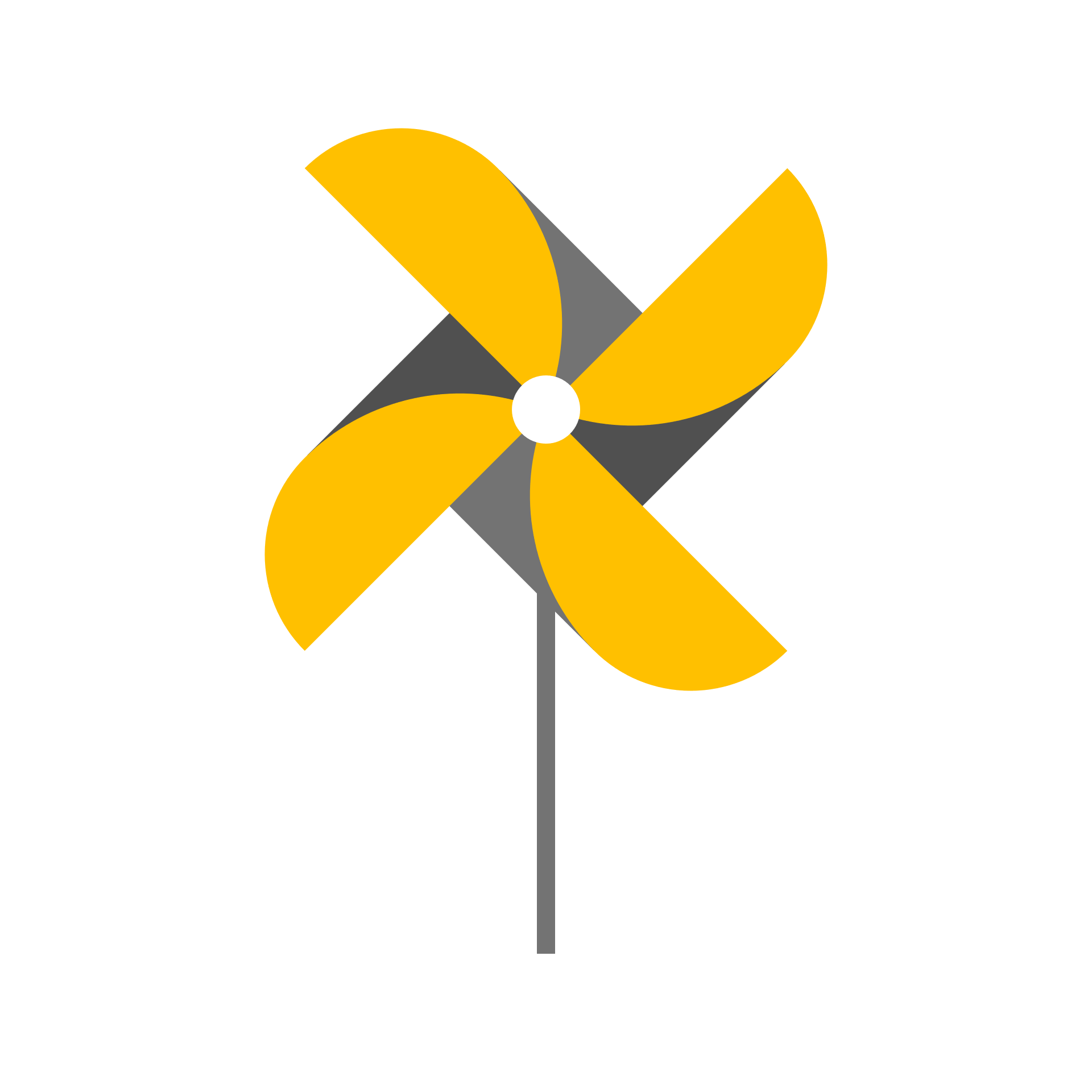 Today is  ___ /____ / _______
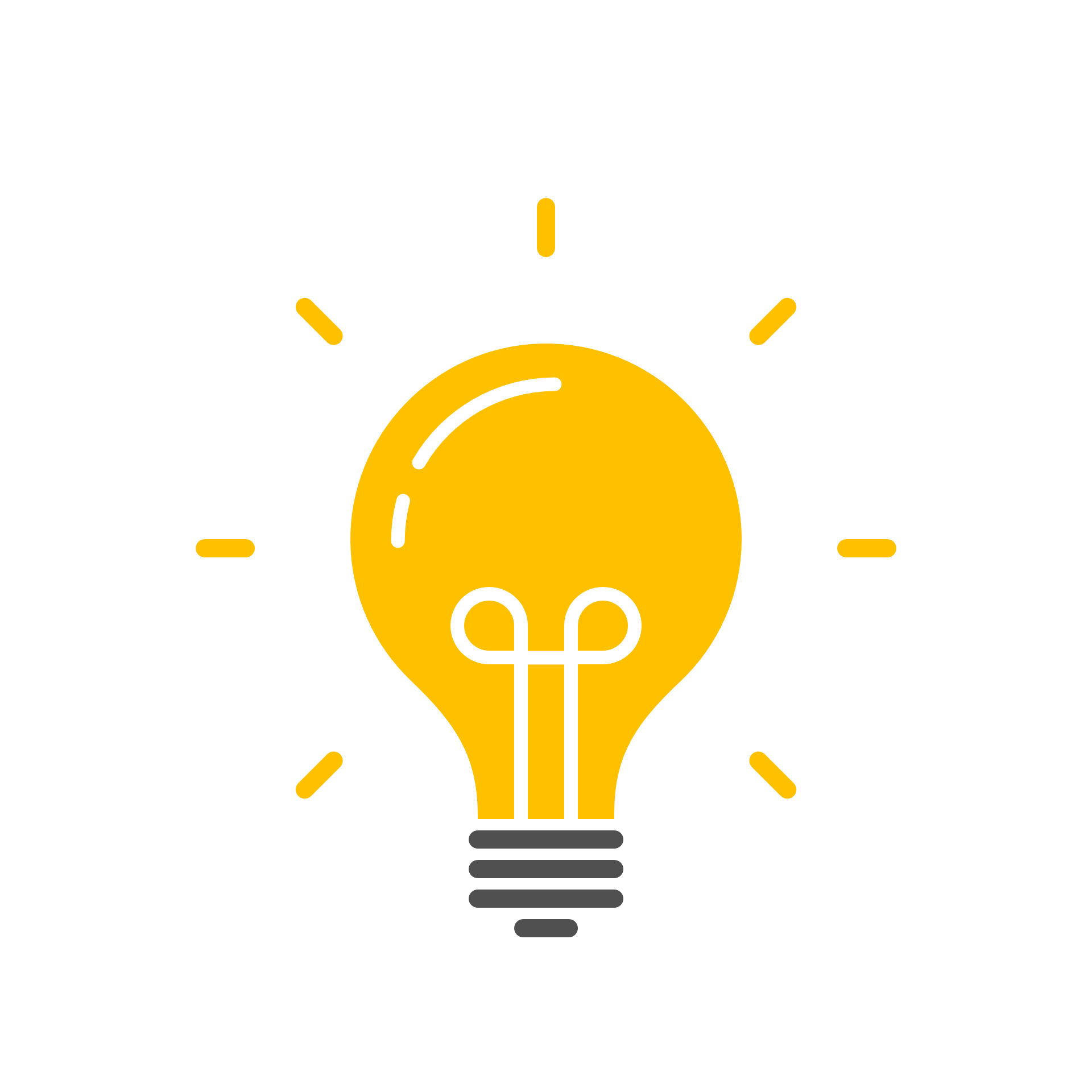 Today is  ___ /____ / _______
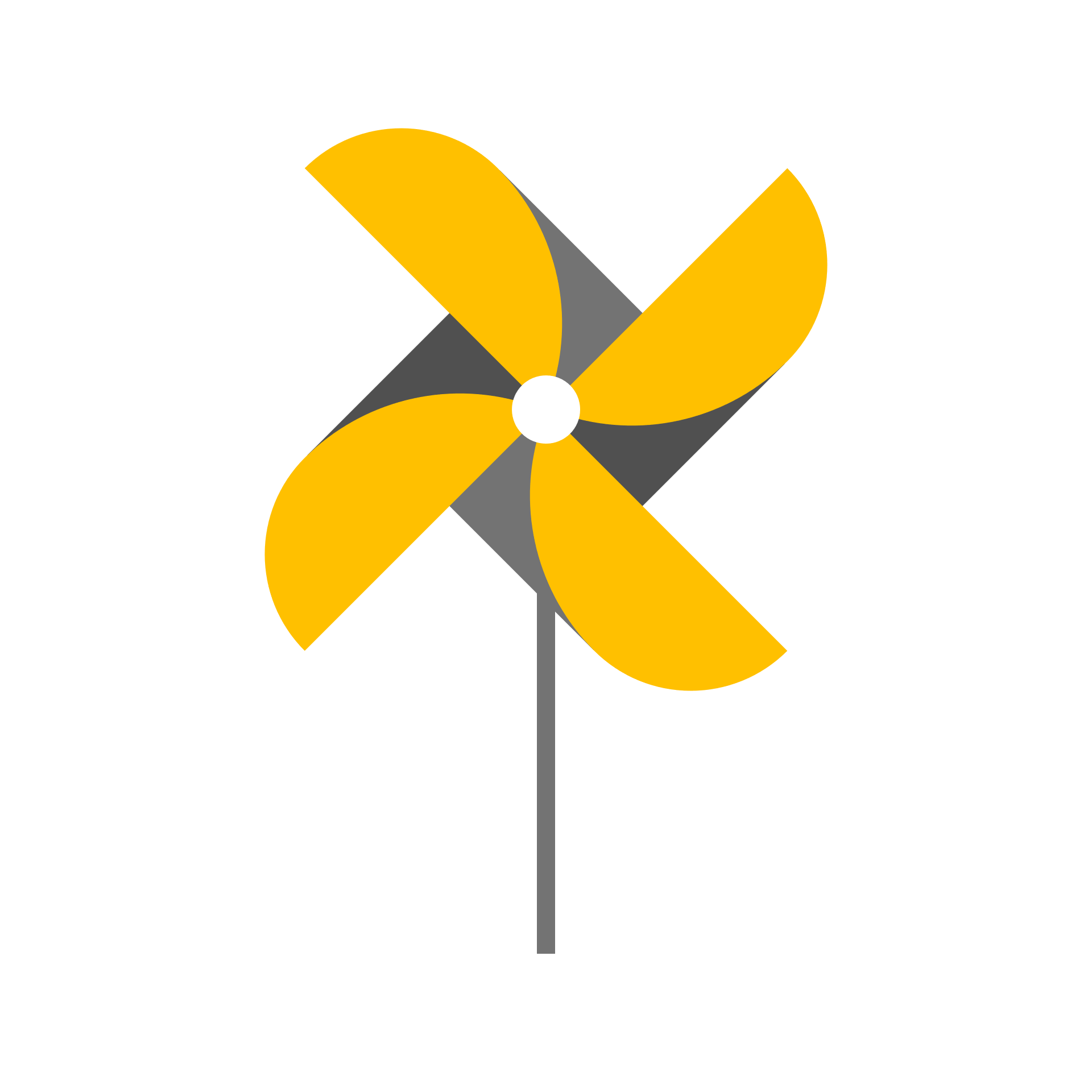 Today is  ___ /____ / _______
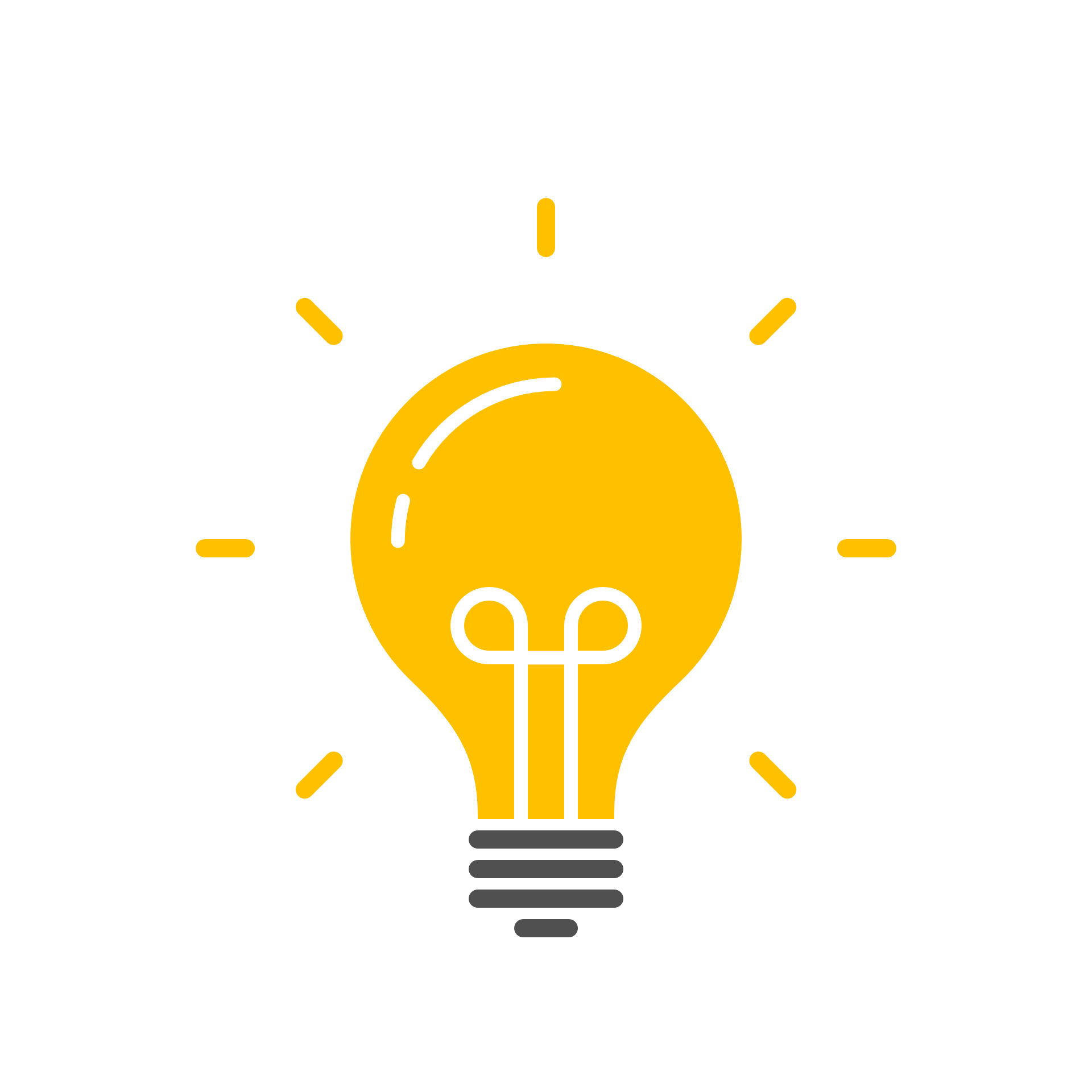 Today is  ___ /____ / _______
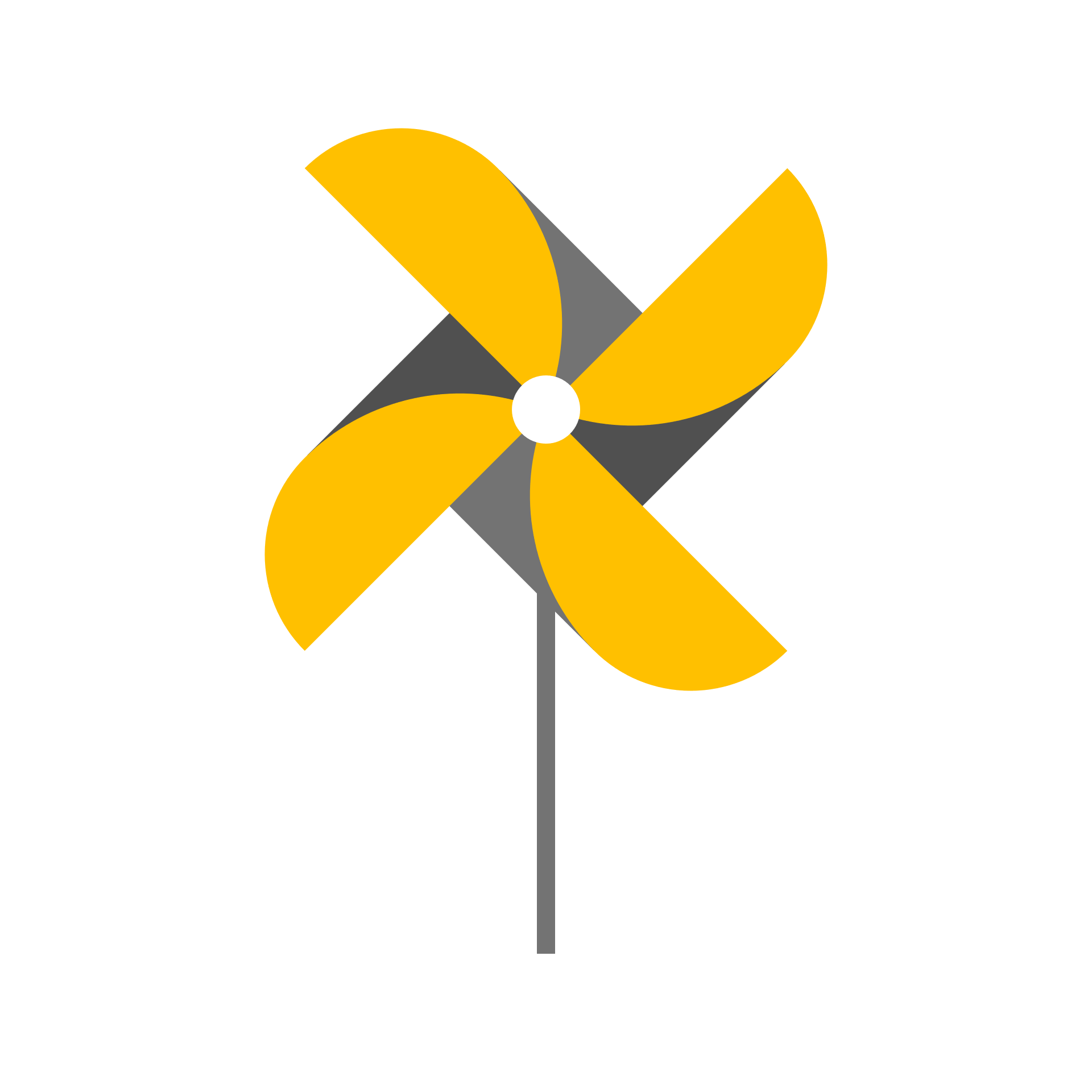 Today is  ___ /____ / _______
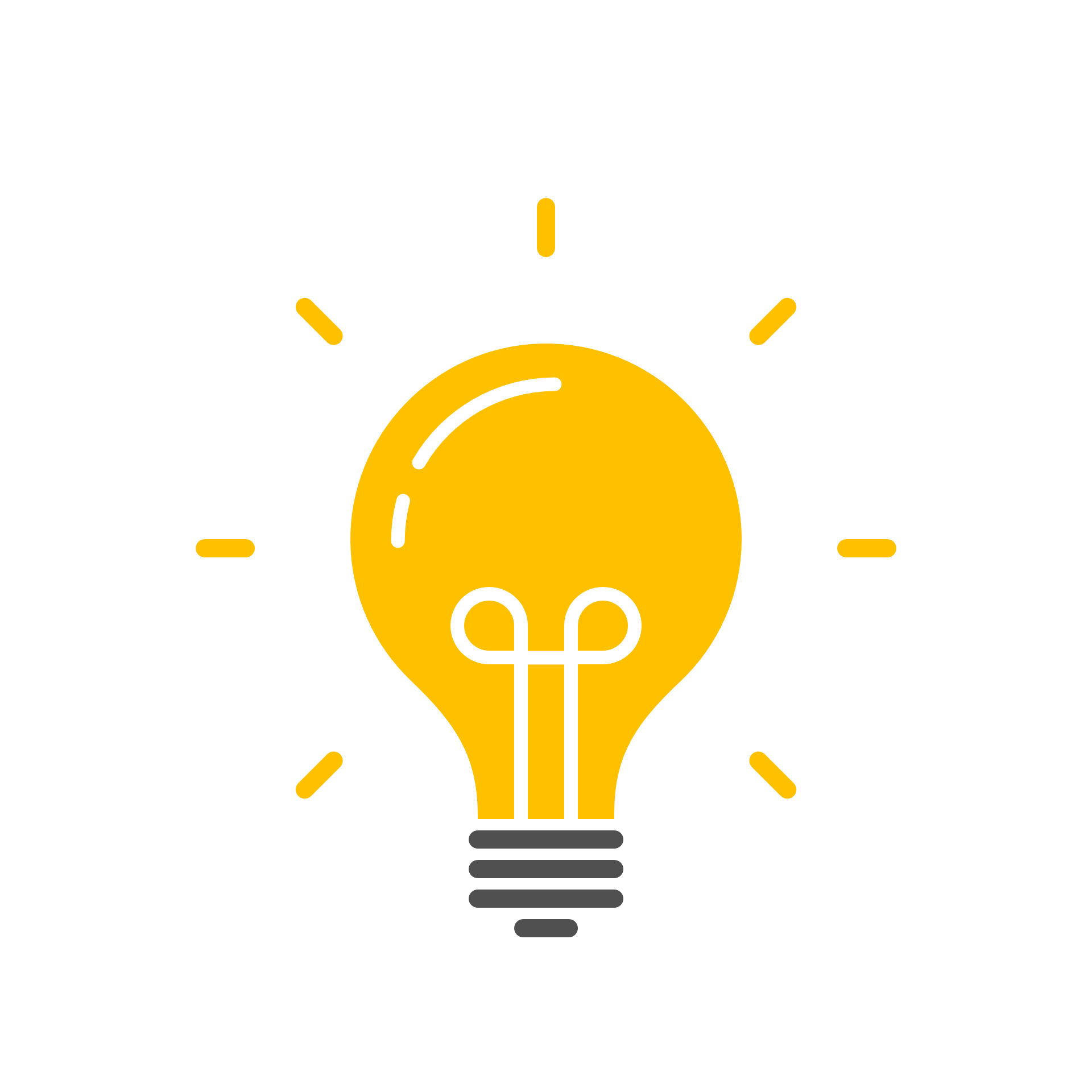 Today is  ___ /____ / _______
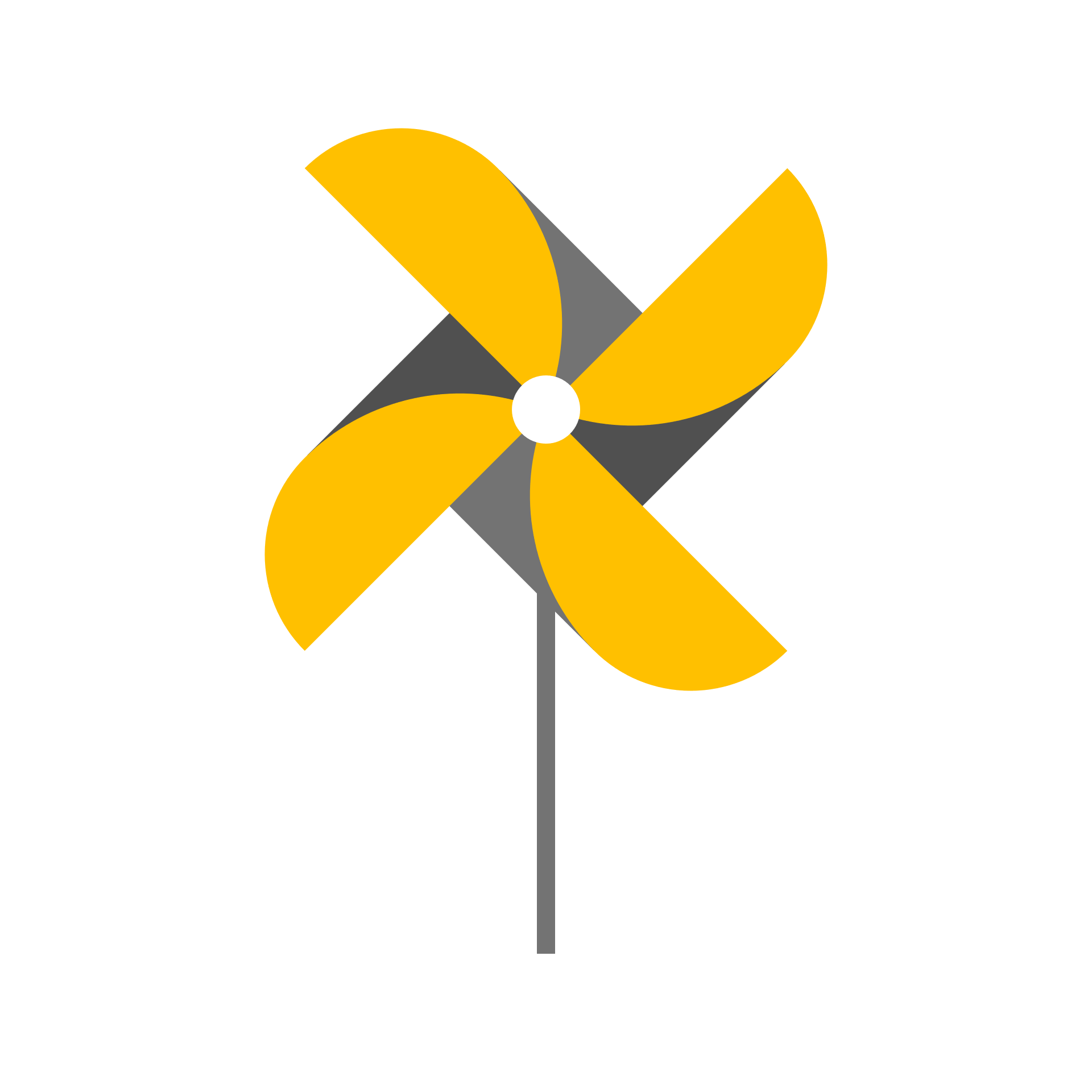 Today is  ___ /____ / _______
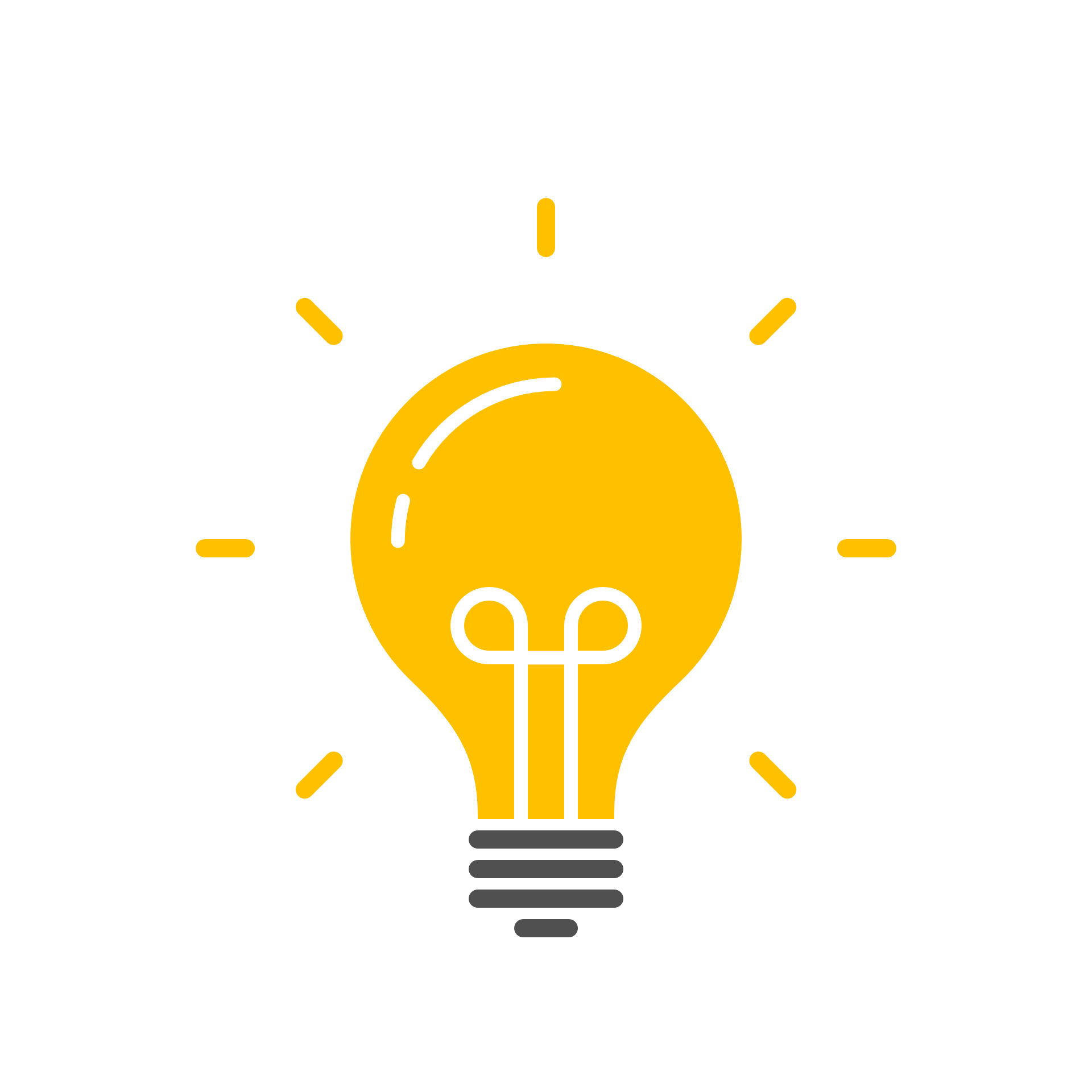 Today is  ___ /____ / _______
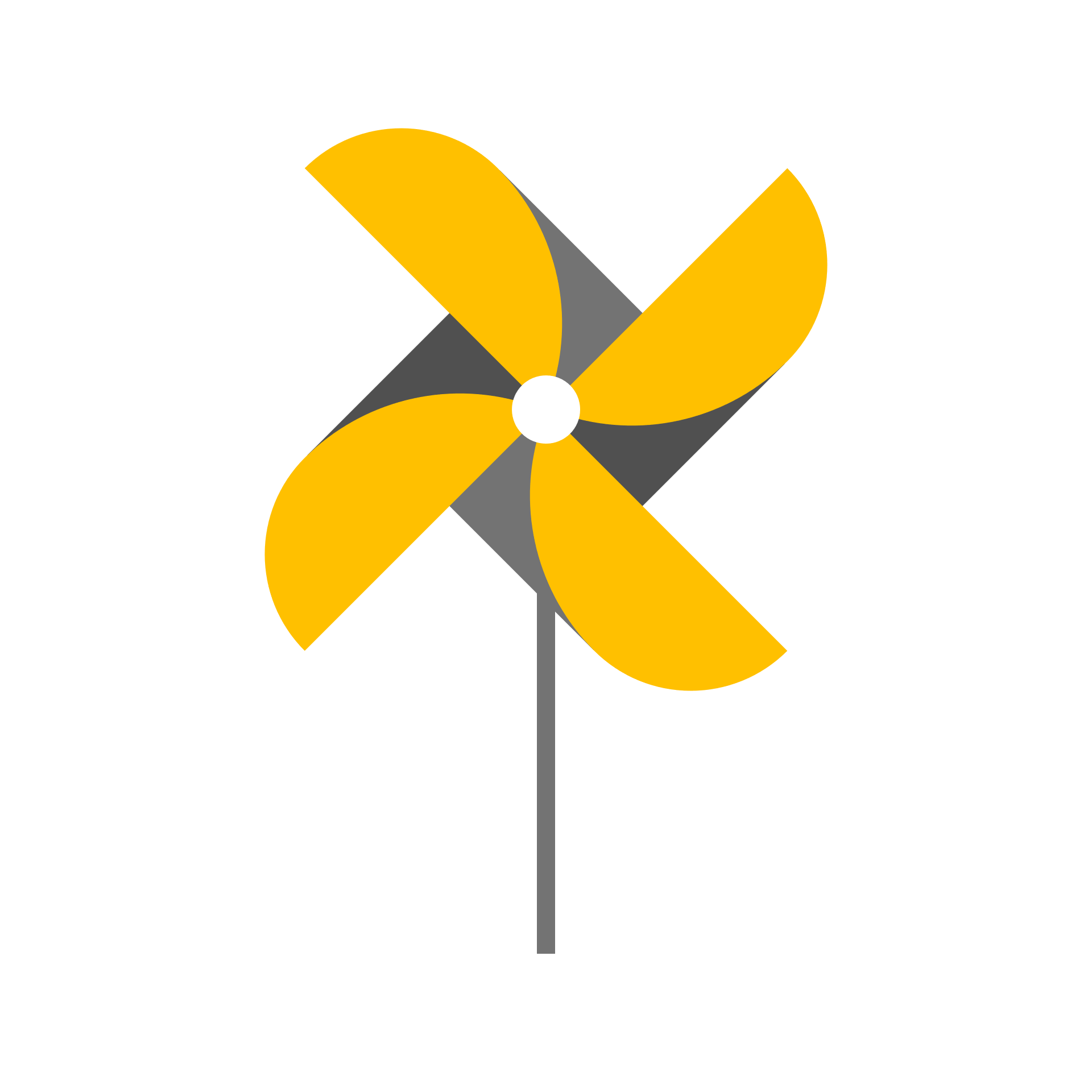 Today is  ___ /____ / _______
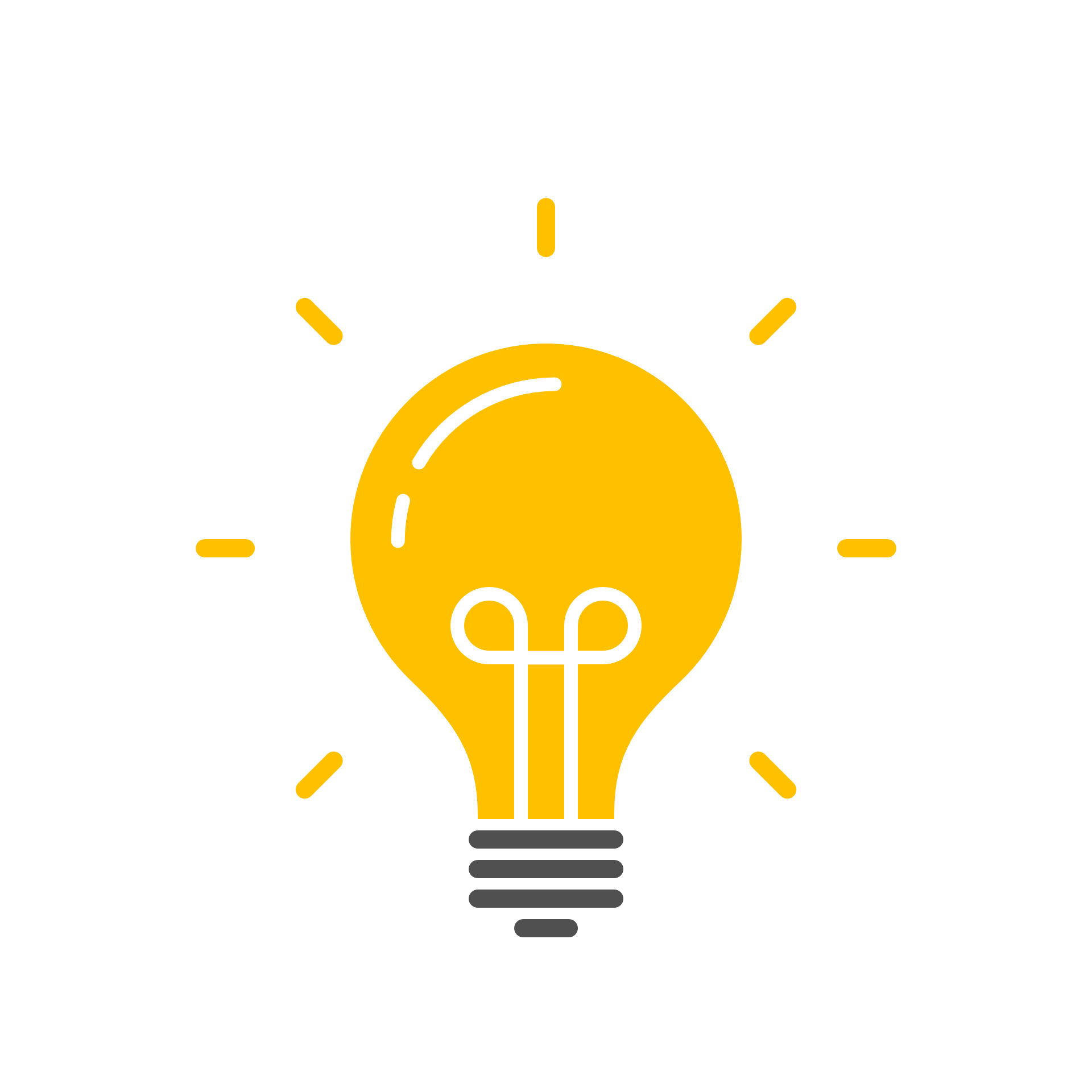 Today is  ___ /____ / _______
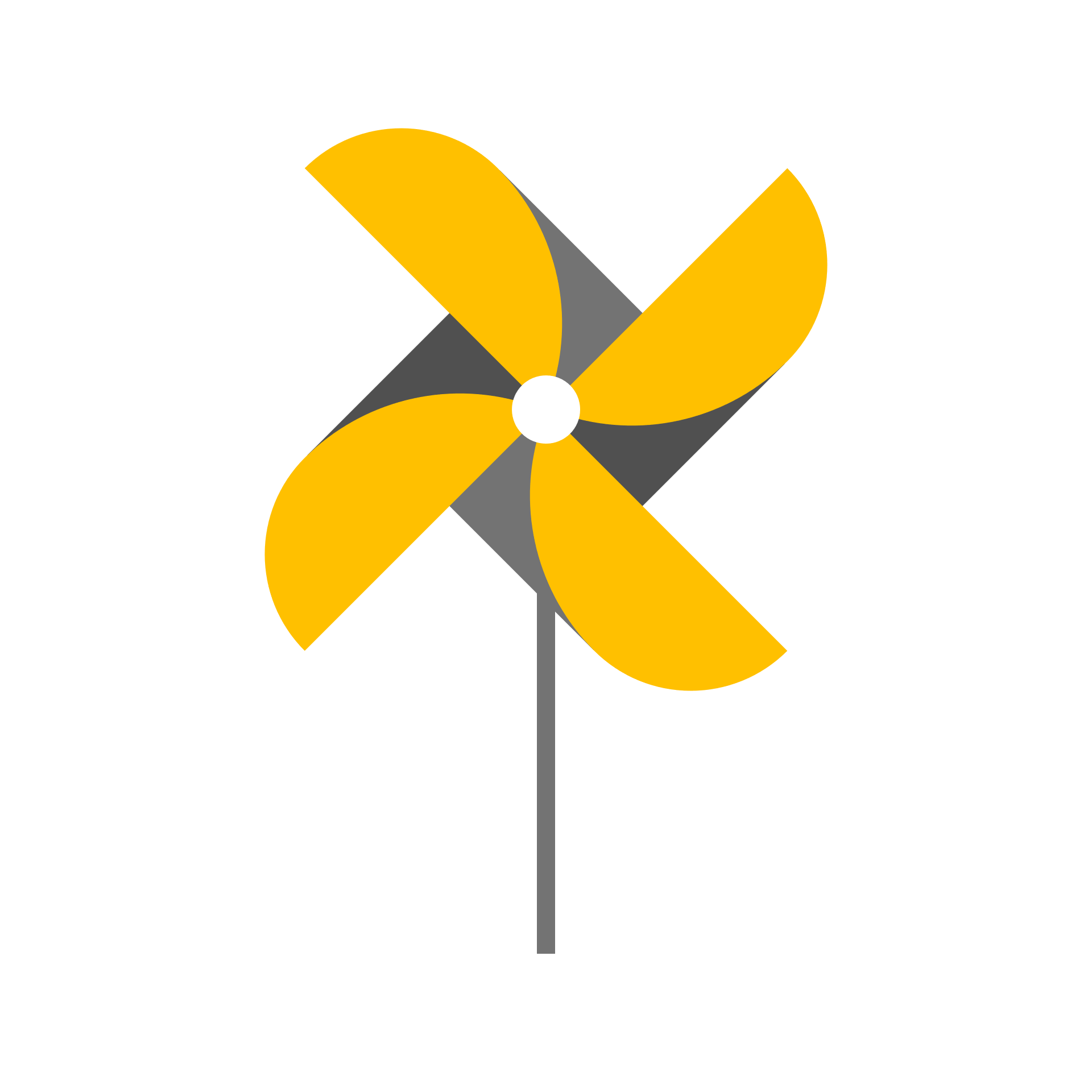 Today is  ___ /____ / _______
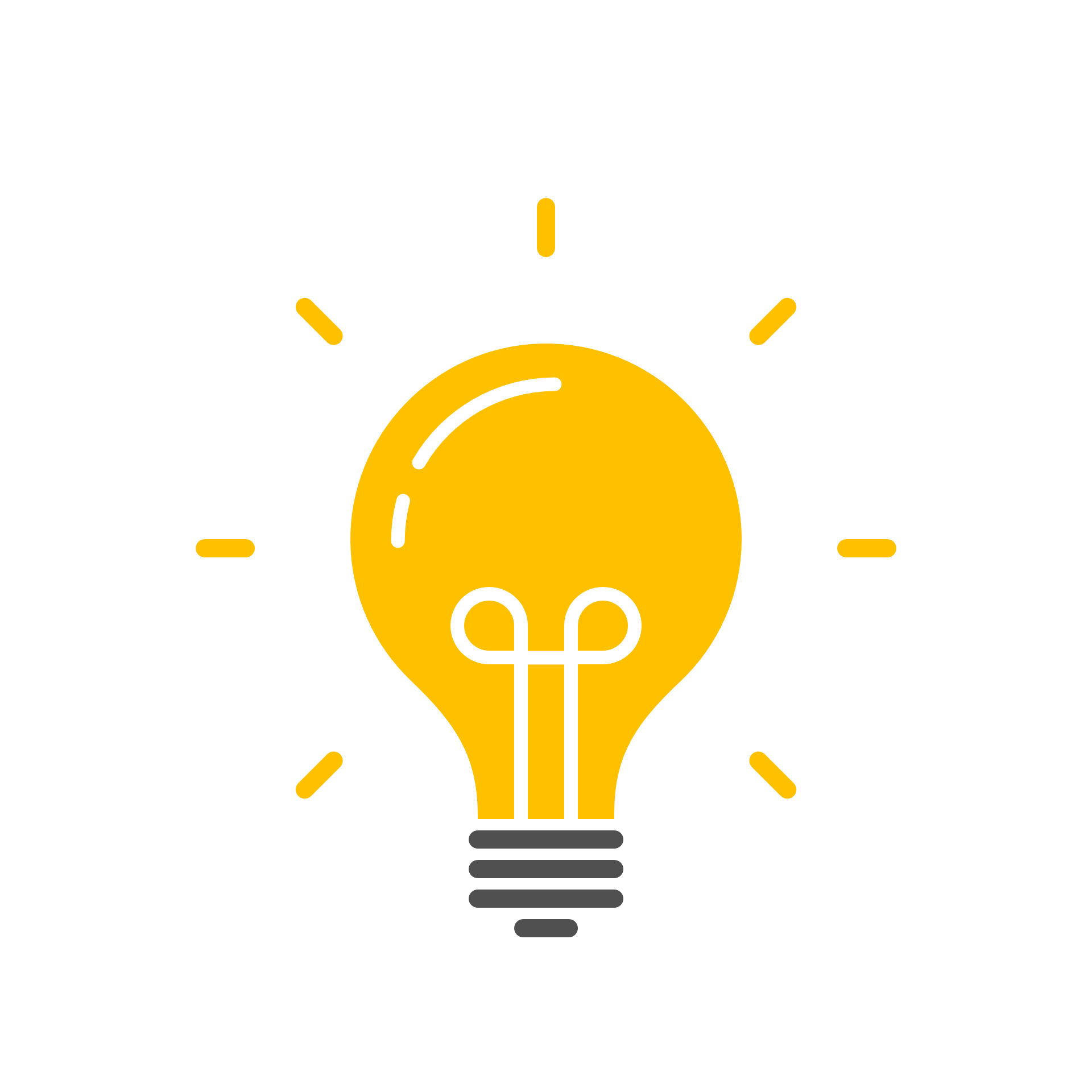 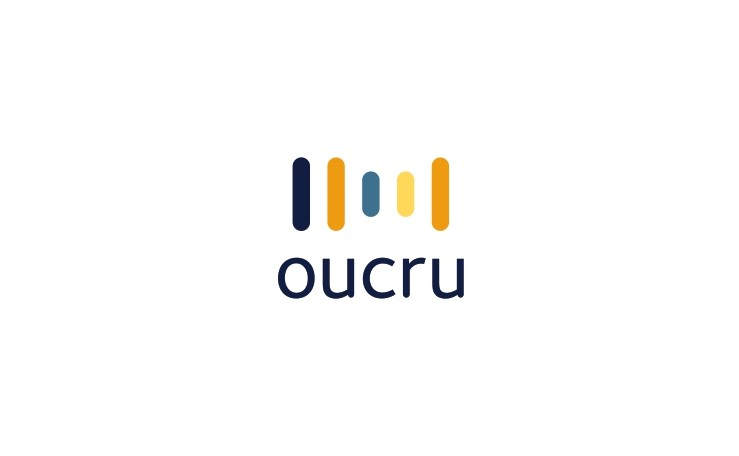 Special thanks to our sponsors:
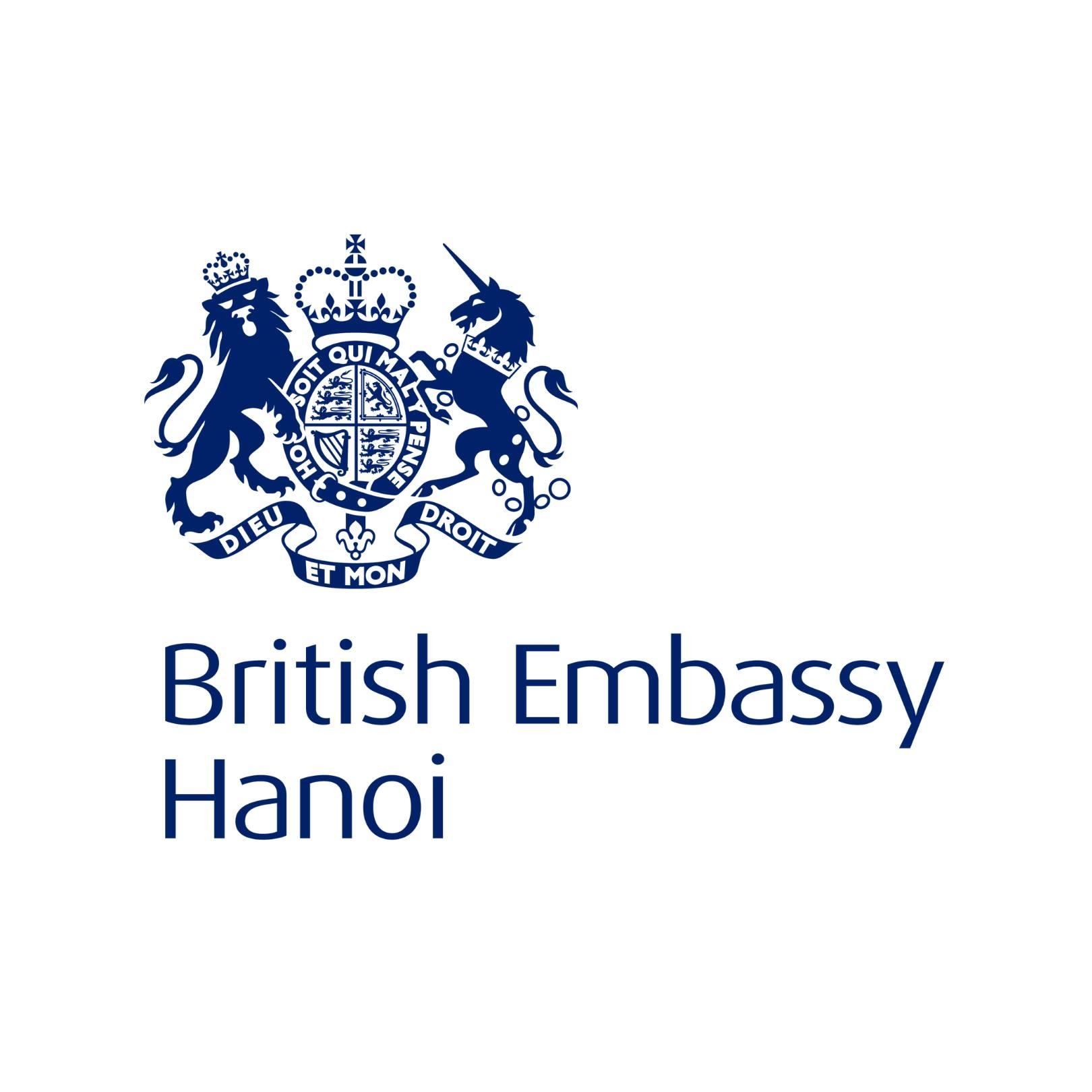 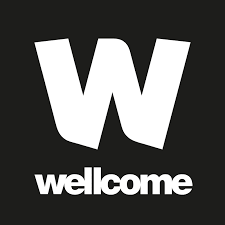 A project of the Public and Community Engagement Departments:

Oxford University Clinical Research Unit Vietnam (OUCRU-VN) 
Oxford University Clinical Research Unit Indonesia (OUCRU-Indonesia)